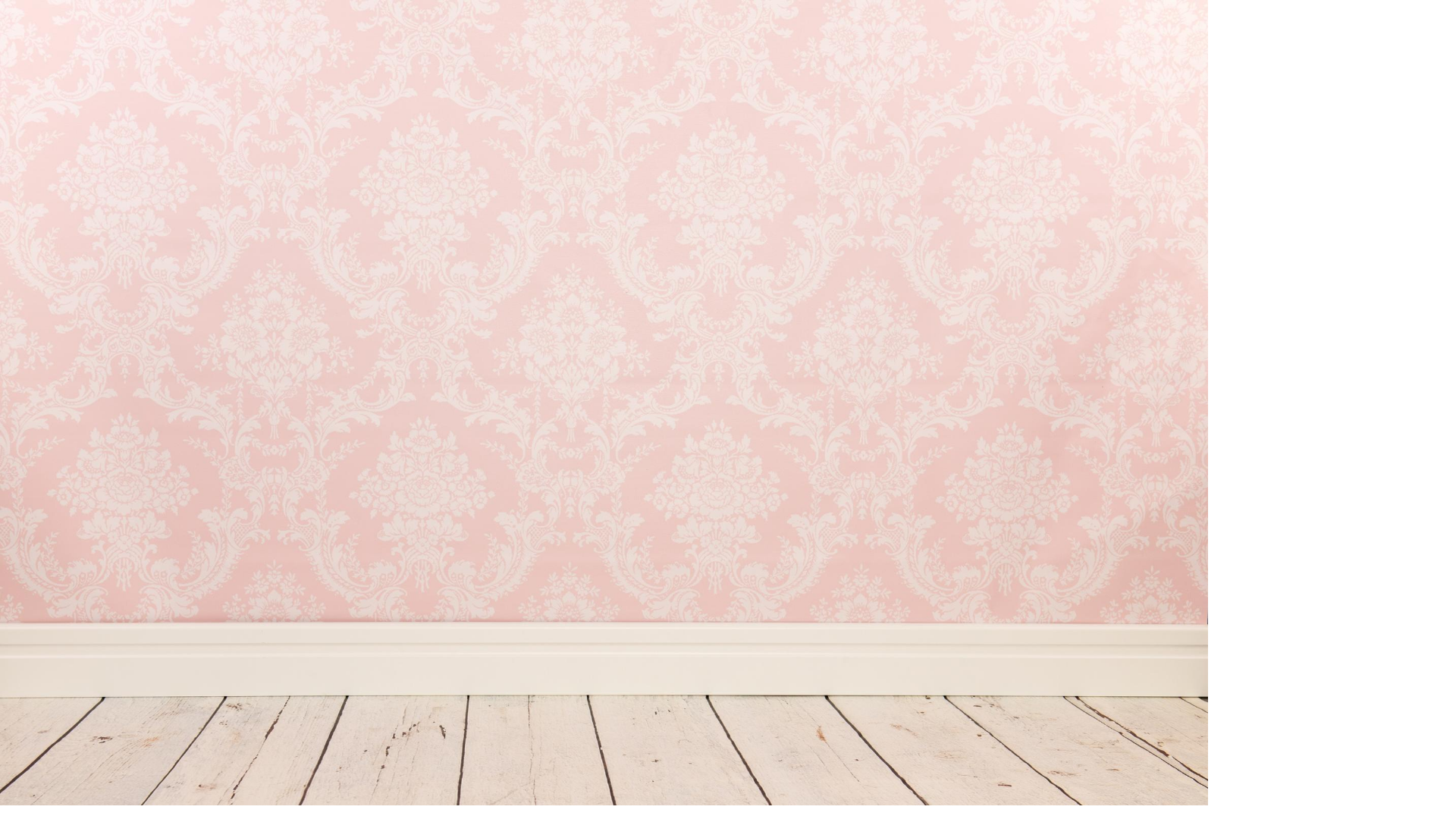 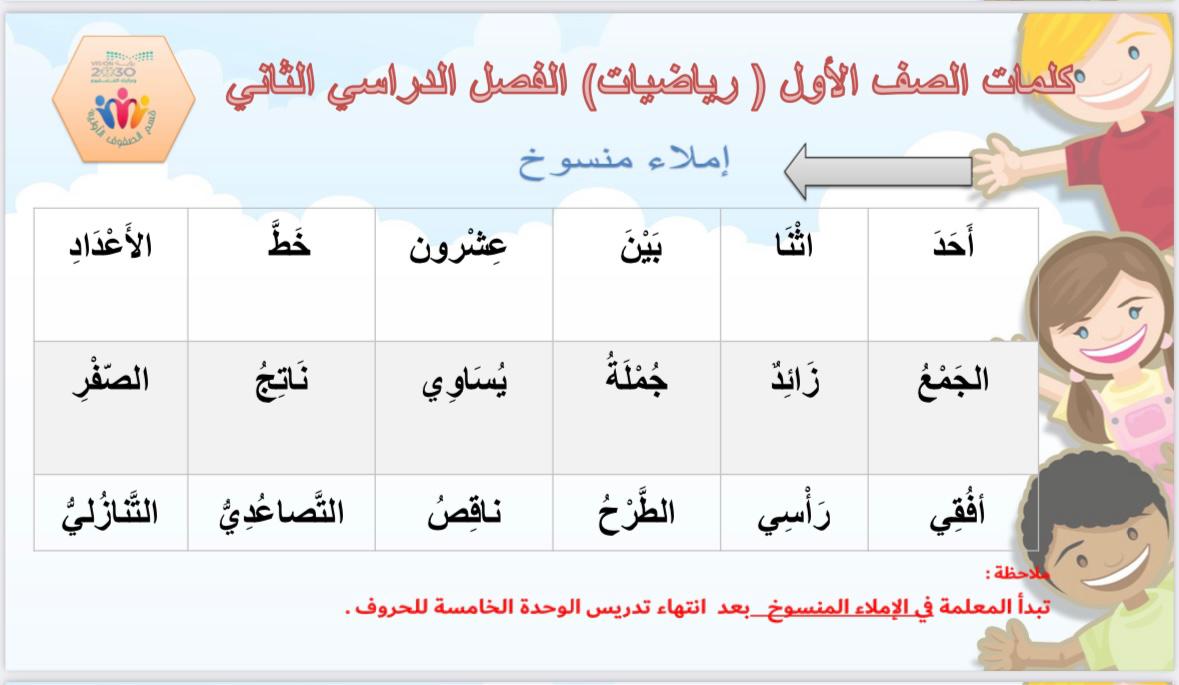 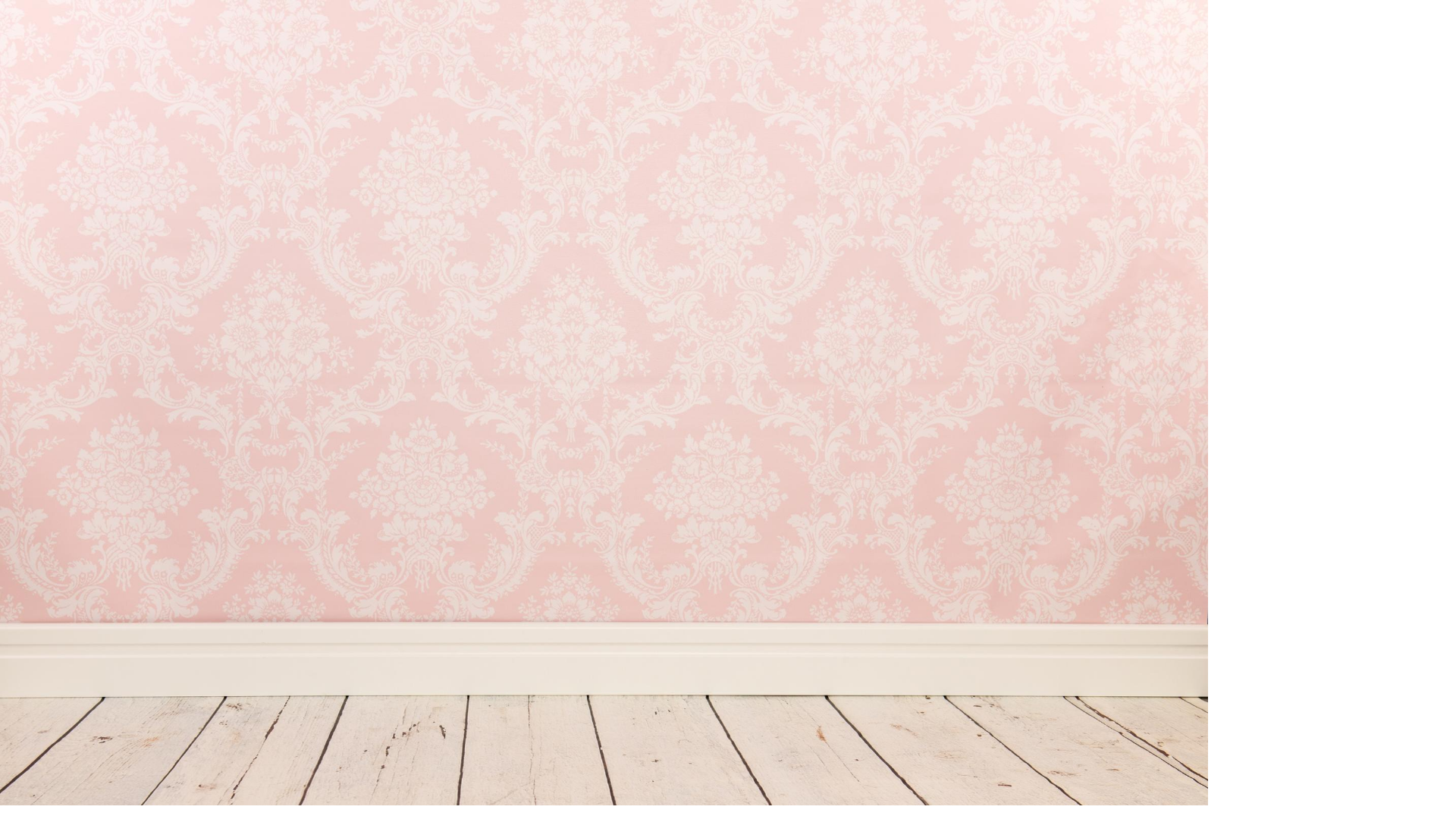 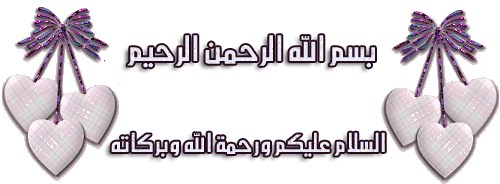 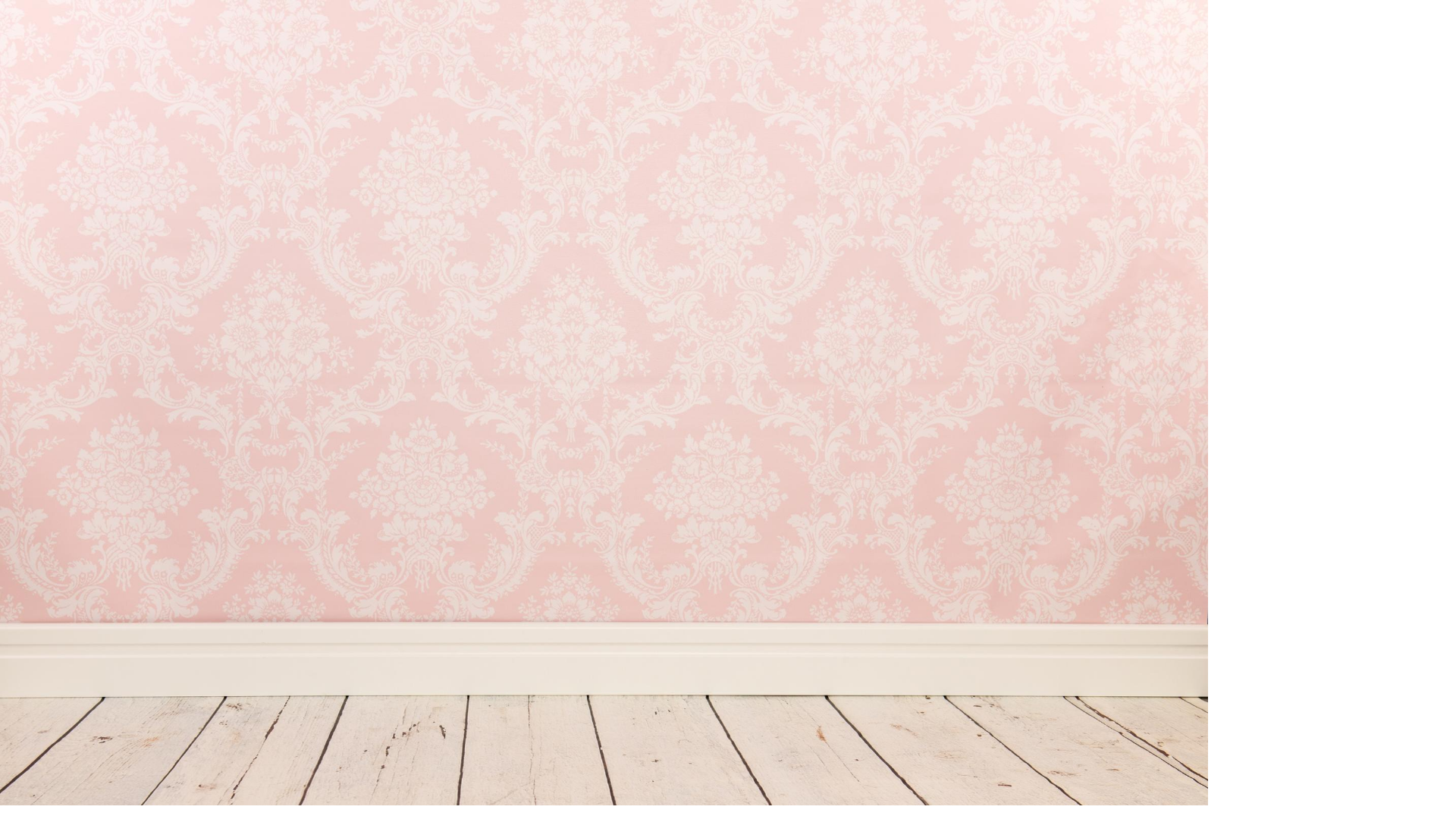 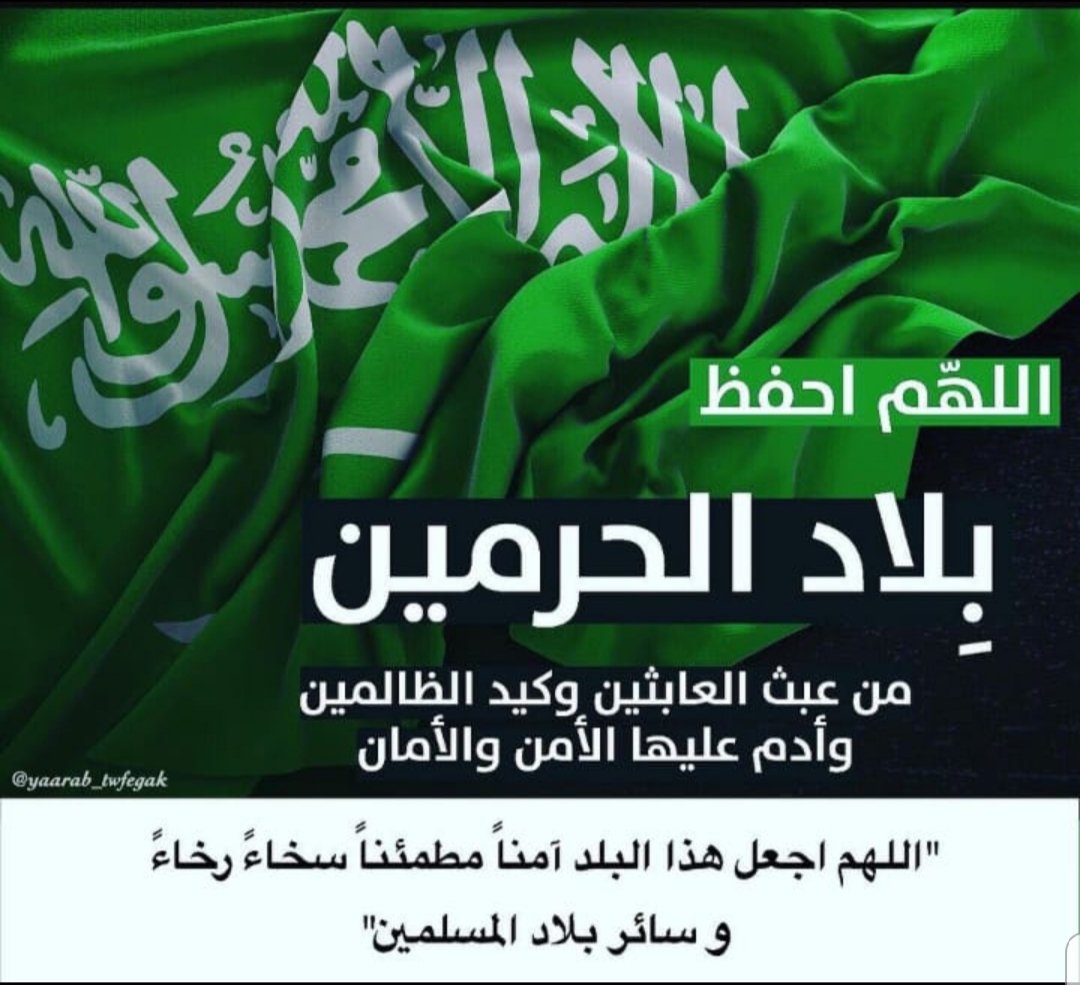 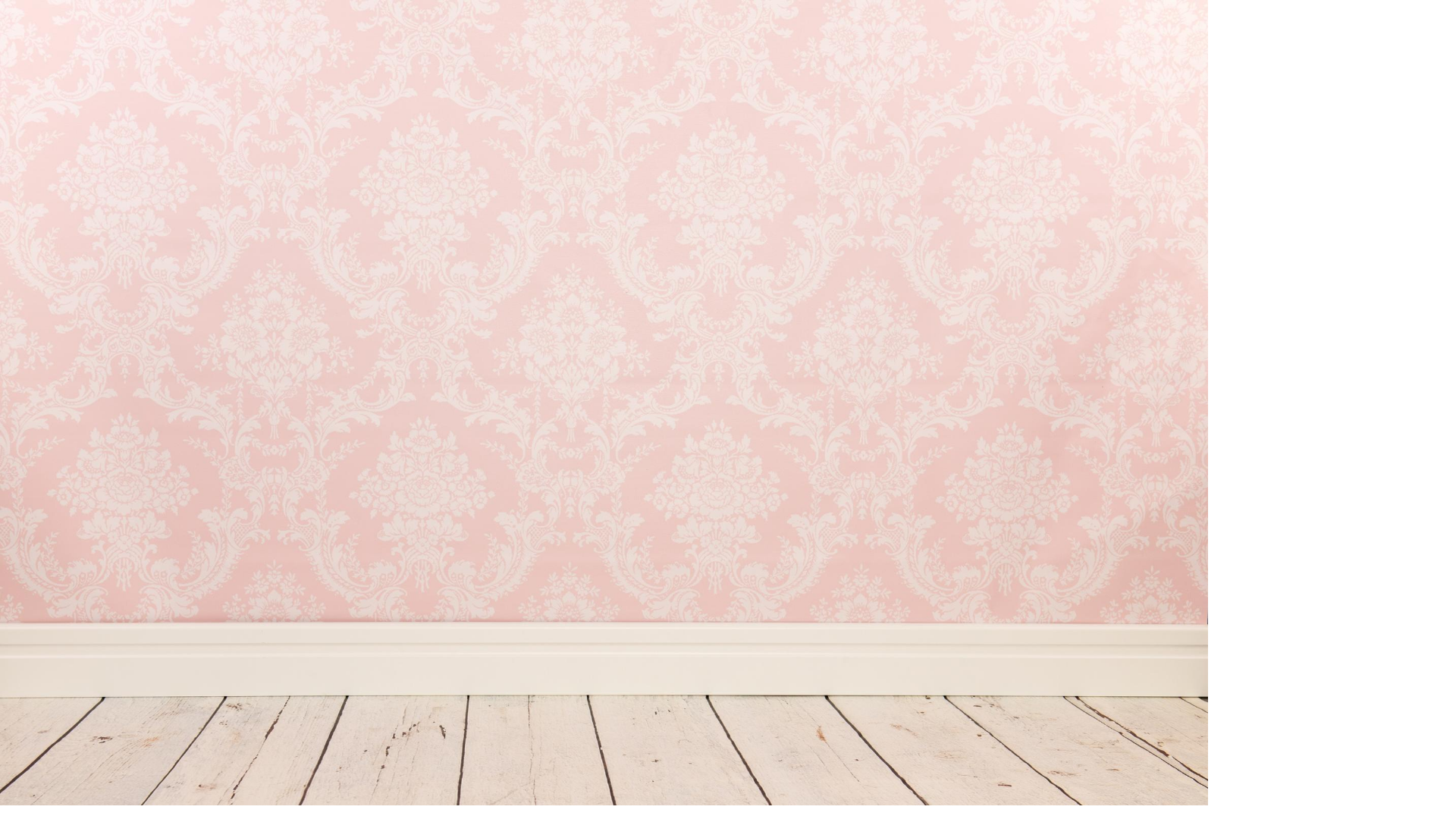 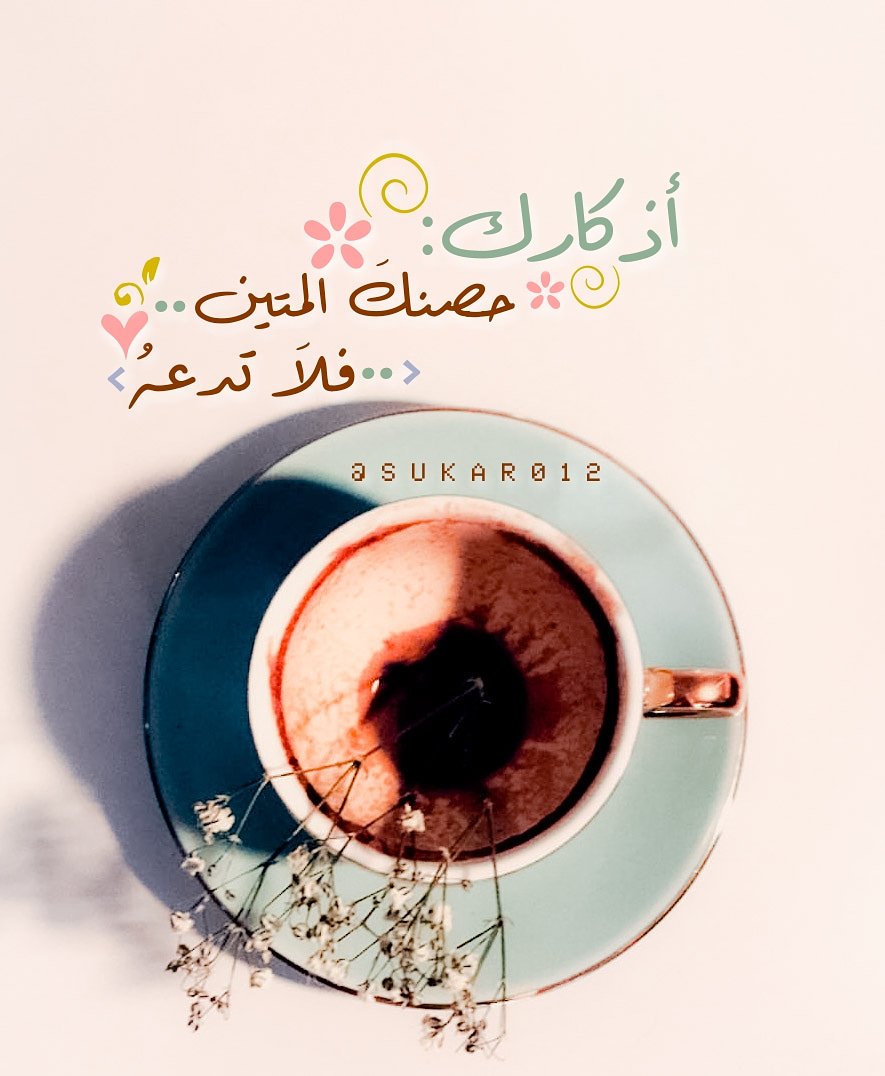 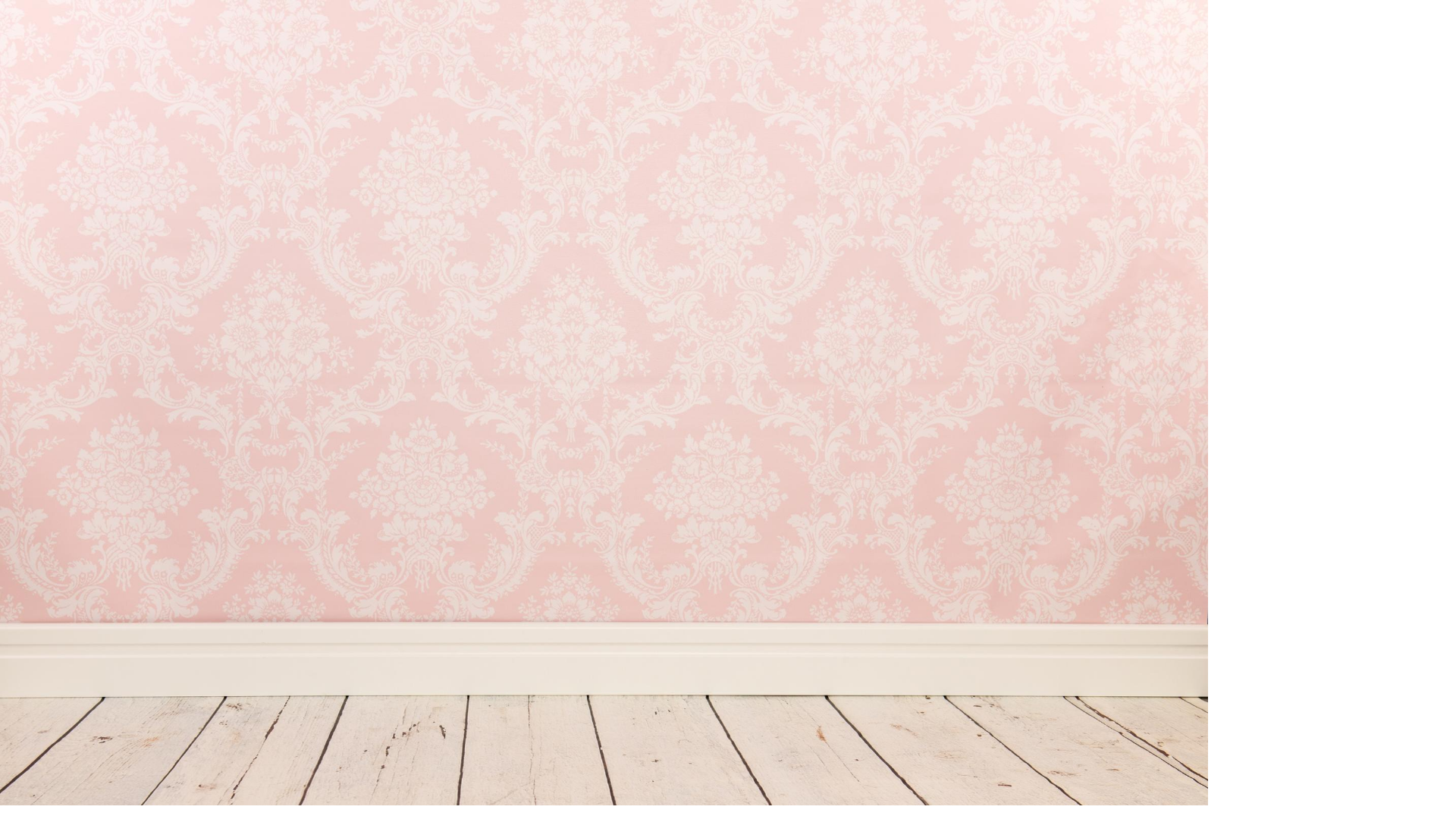 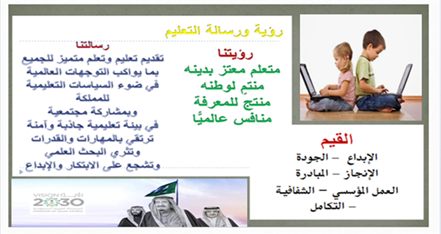 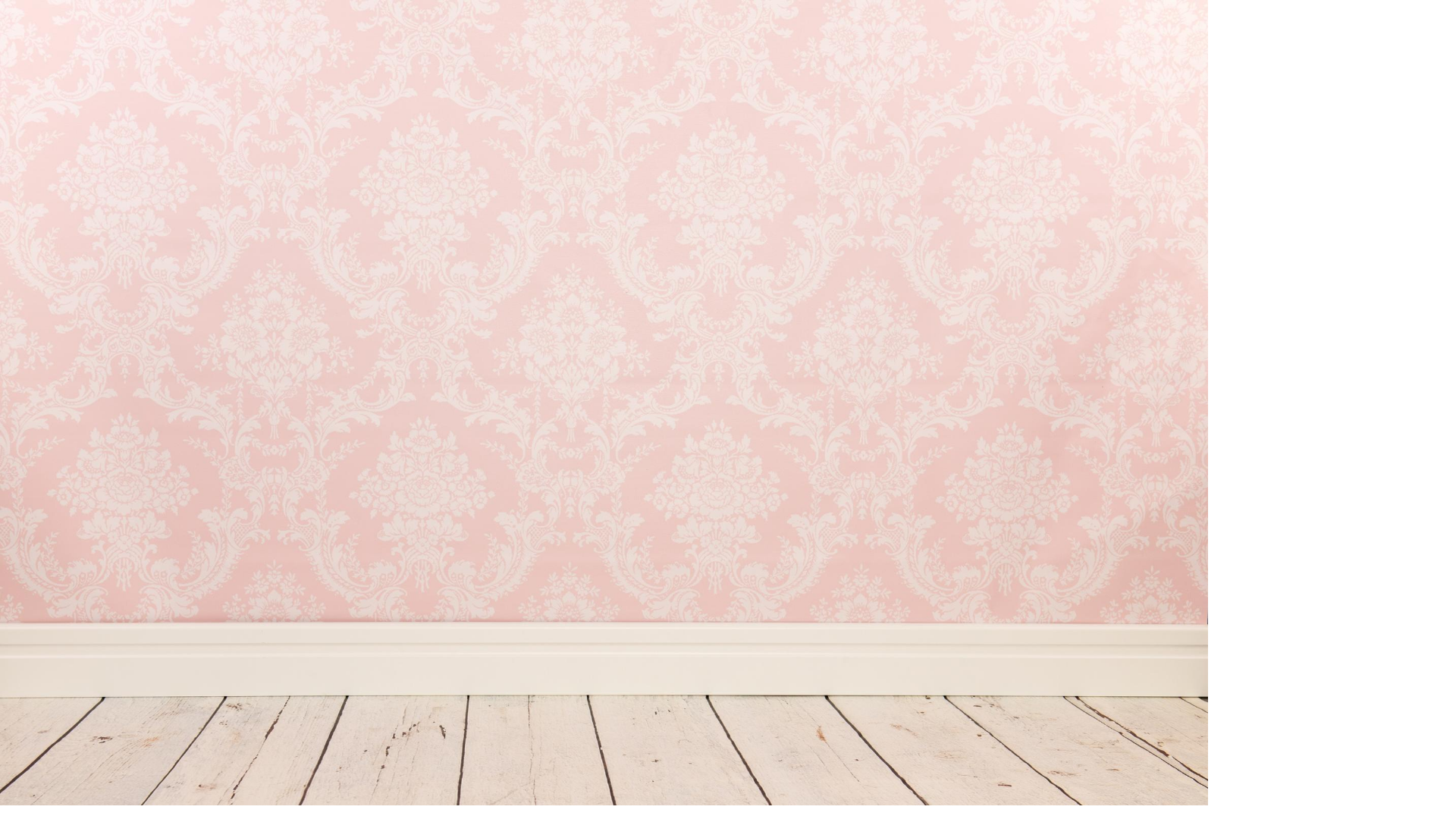 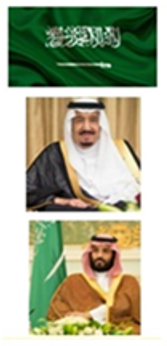 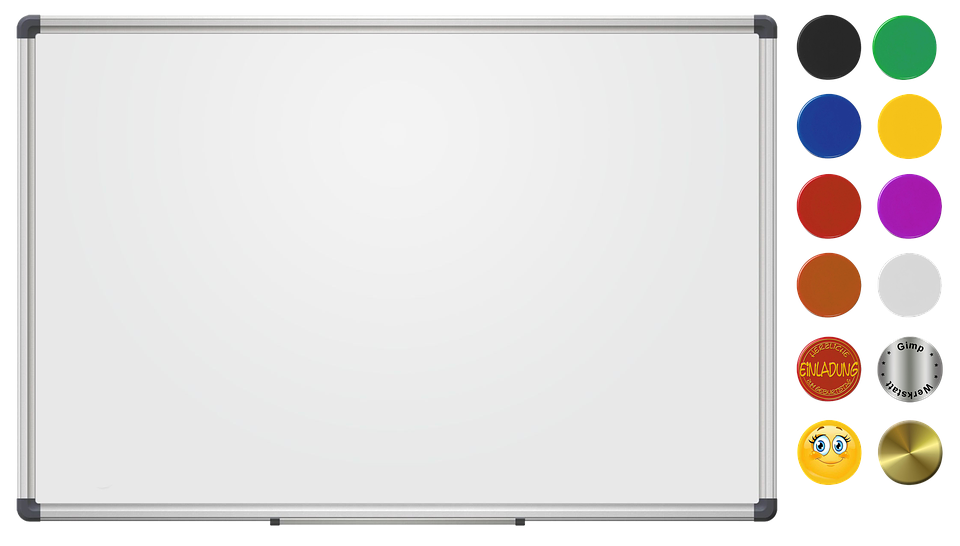 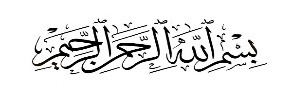 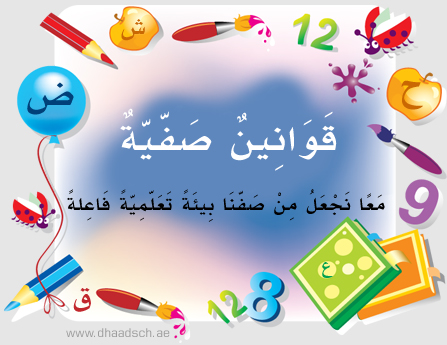 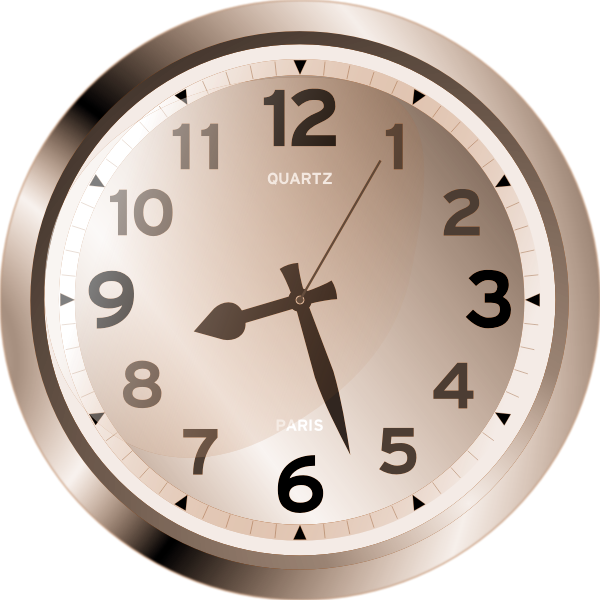 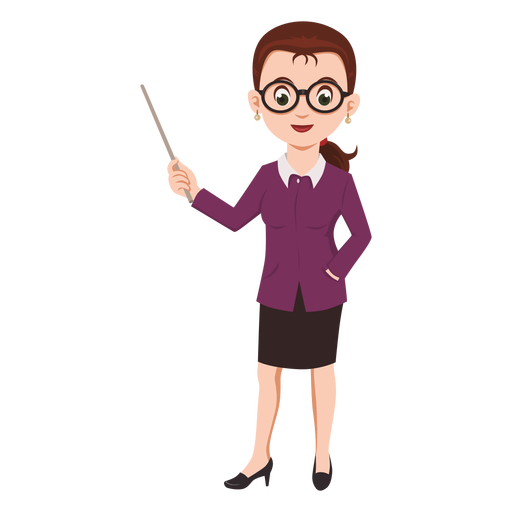 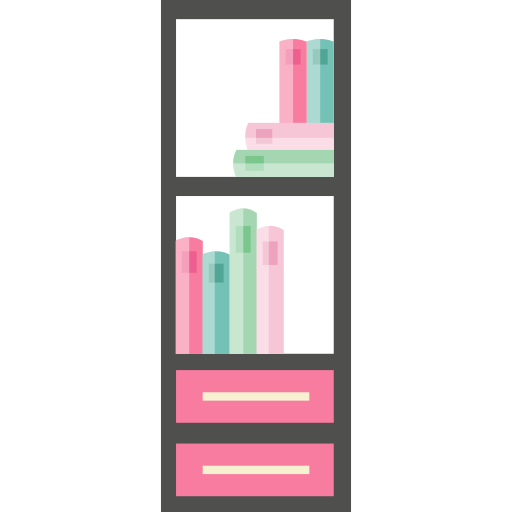 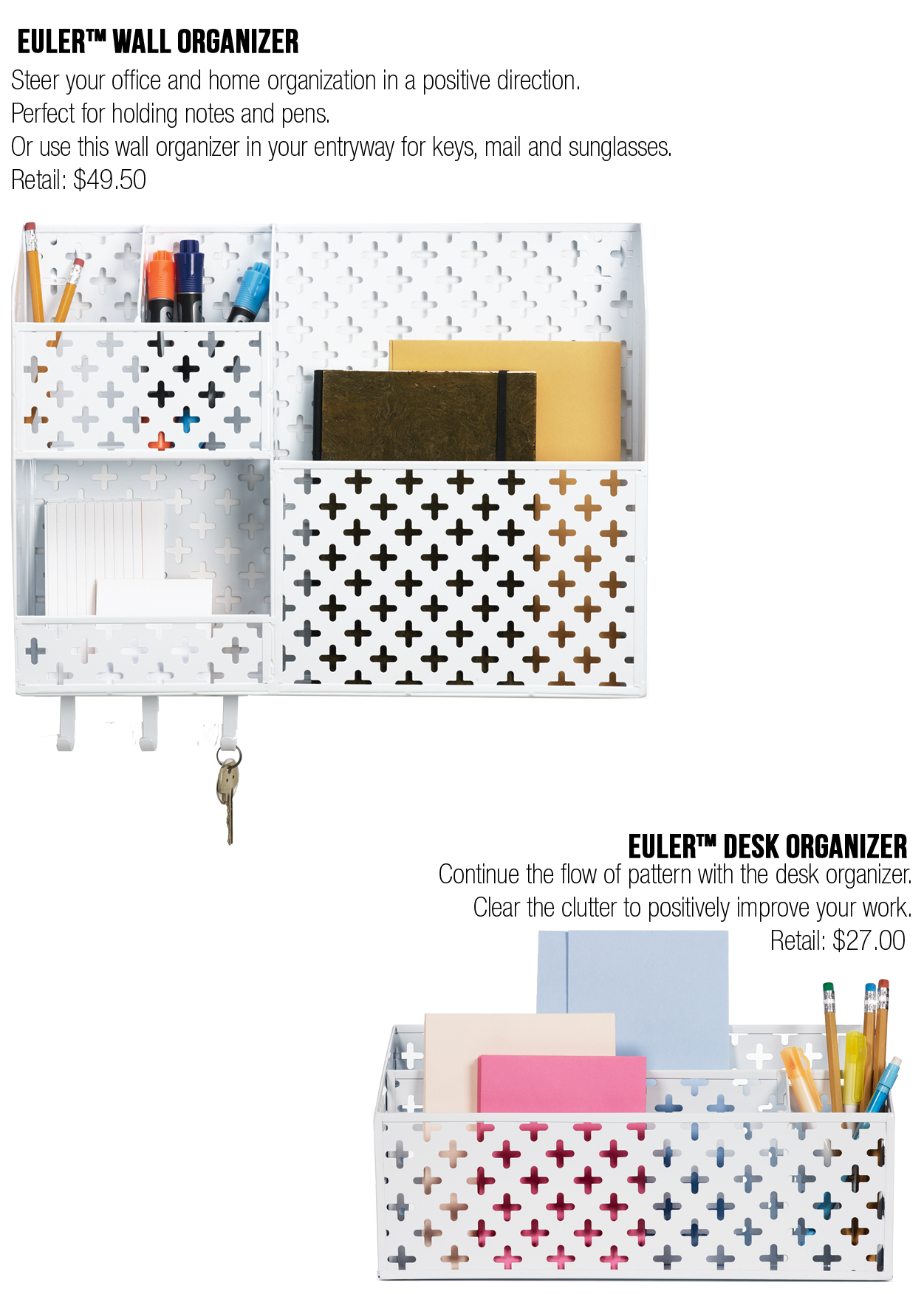 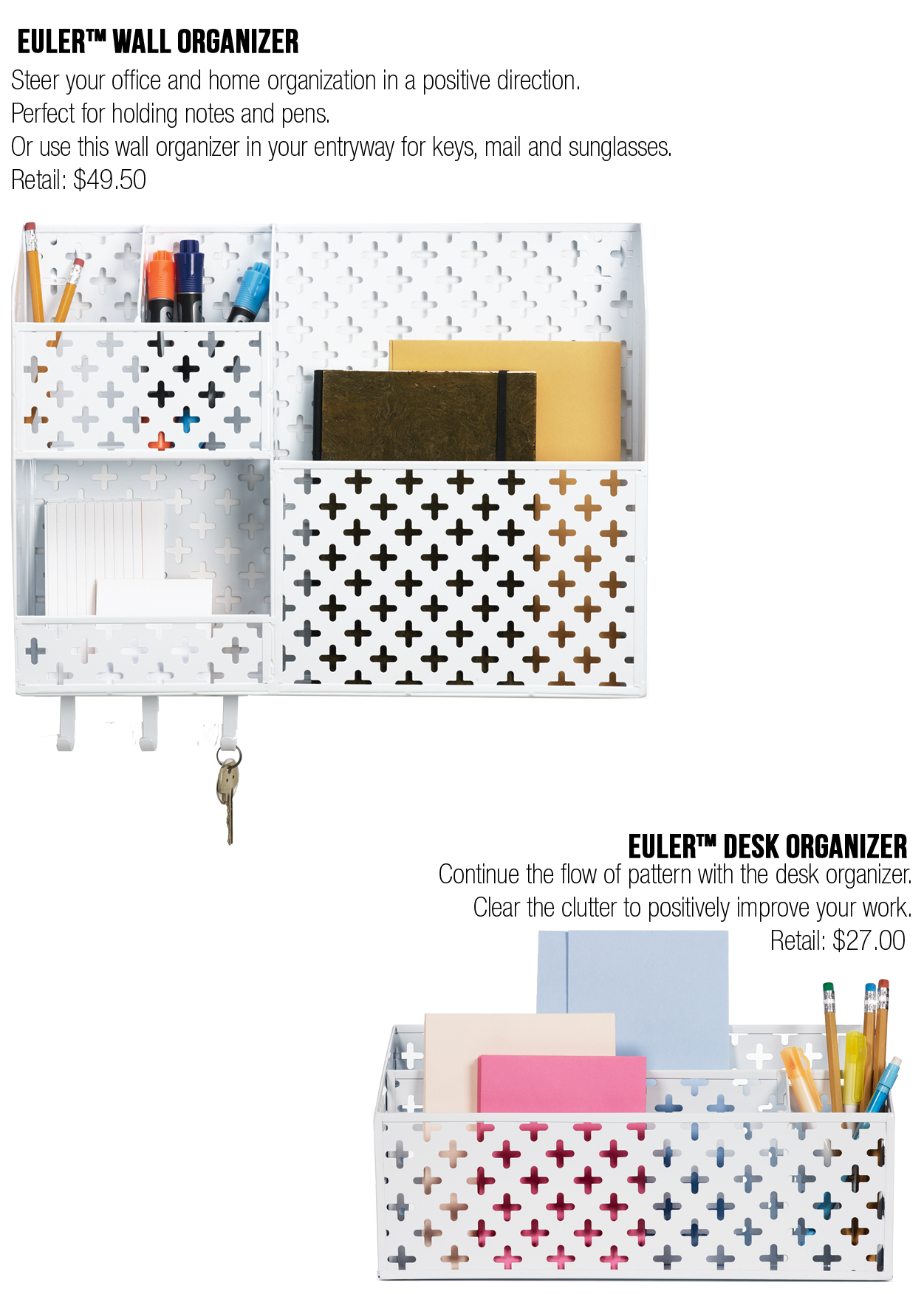 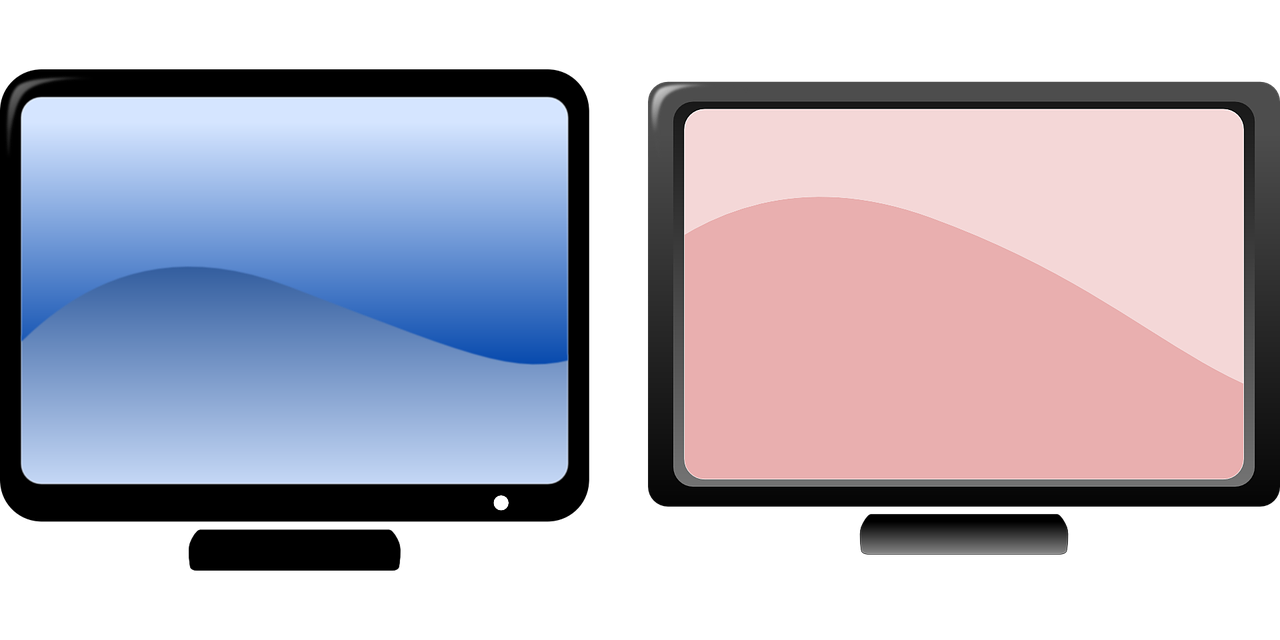 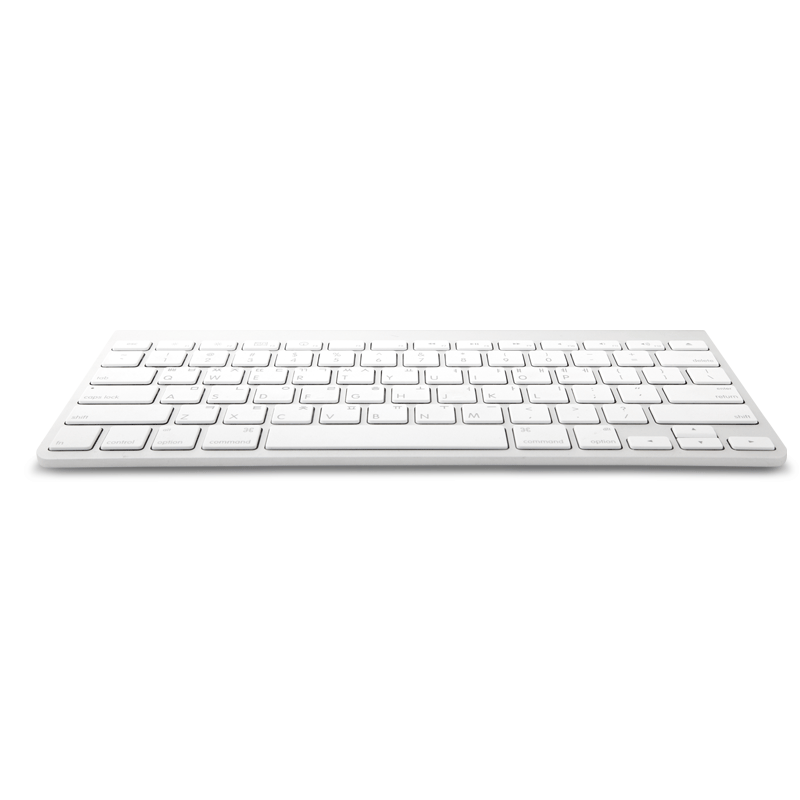 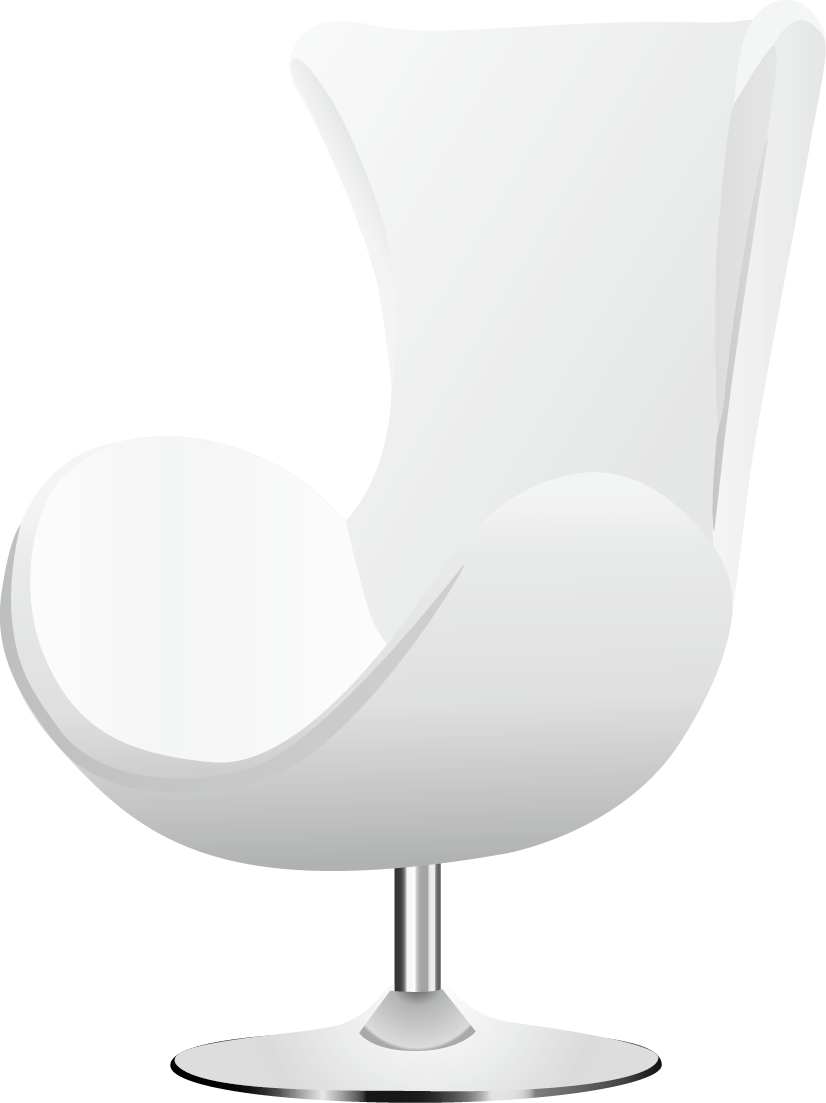 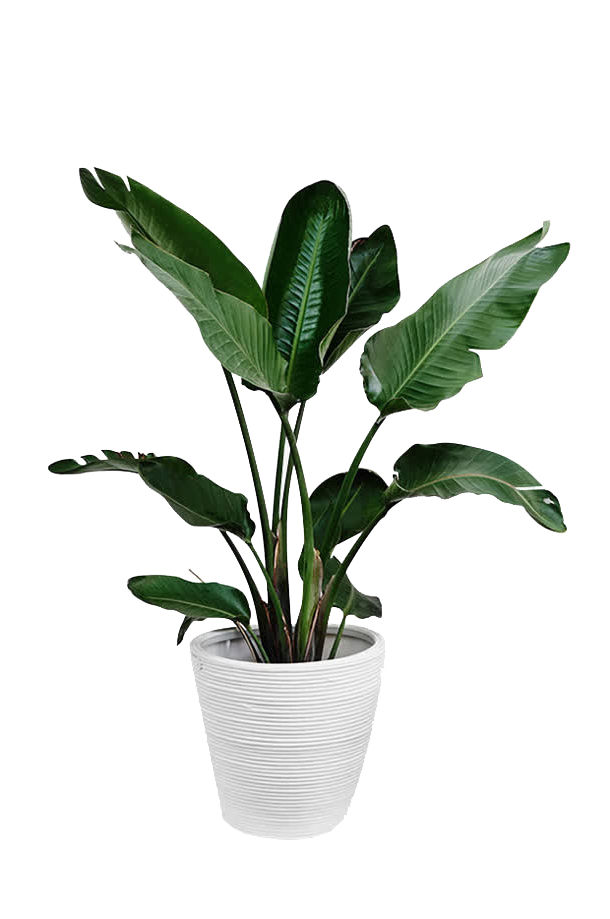 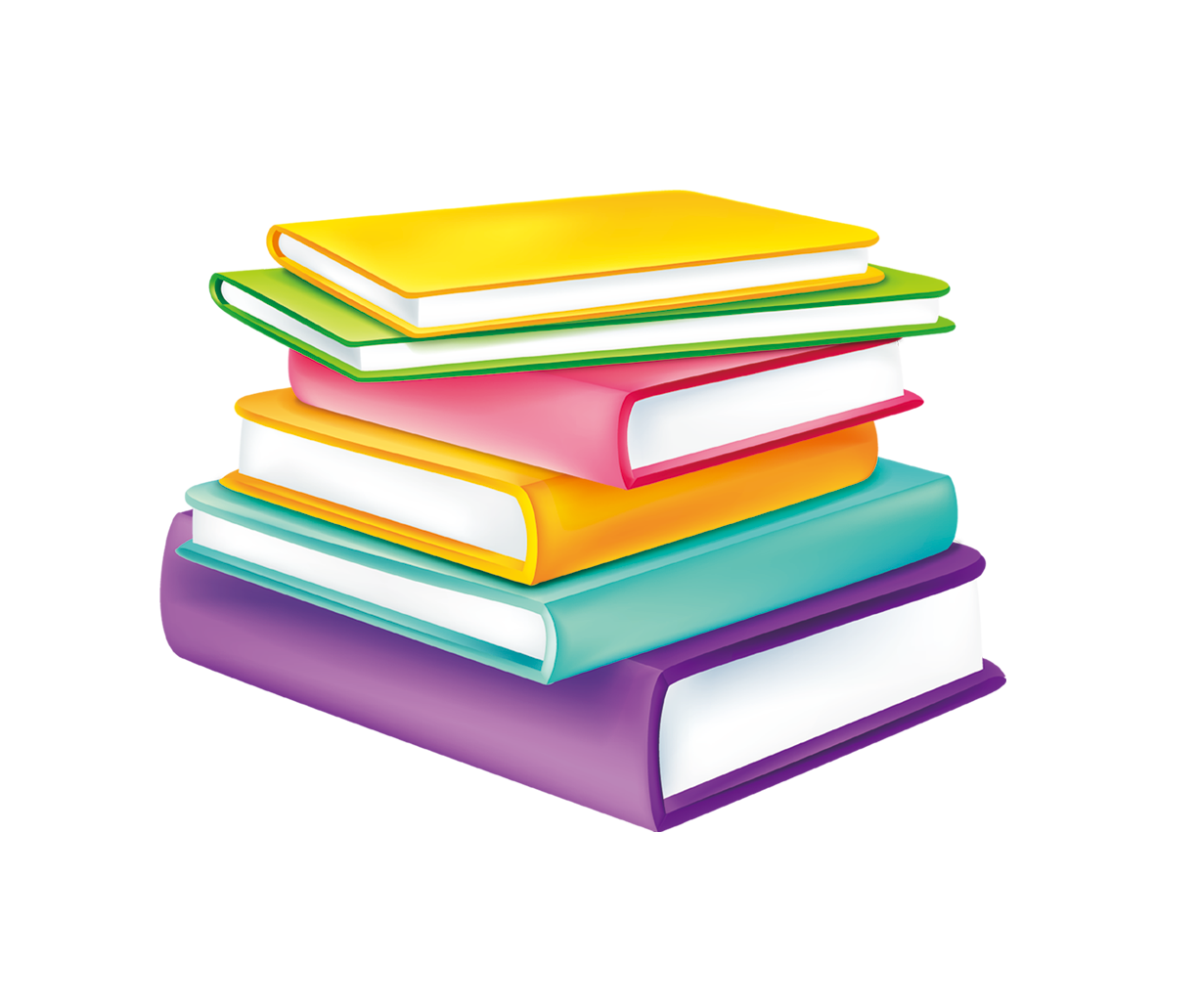 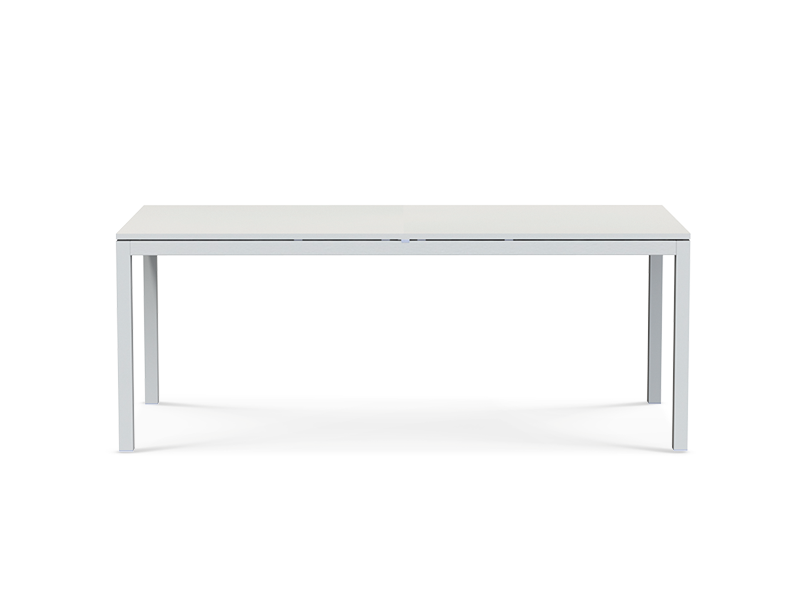 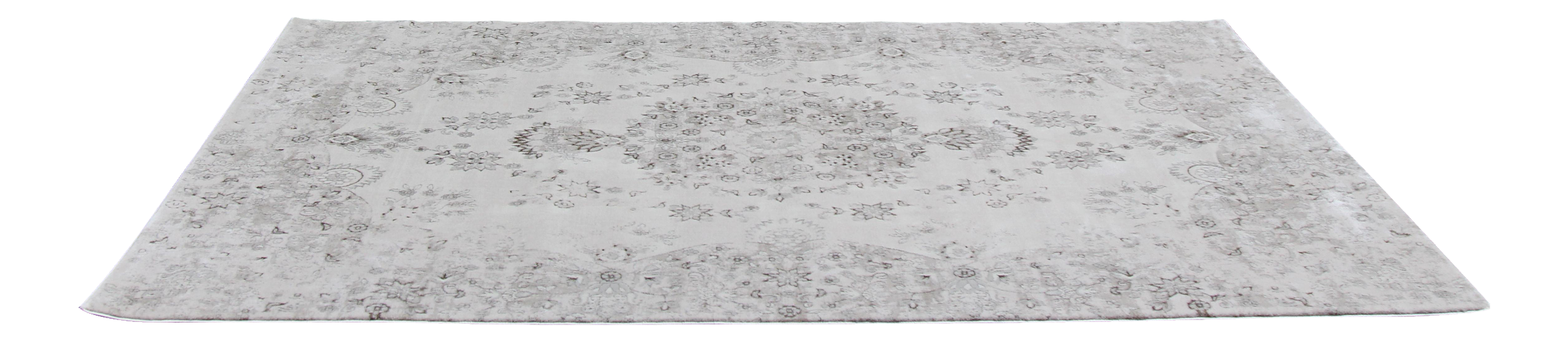 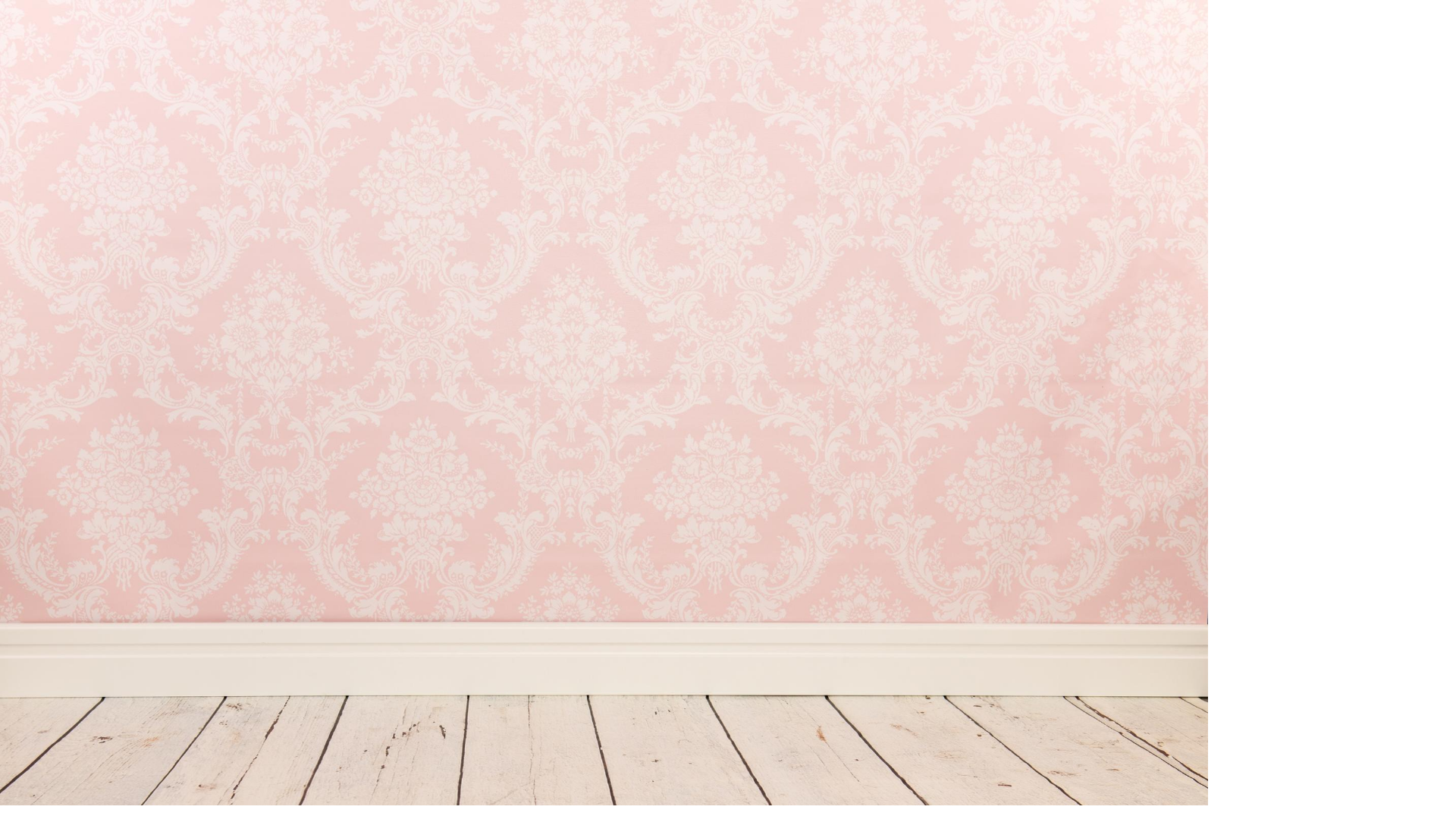 الفصل السادس
الجمع
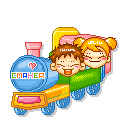 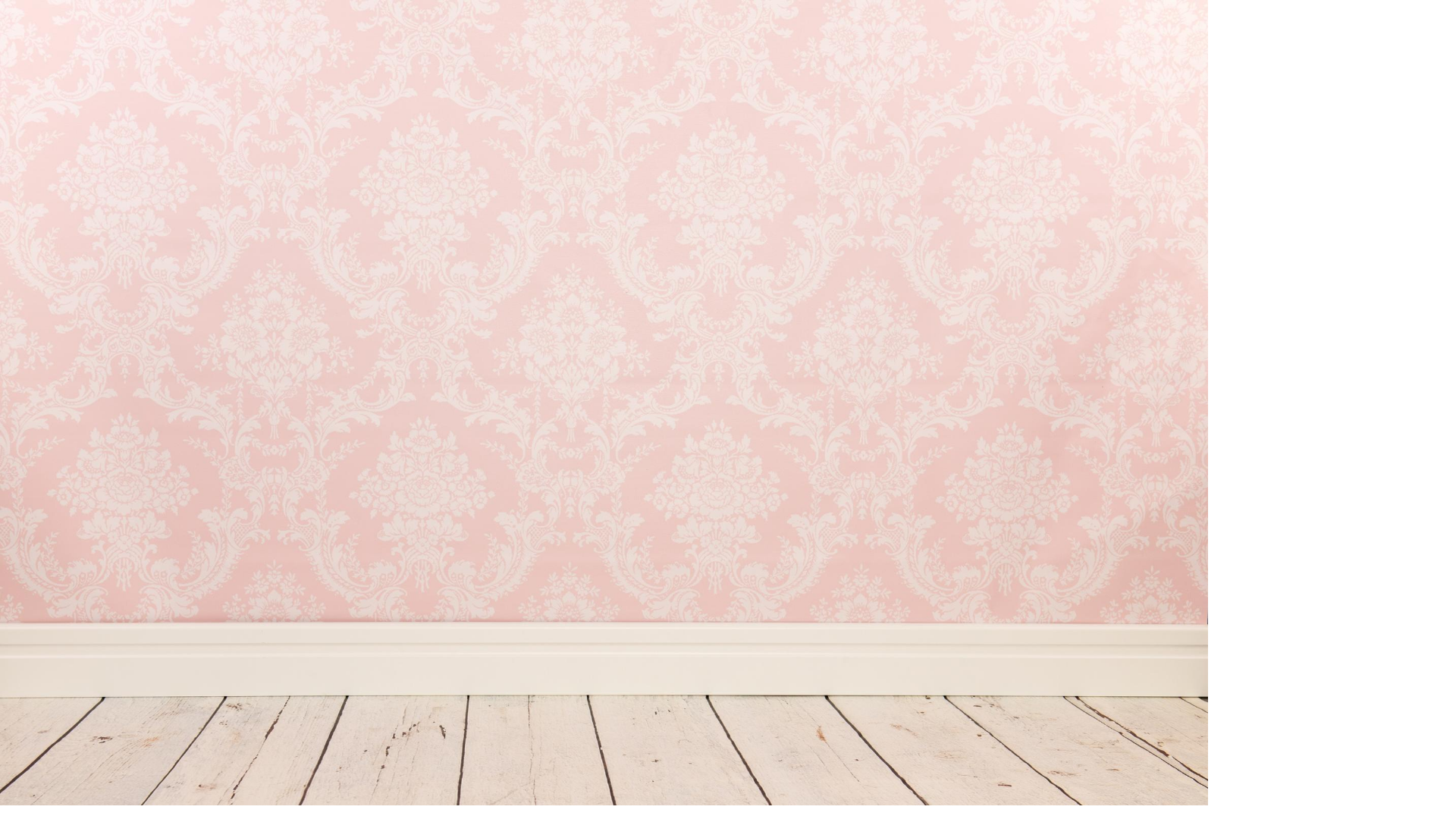 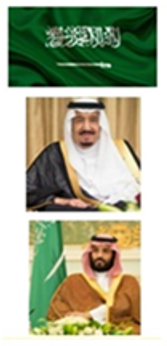 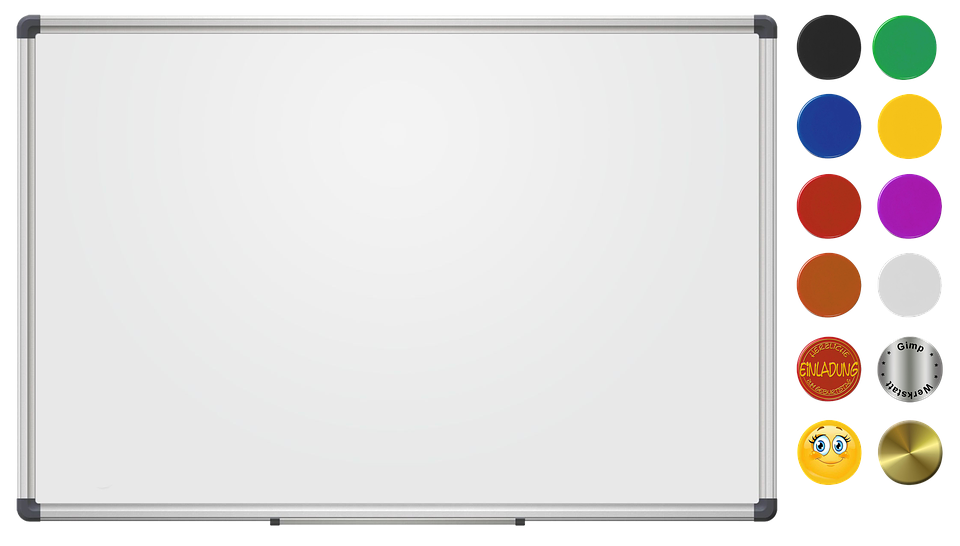 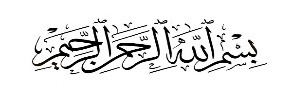 صفحة 51
اليوم : الأحد
التاريخ  : 15 / 6 / 1444هـ
الفصل السادس: الجمع
موضوع الدرس :
 اختبار الفصل 6 والاختبار التراكمي
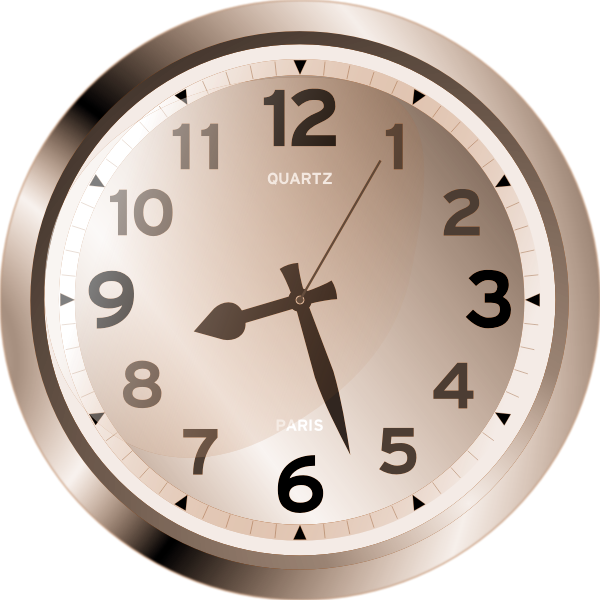 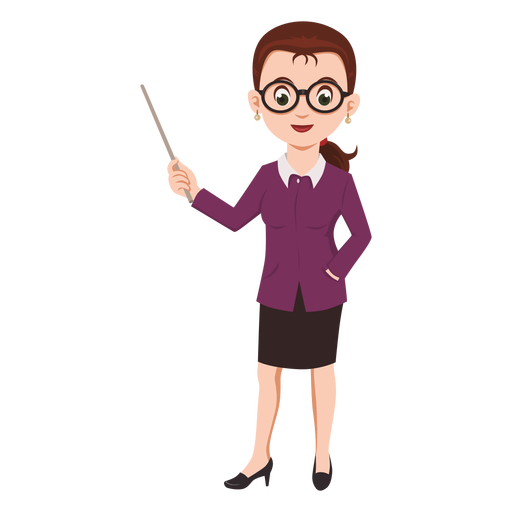 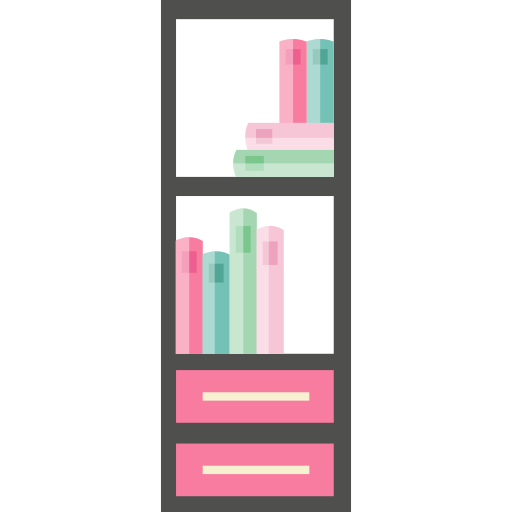 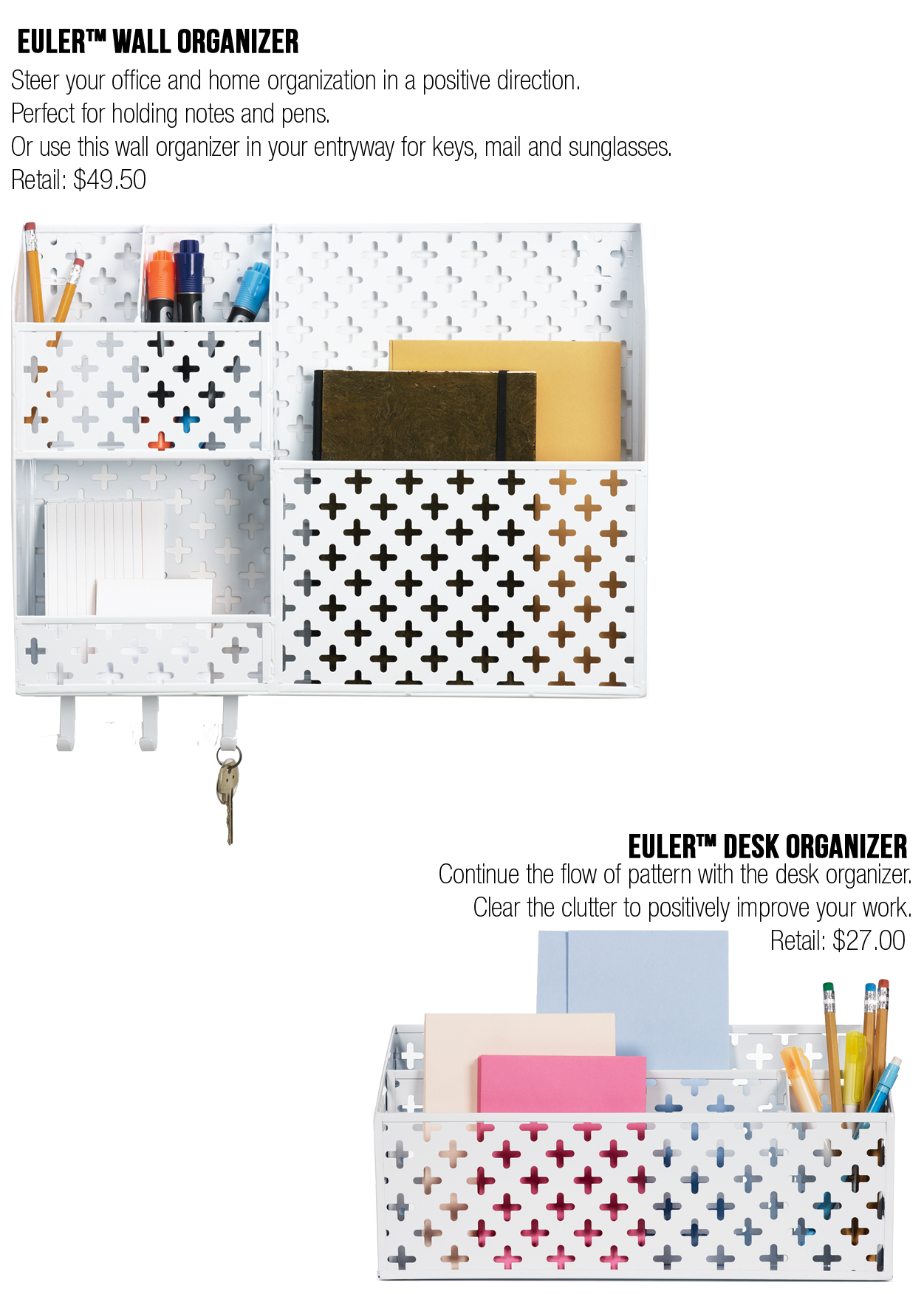 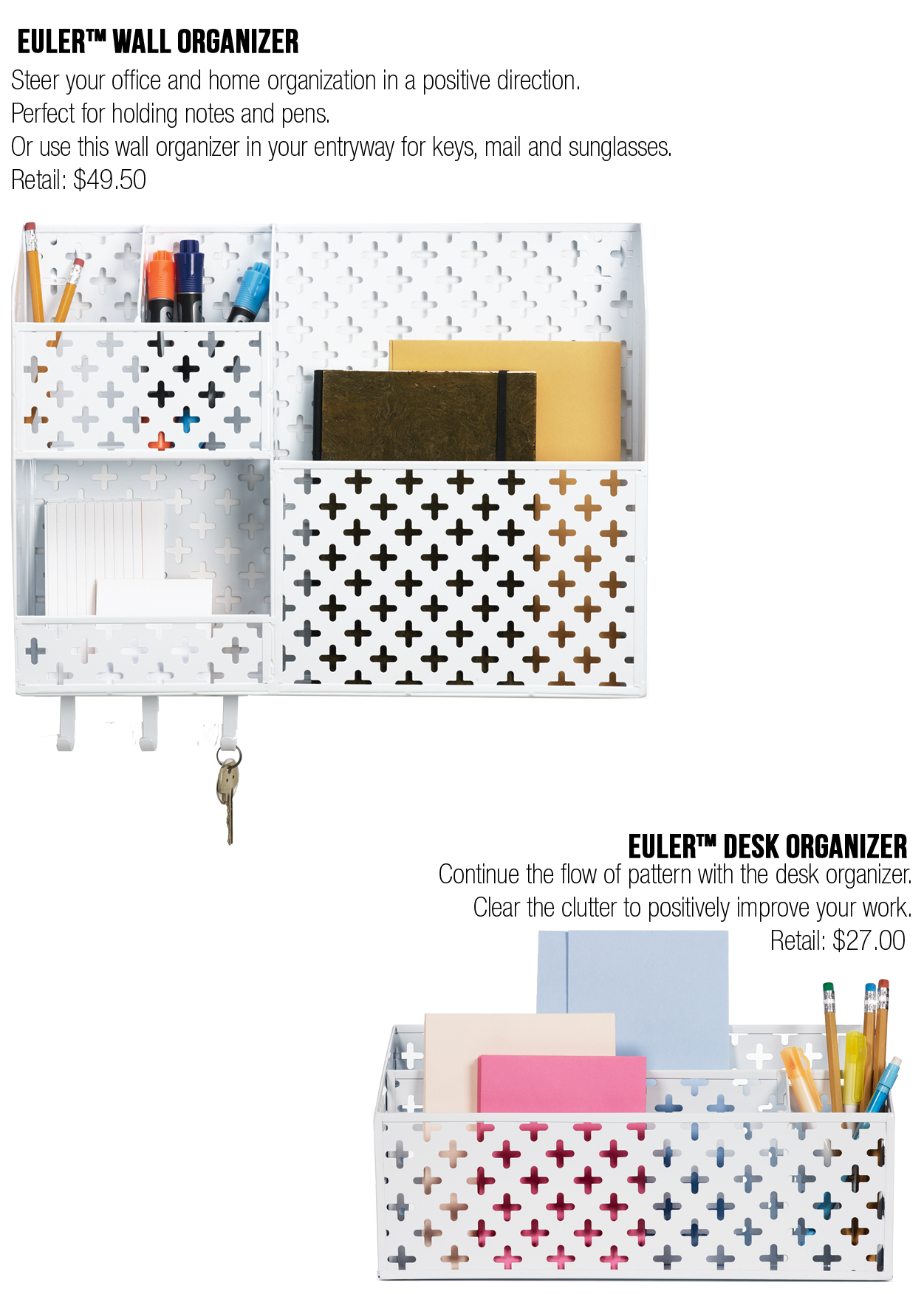 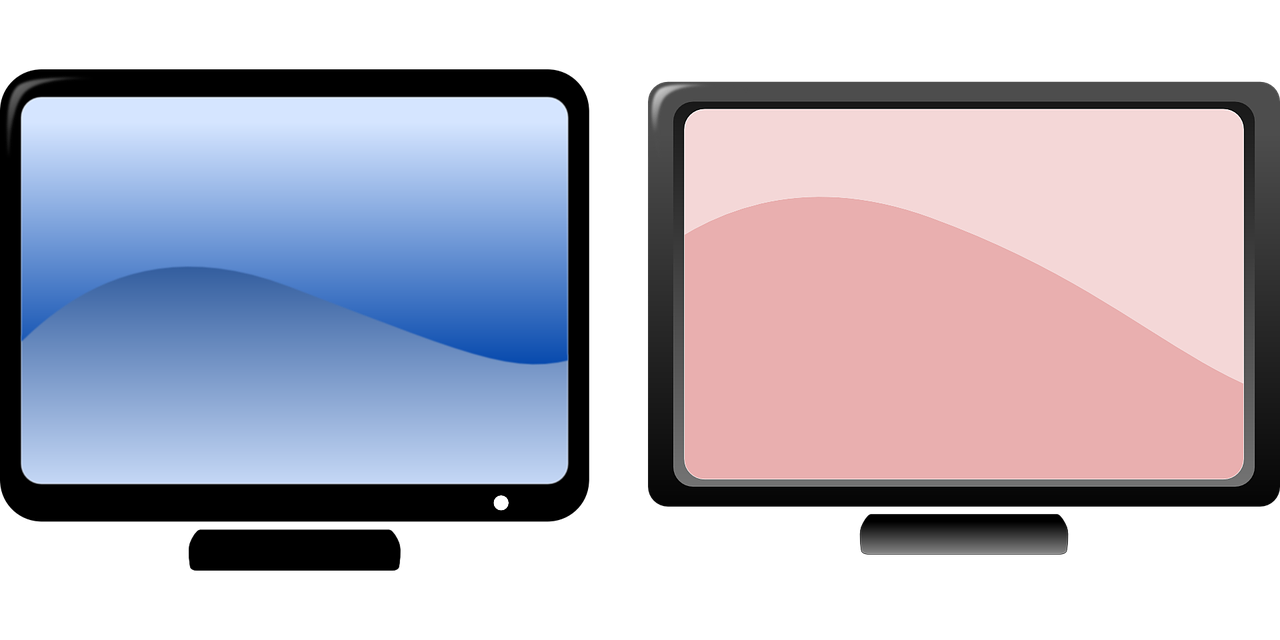 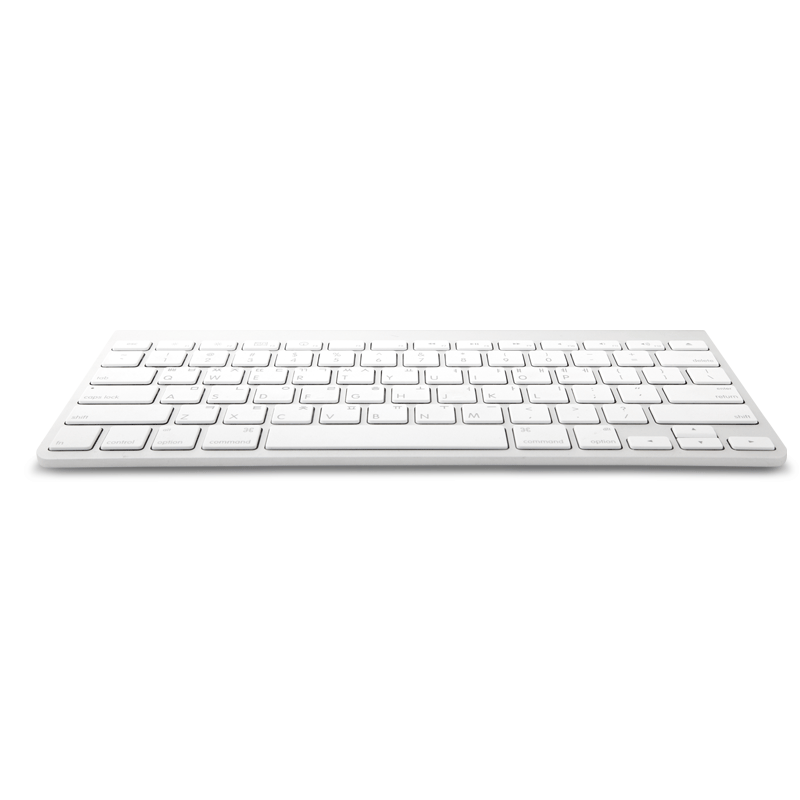 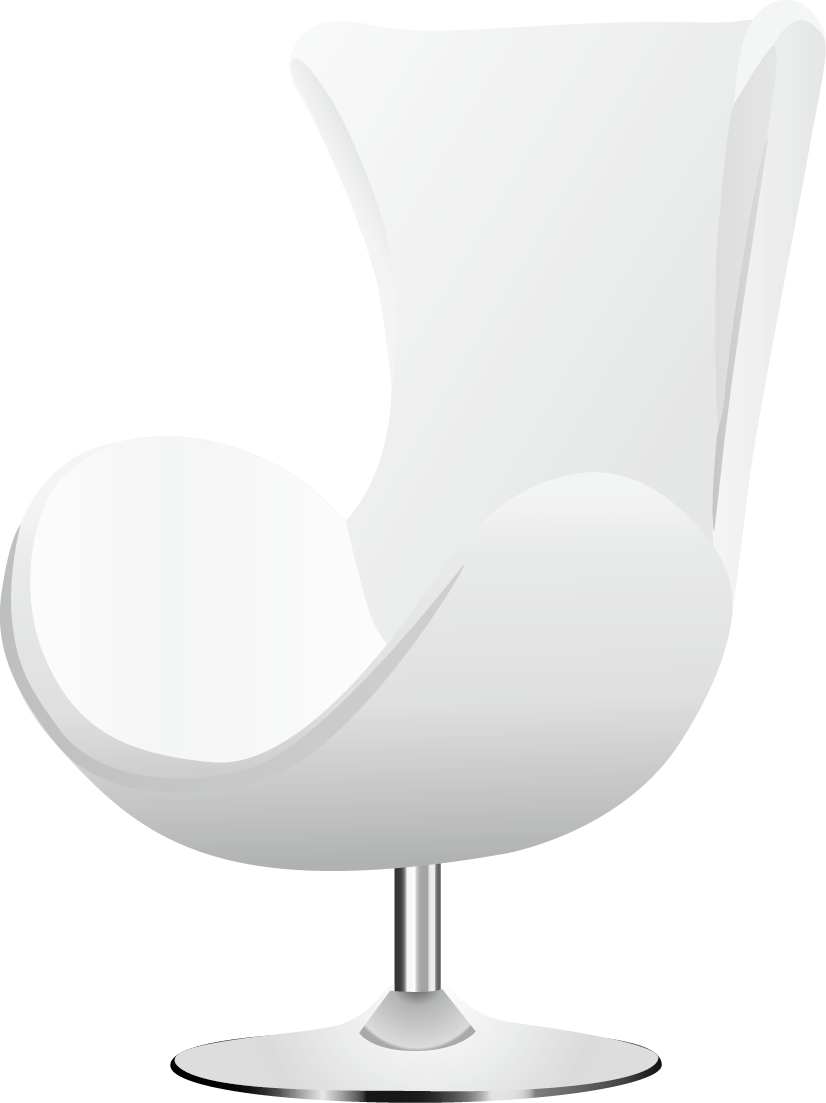 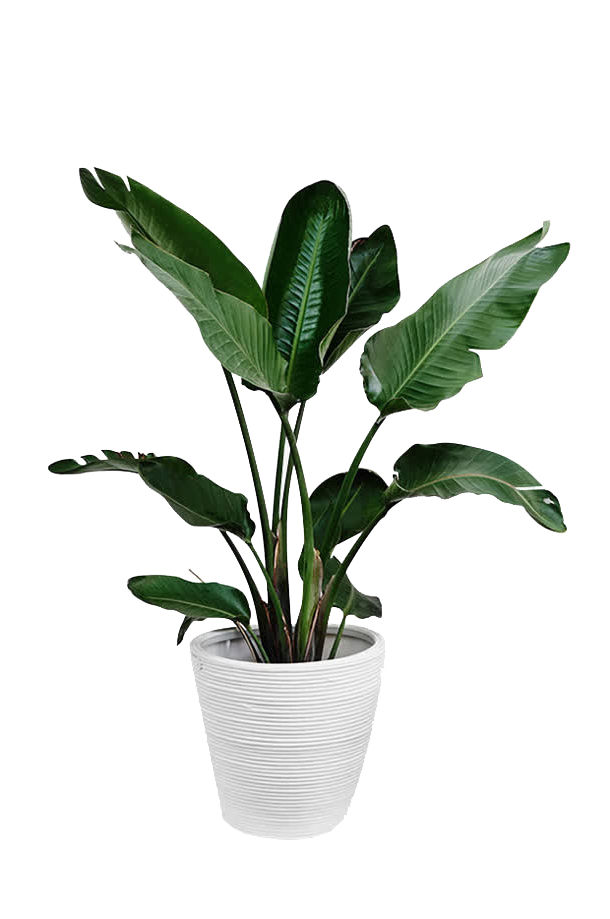 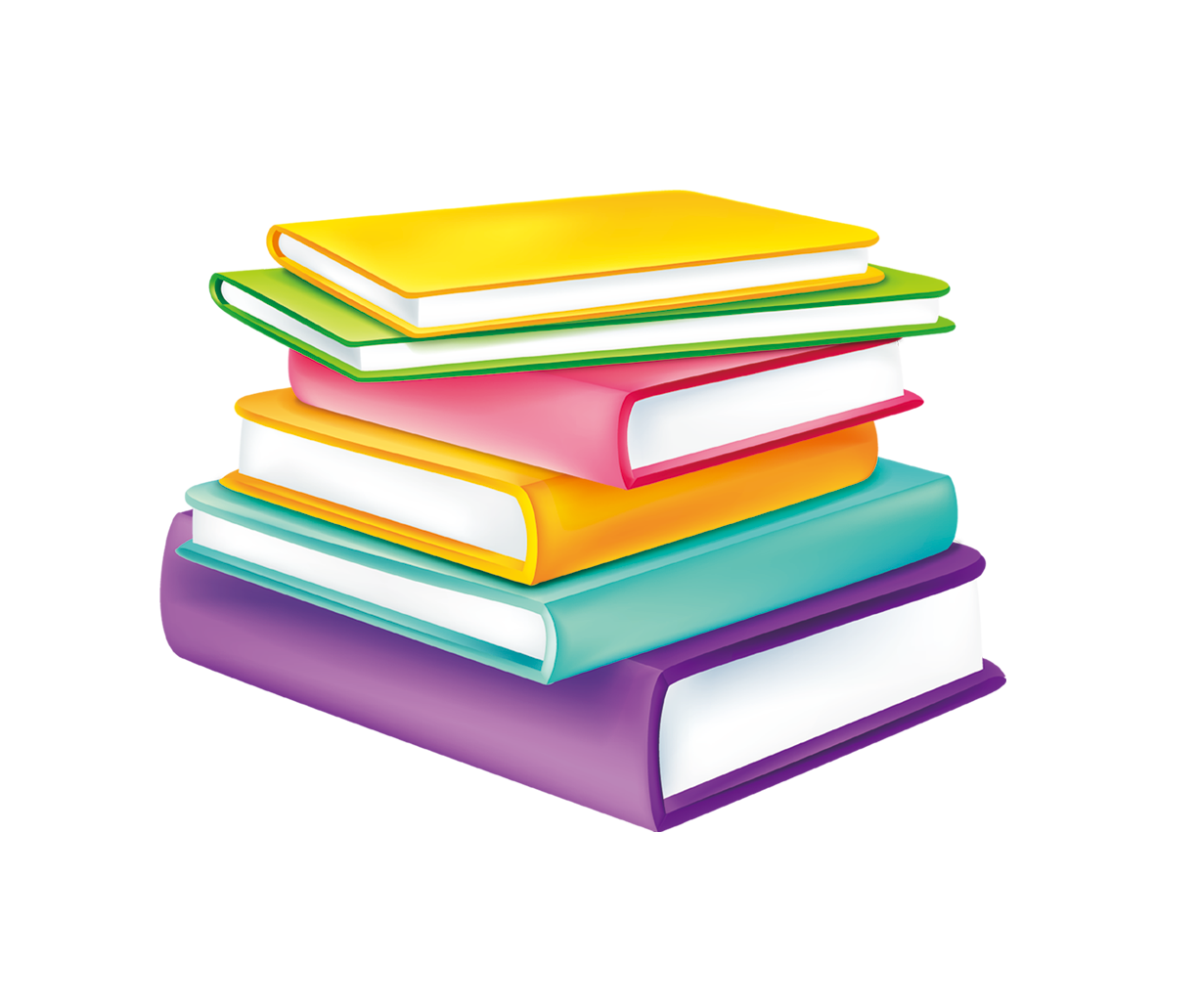 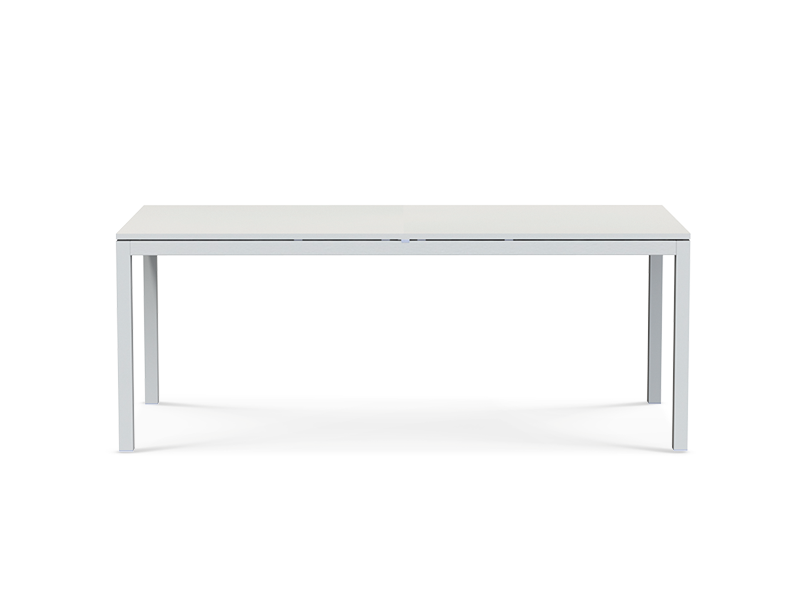 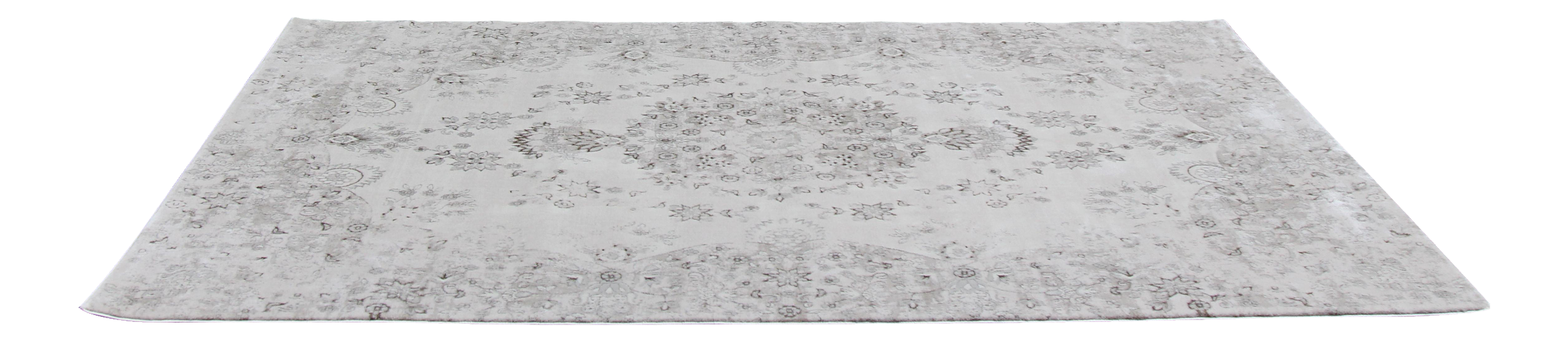 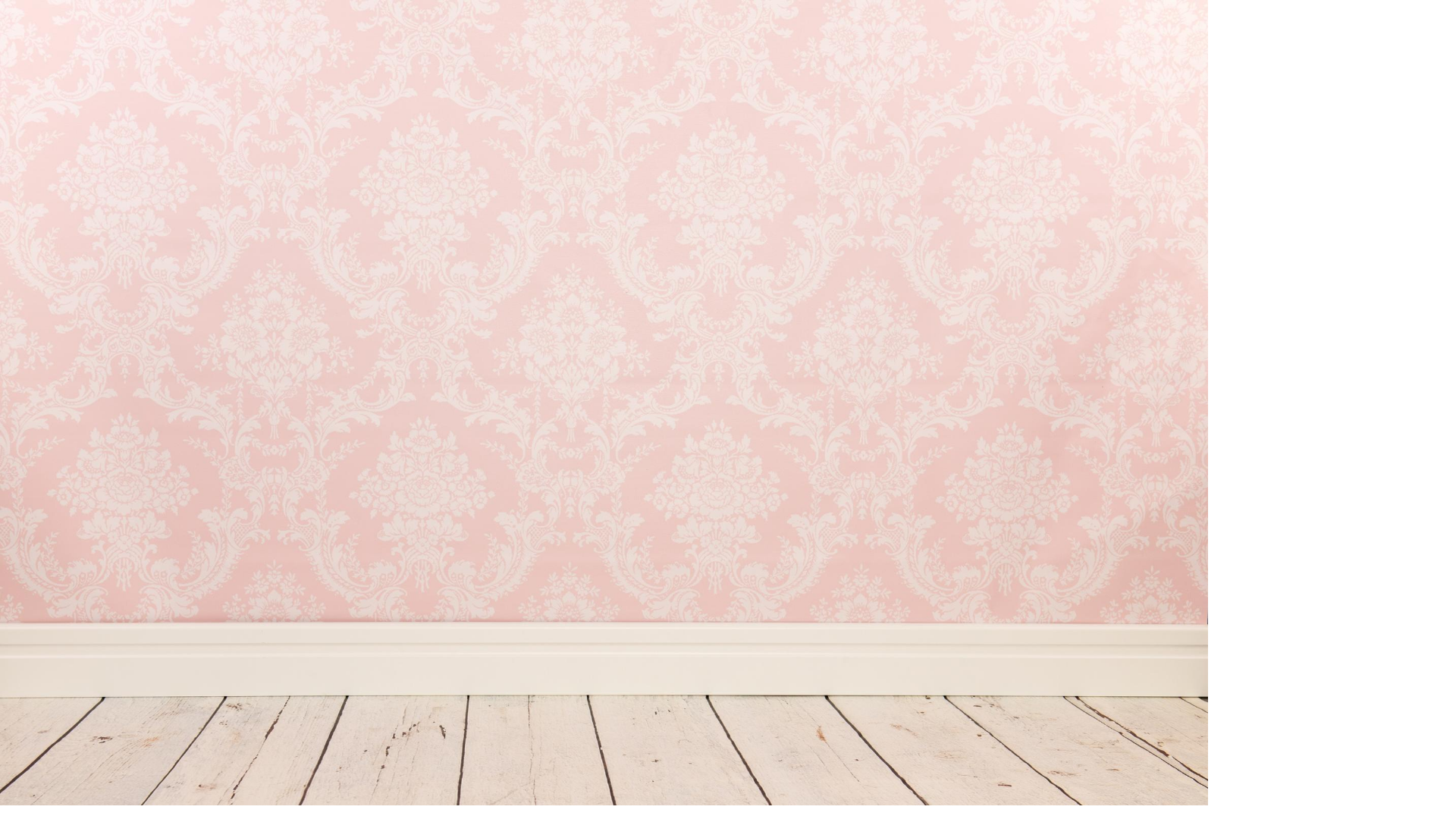 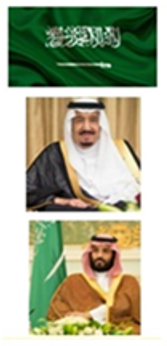 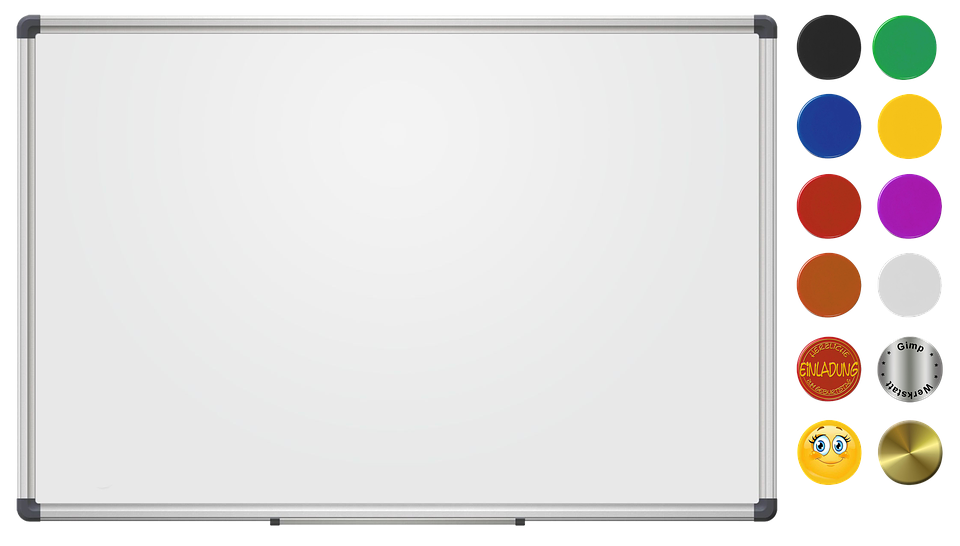 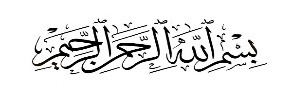 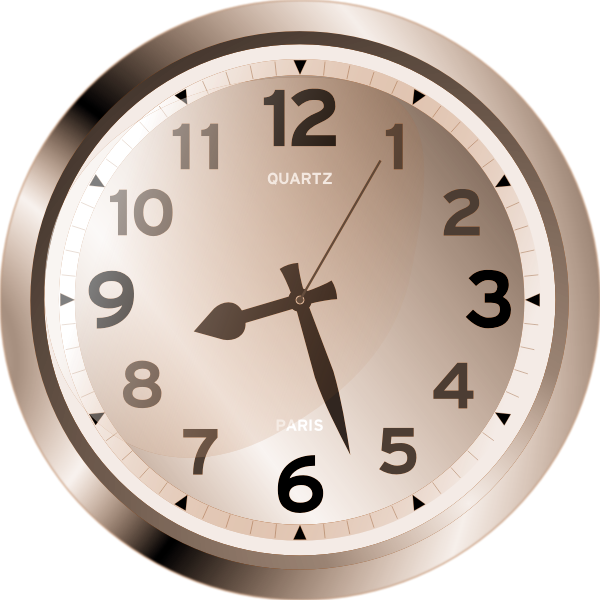 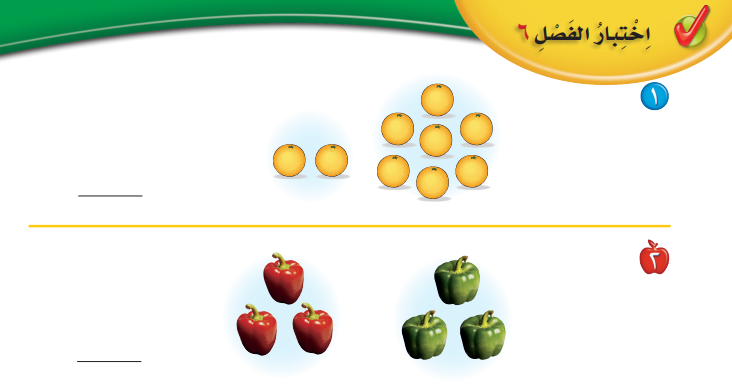 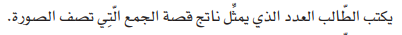 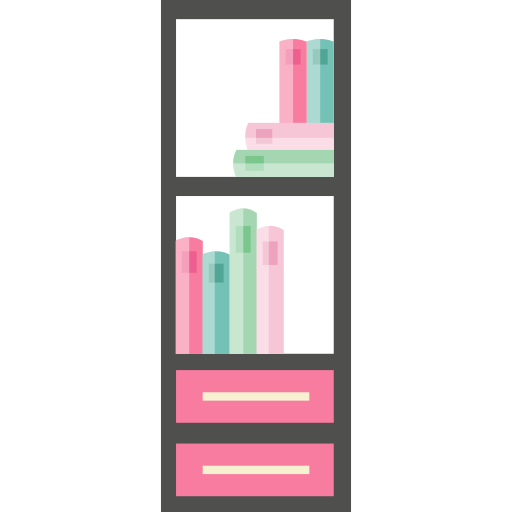 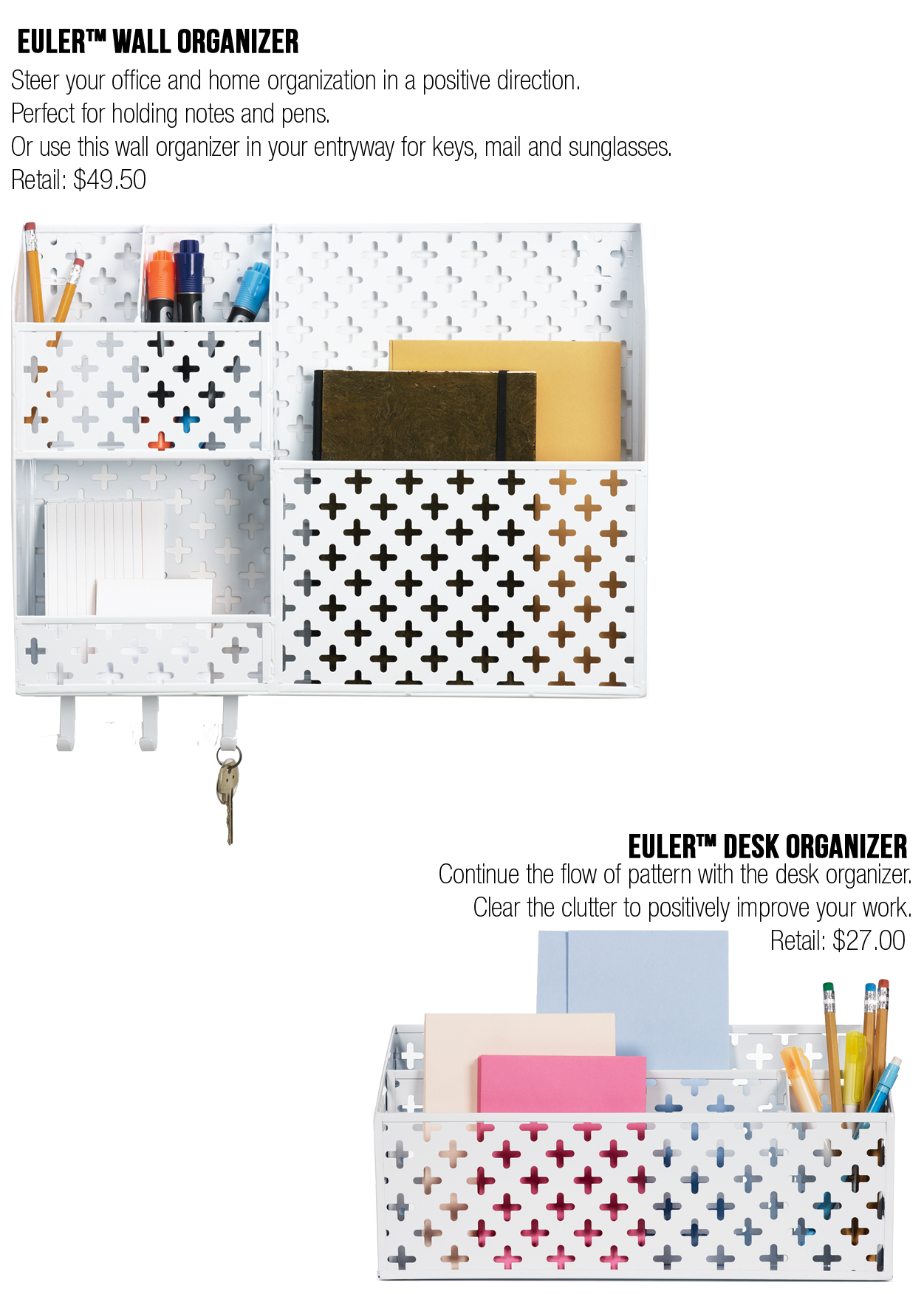 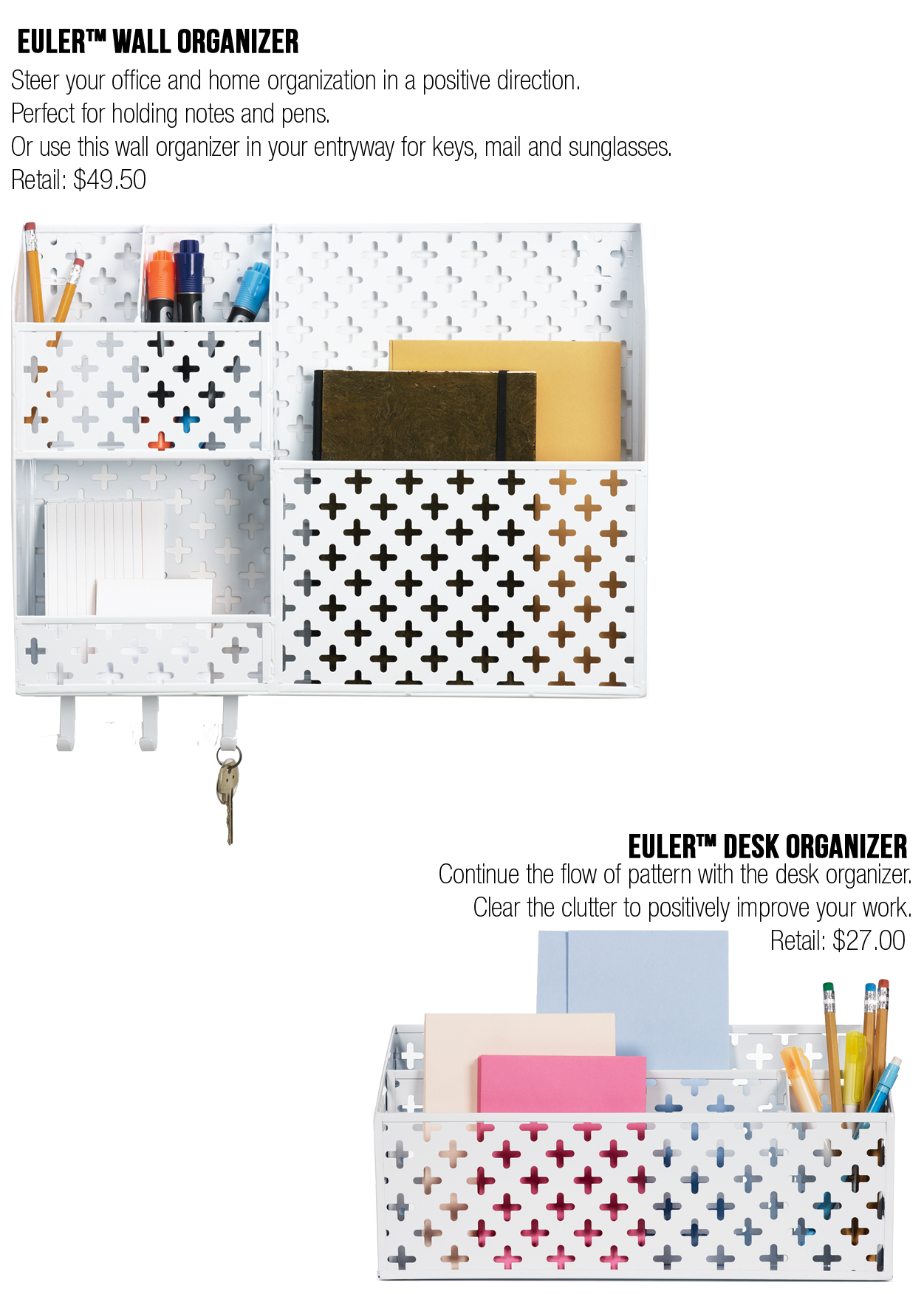 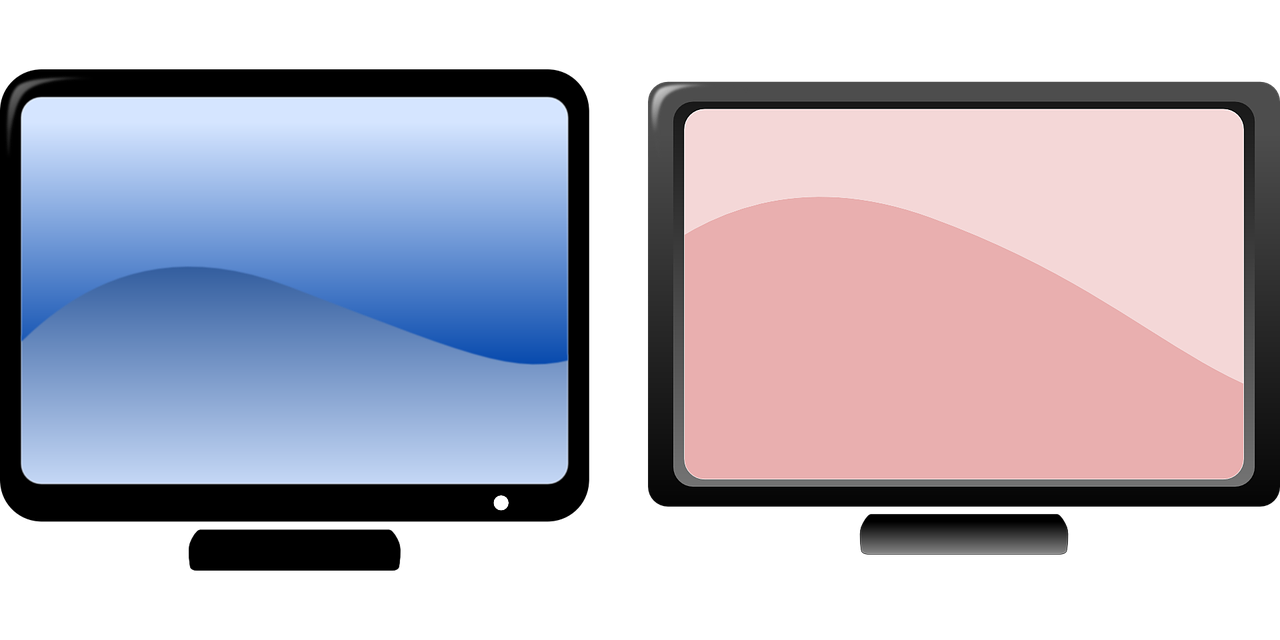 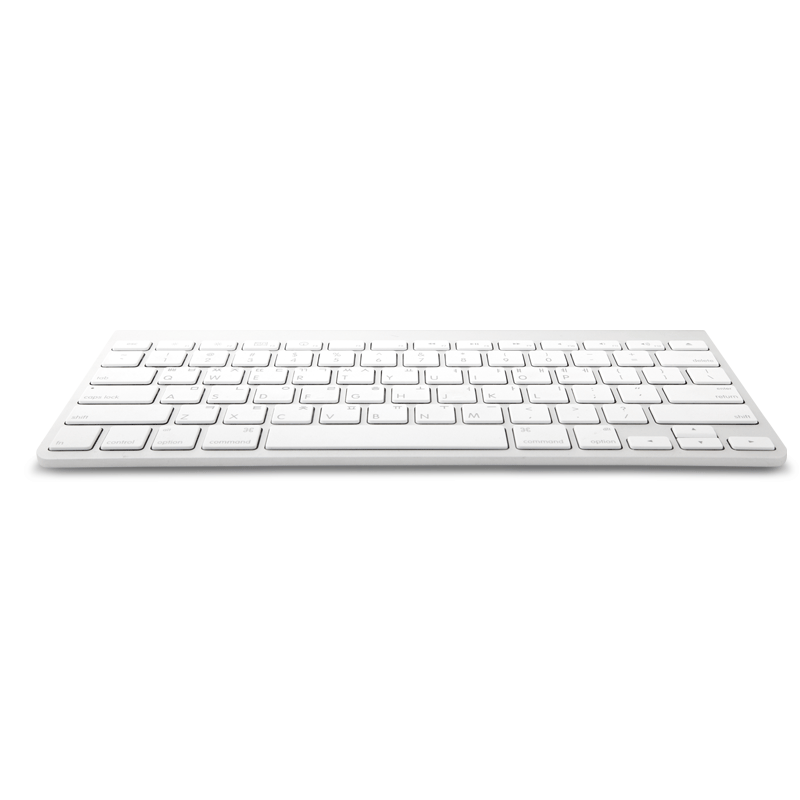 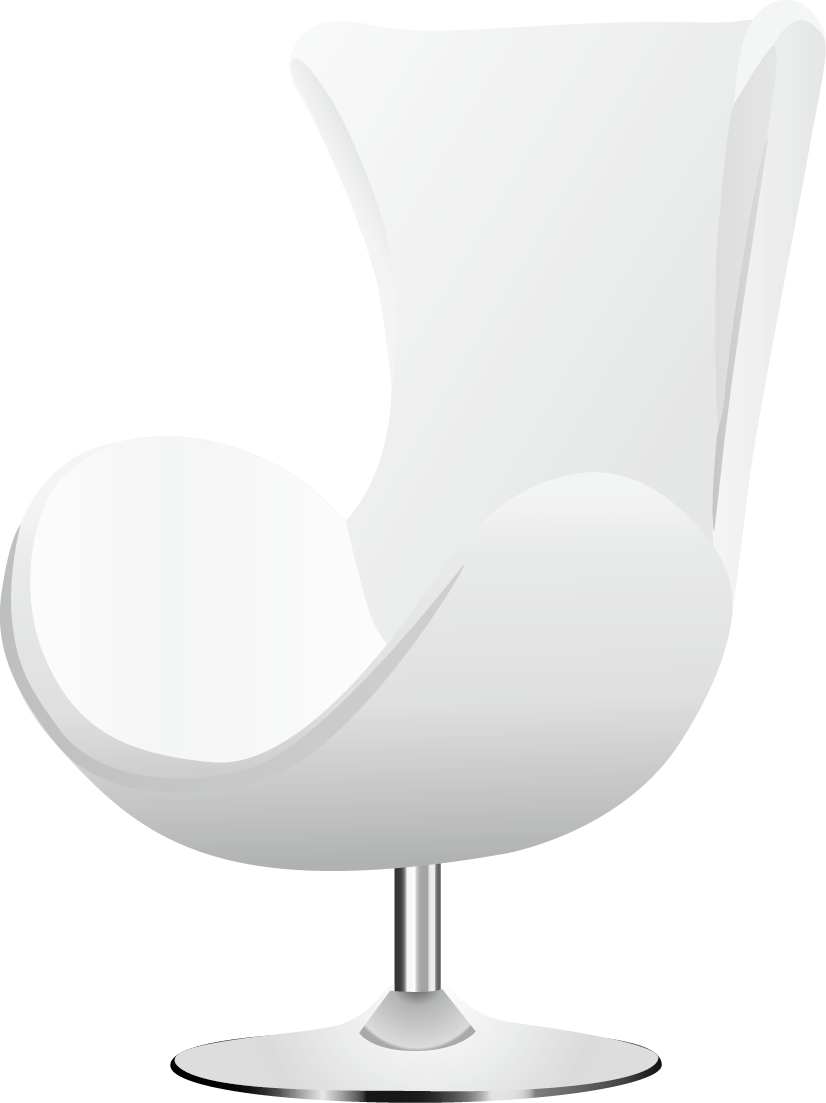 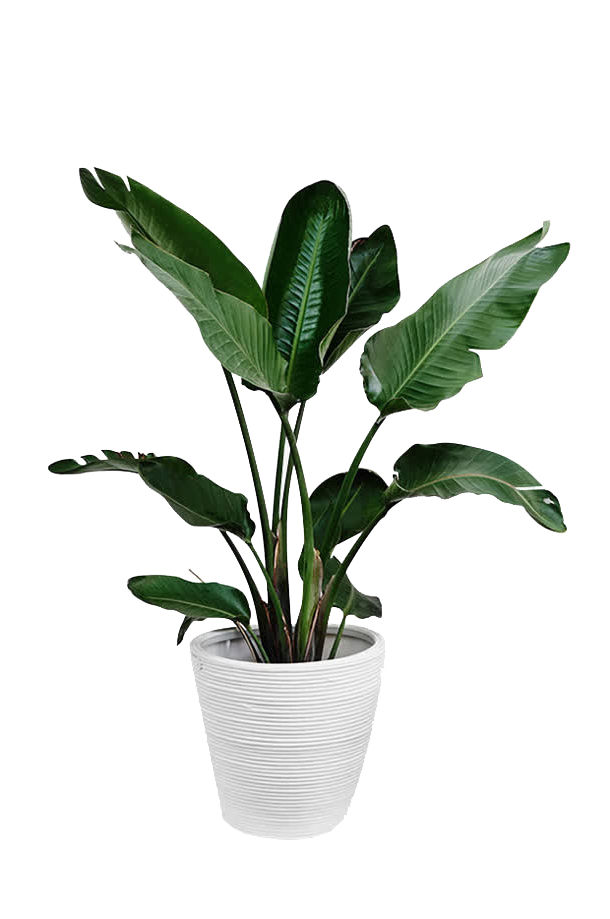 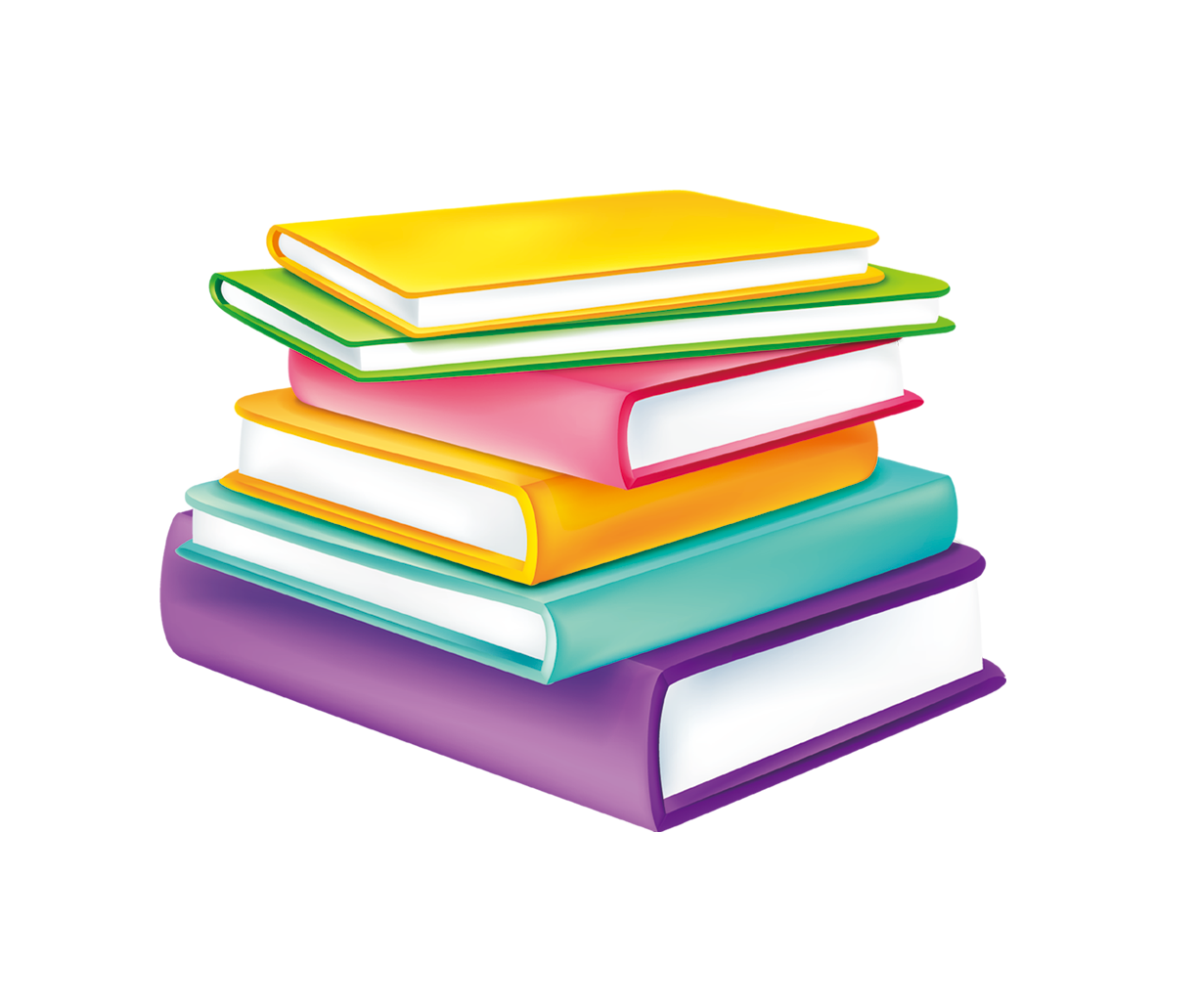 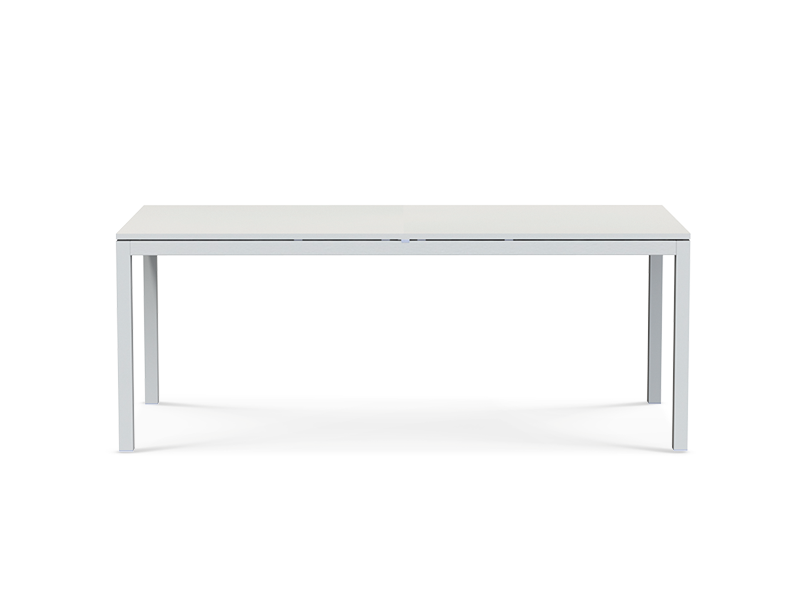 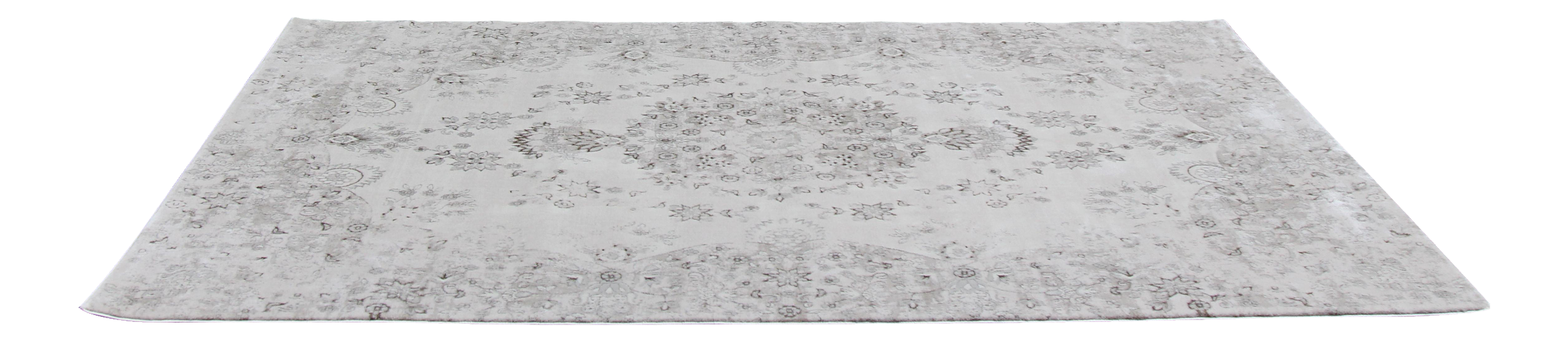 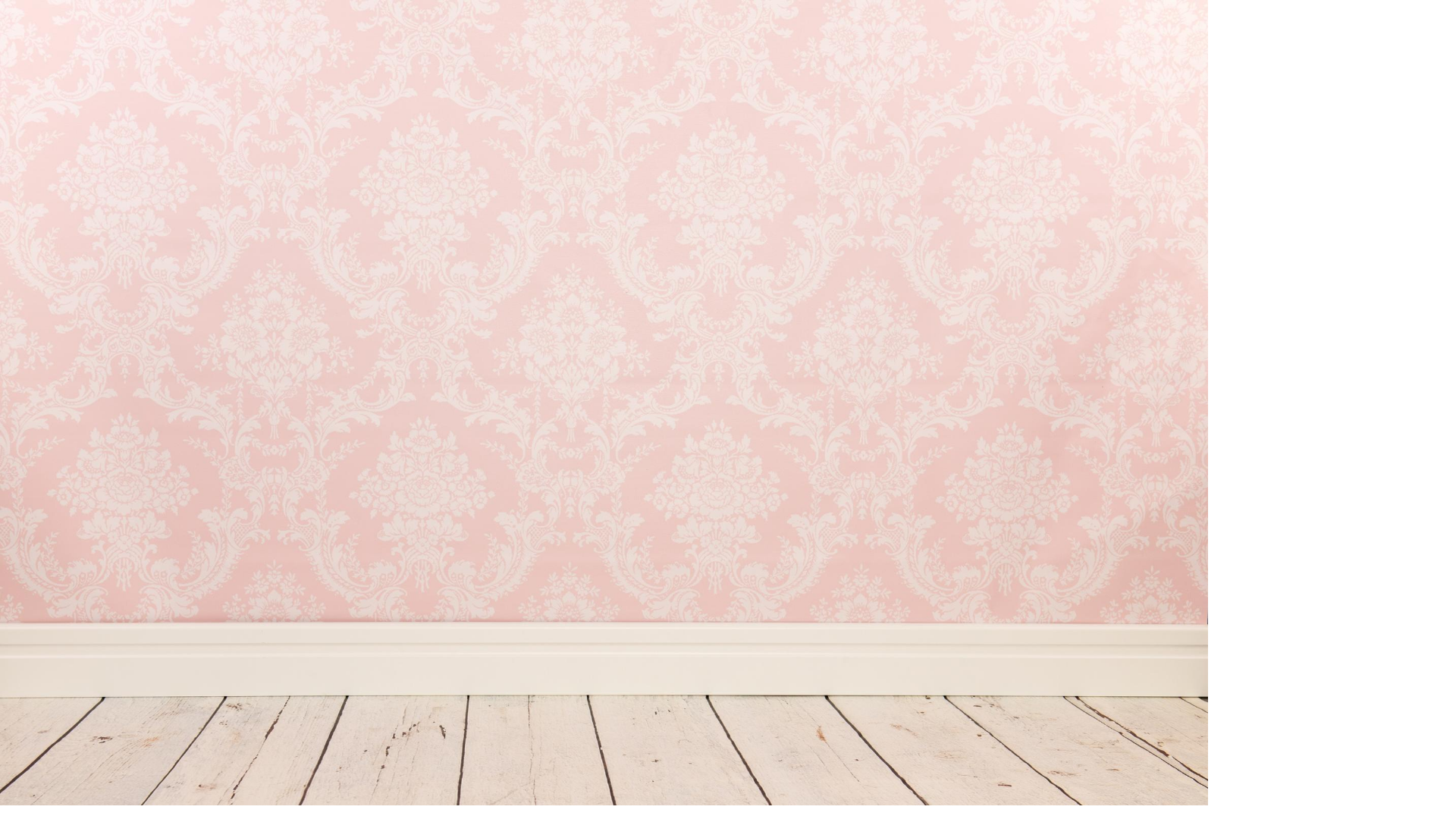 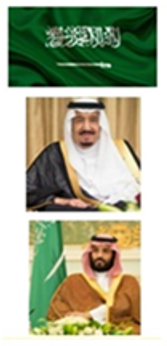 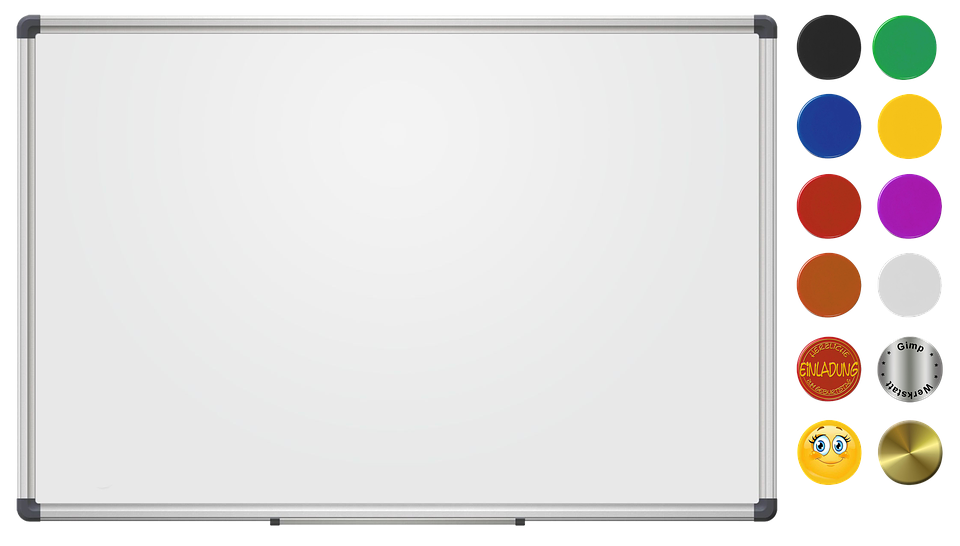 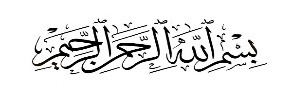 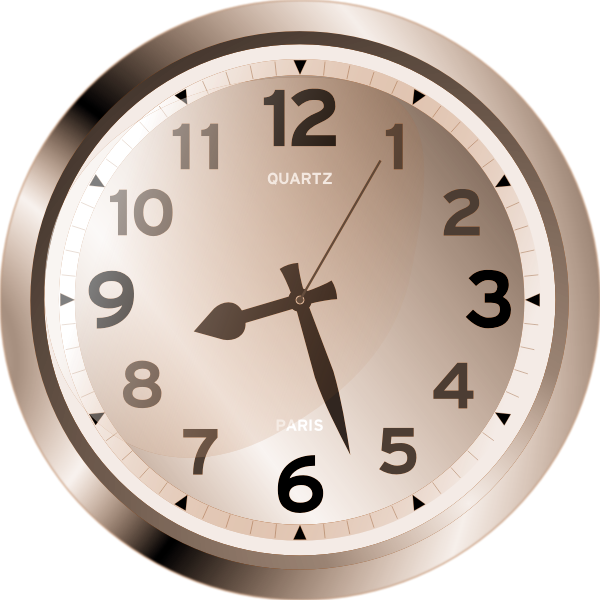 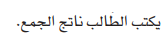 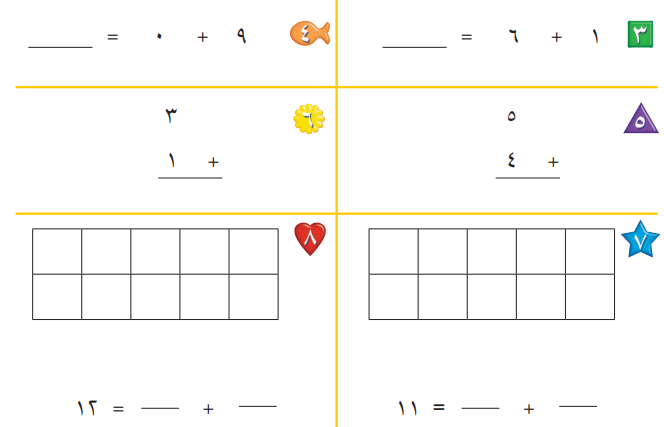 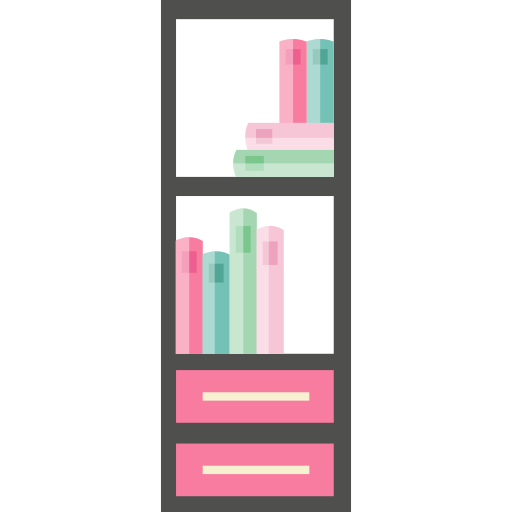 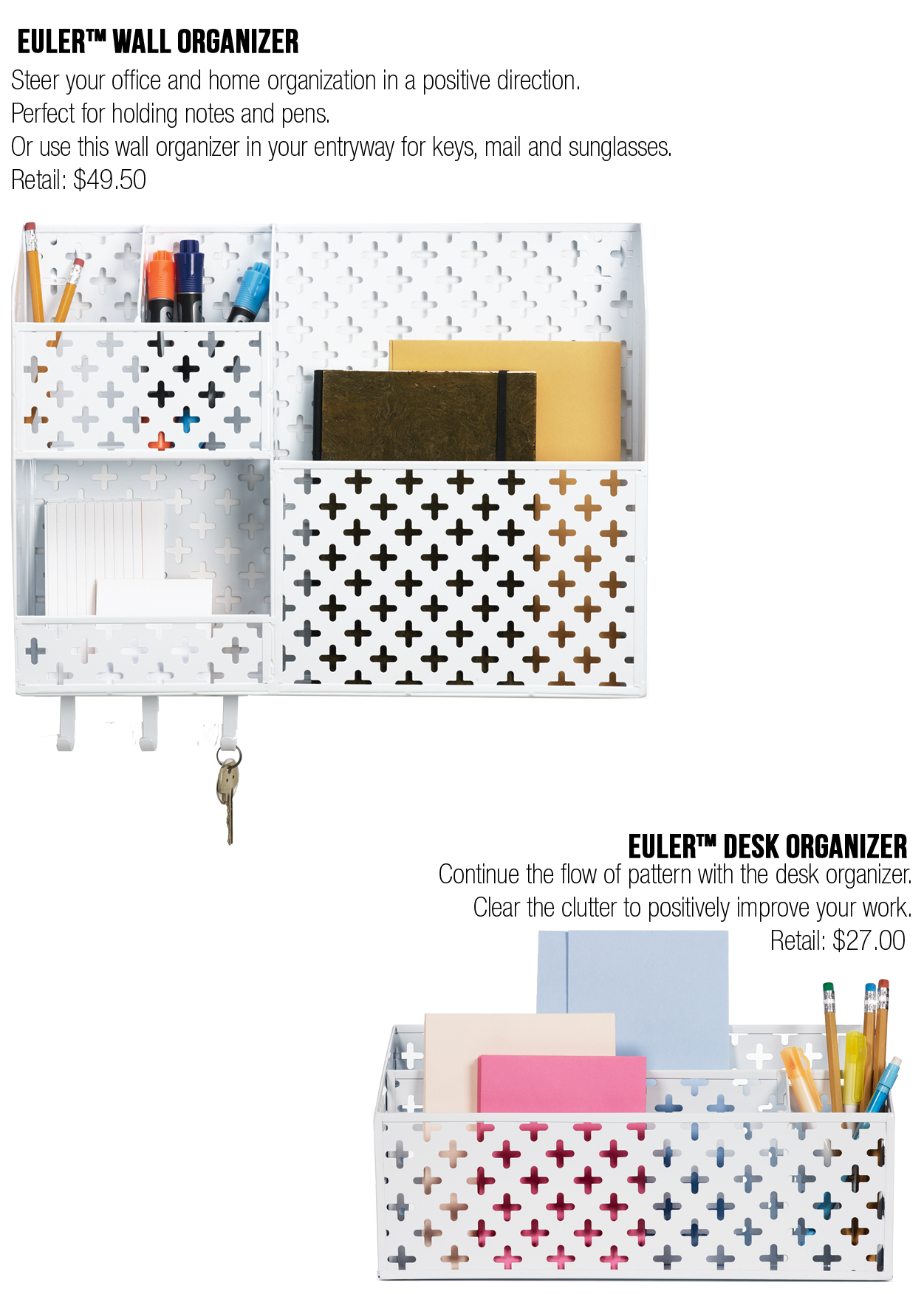 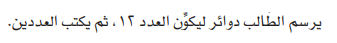 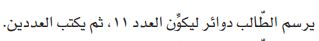 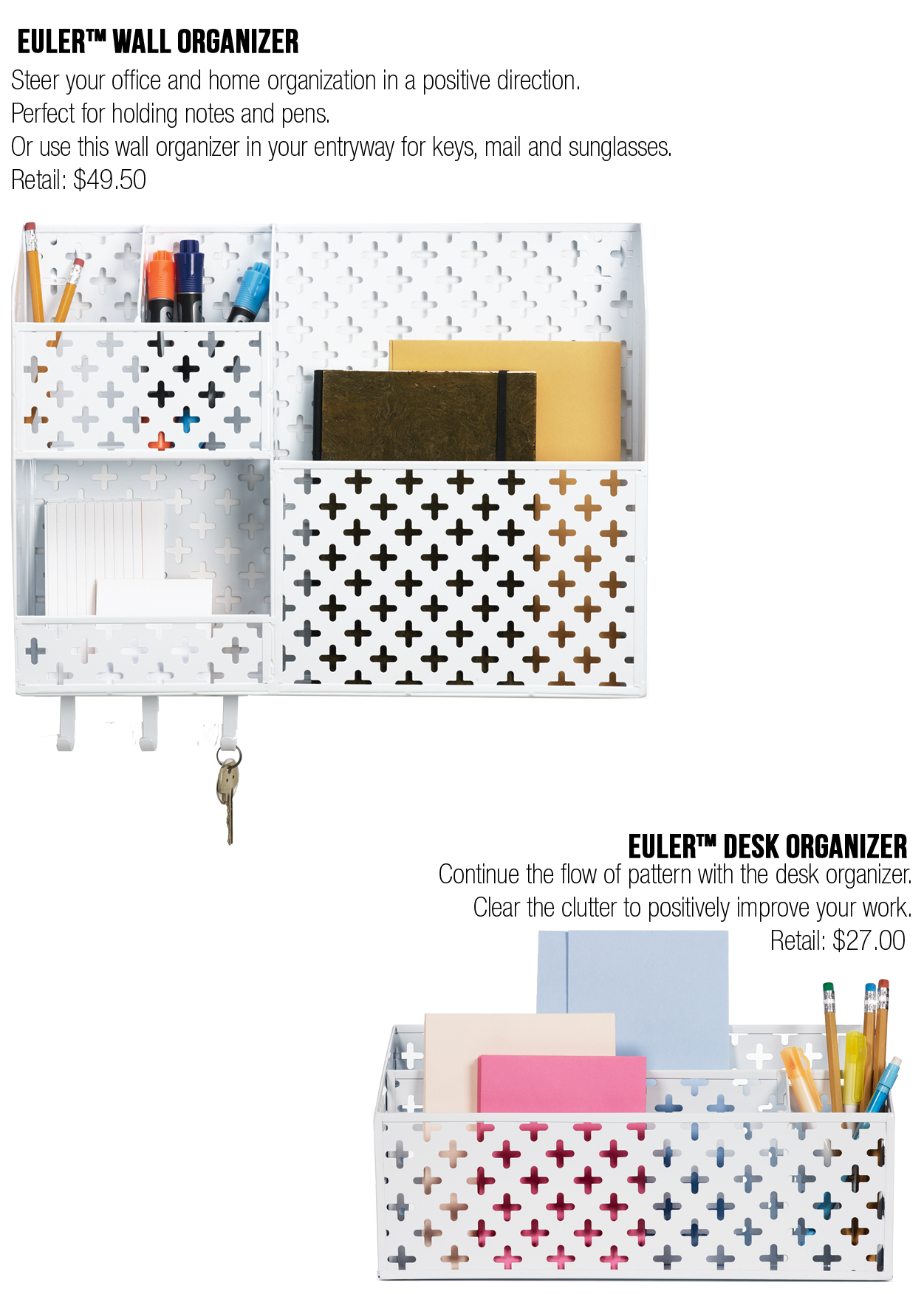 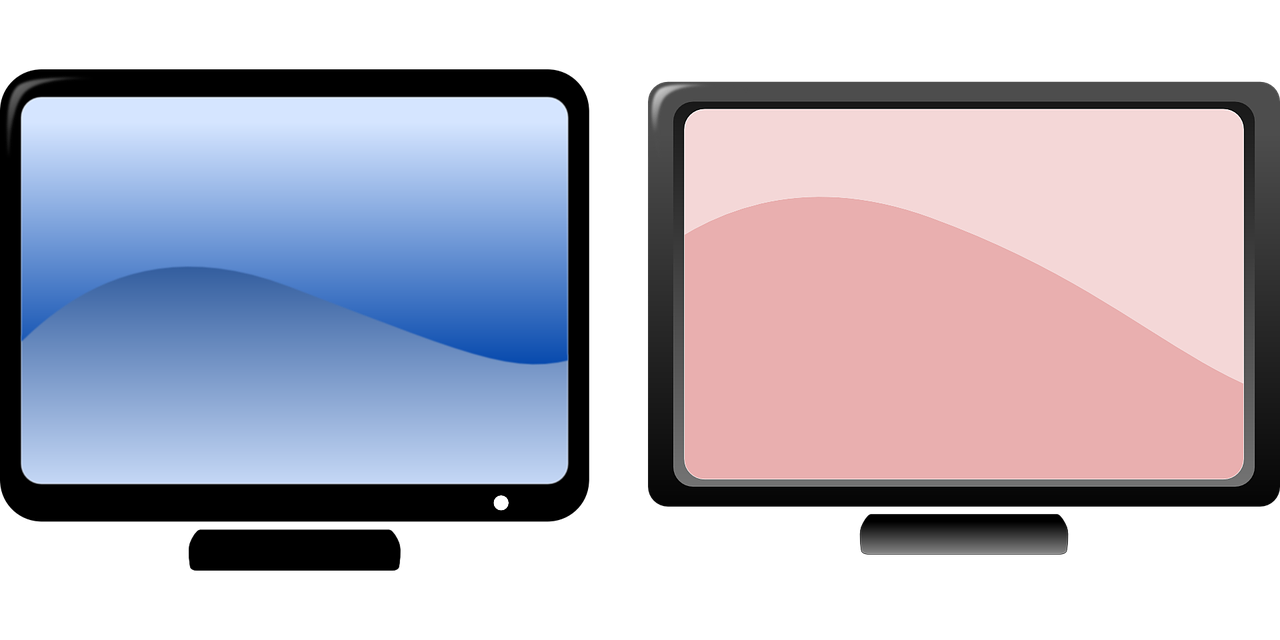 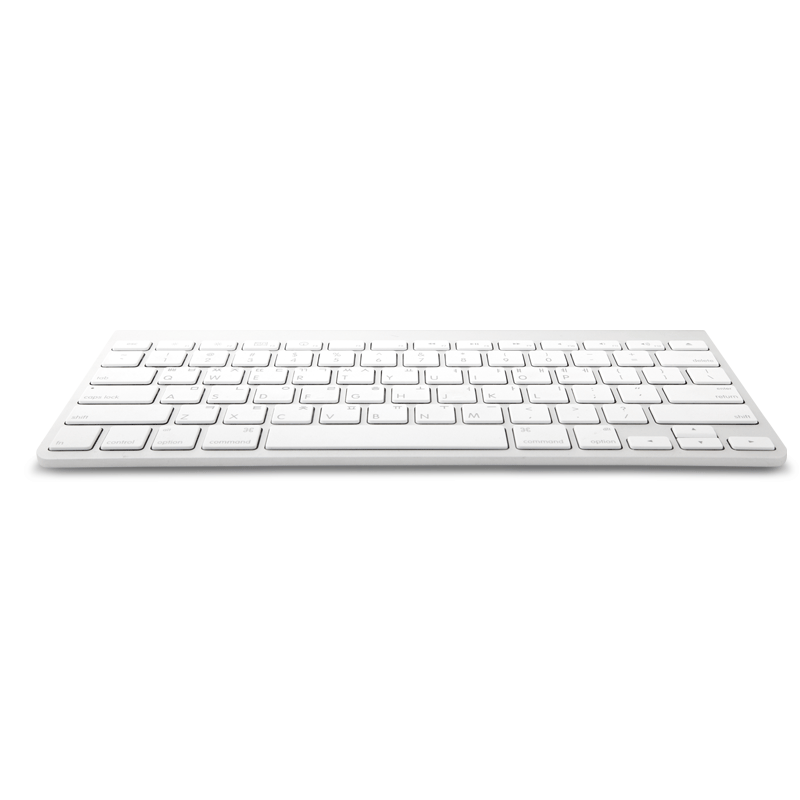 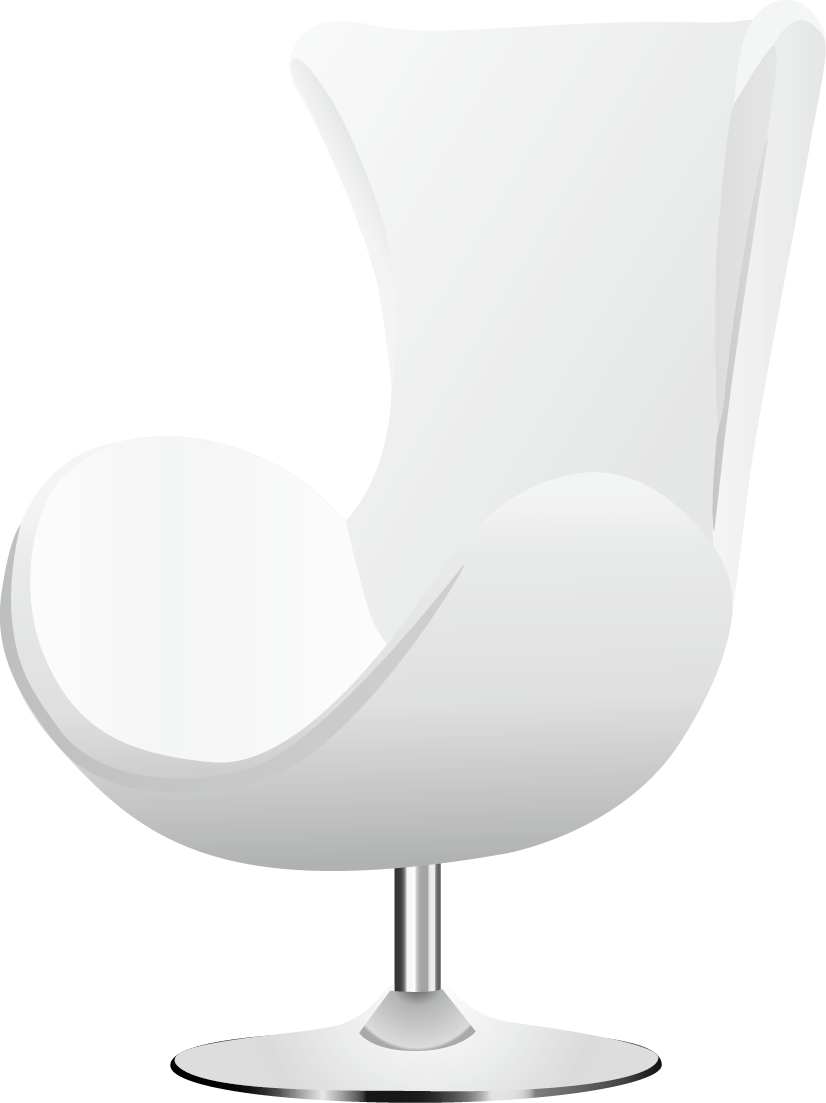 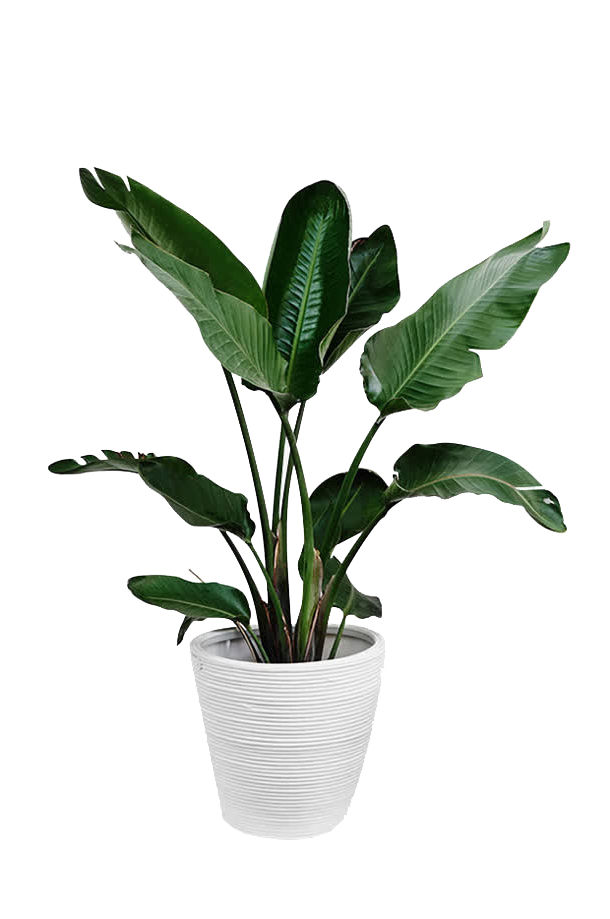 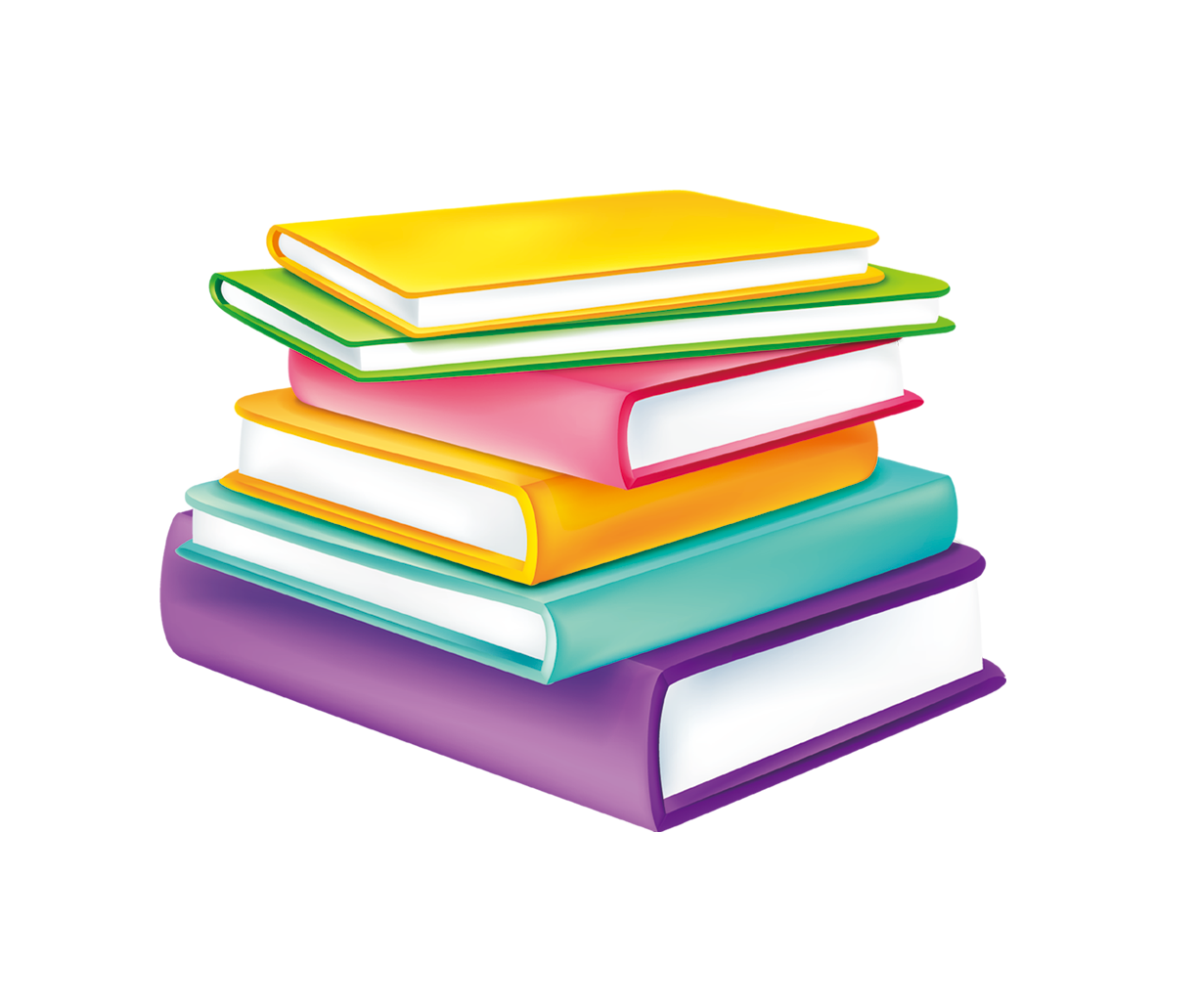 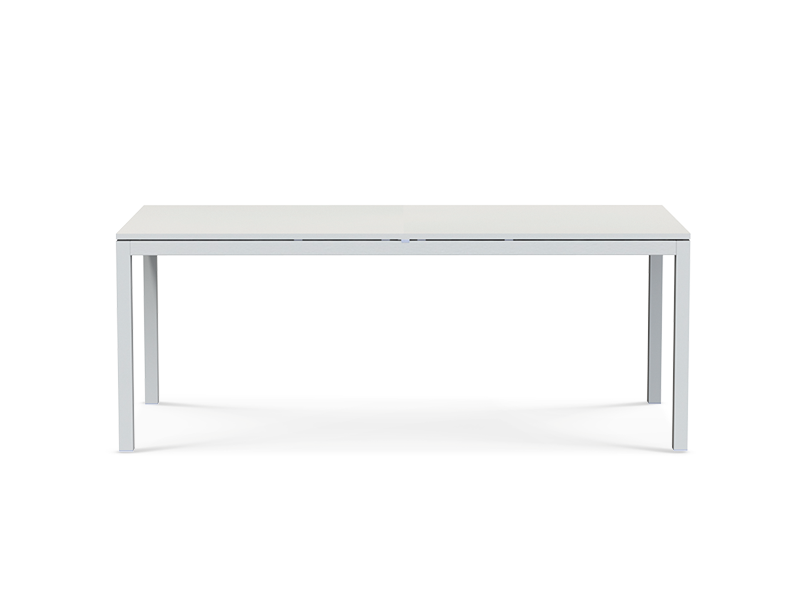 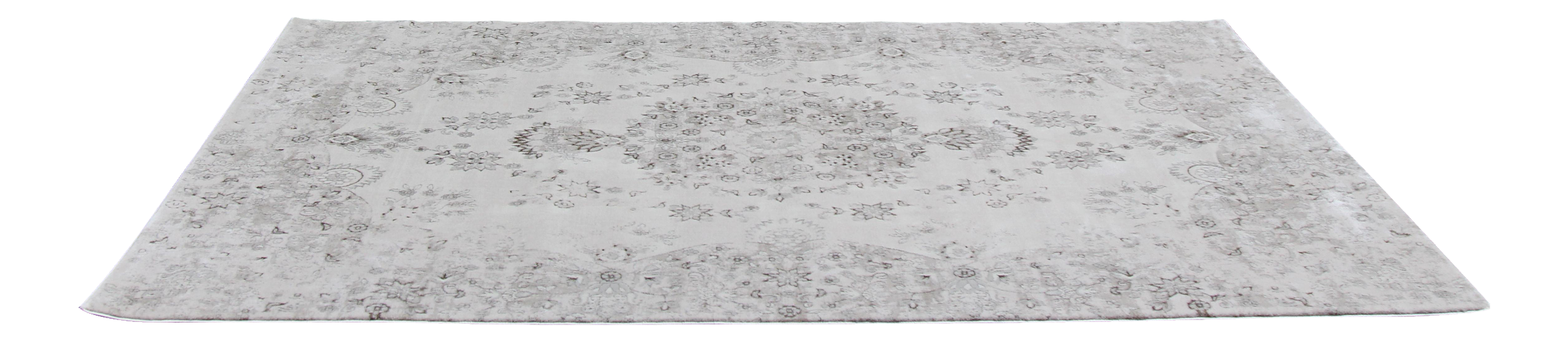 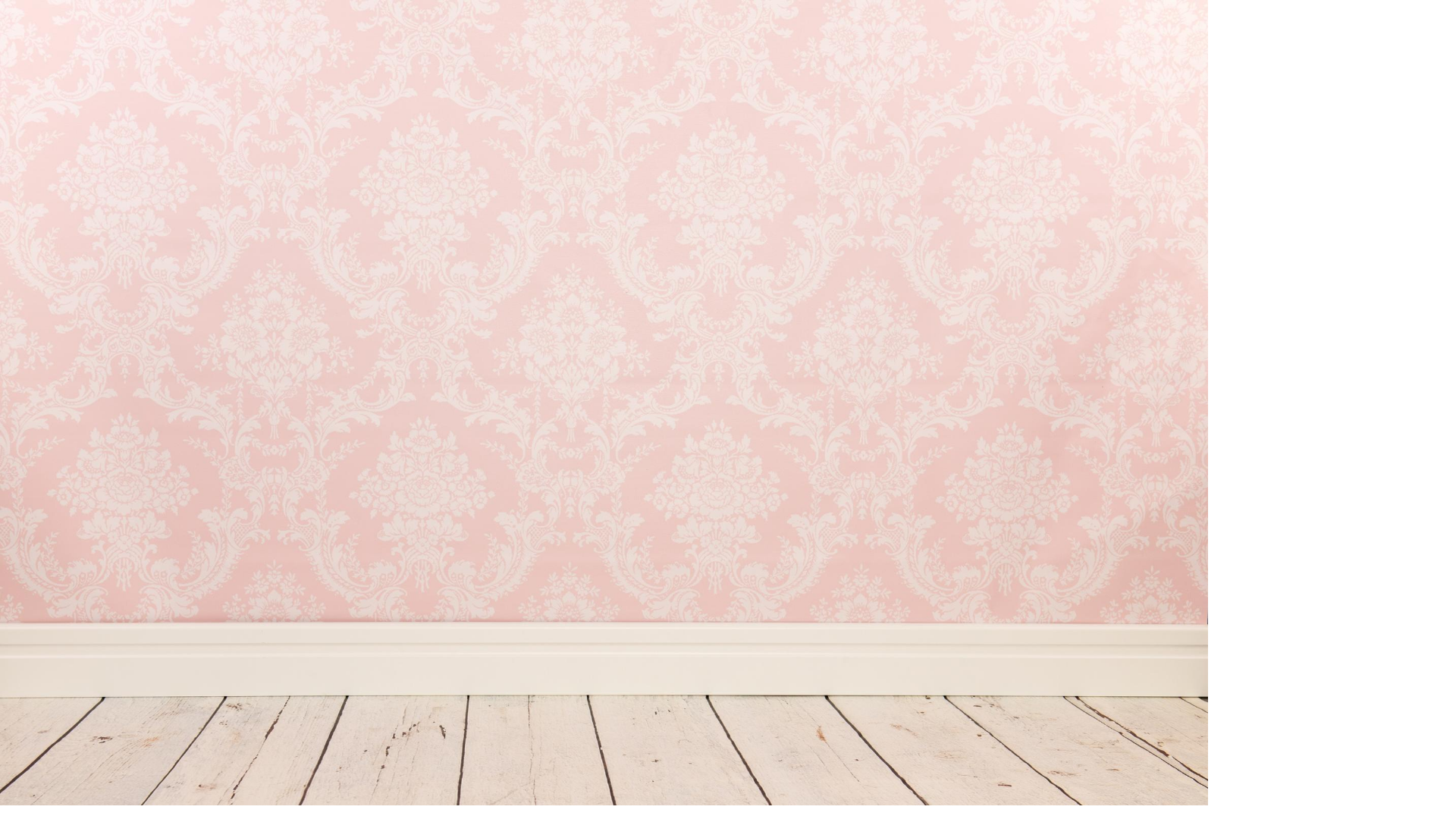 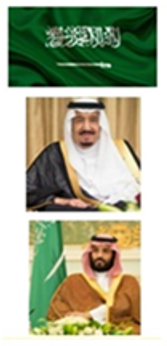 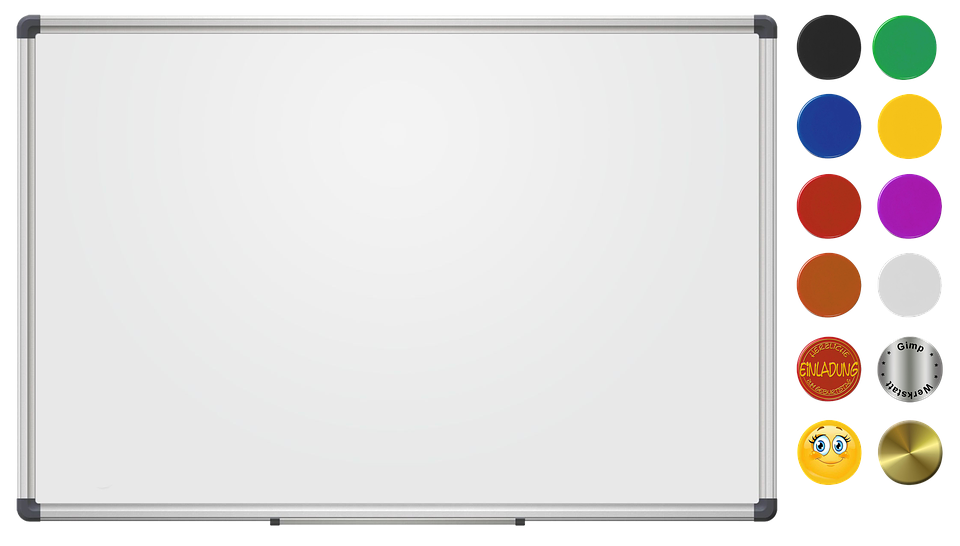 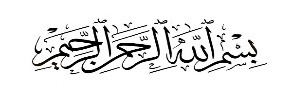 نظلل الديدان التي لها
 نفس عدد الأسماك
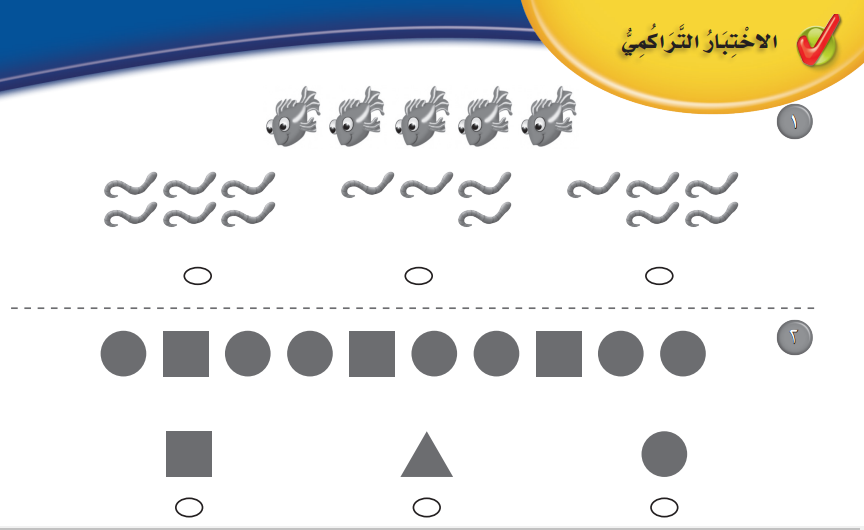 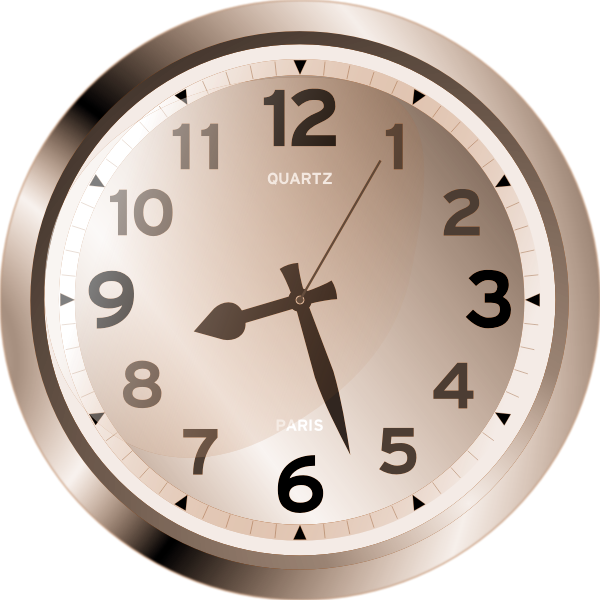 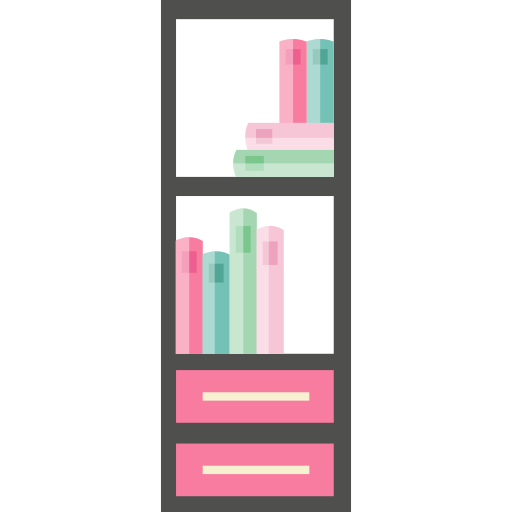 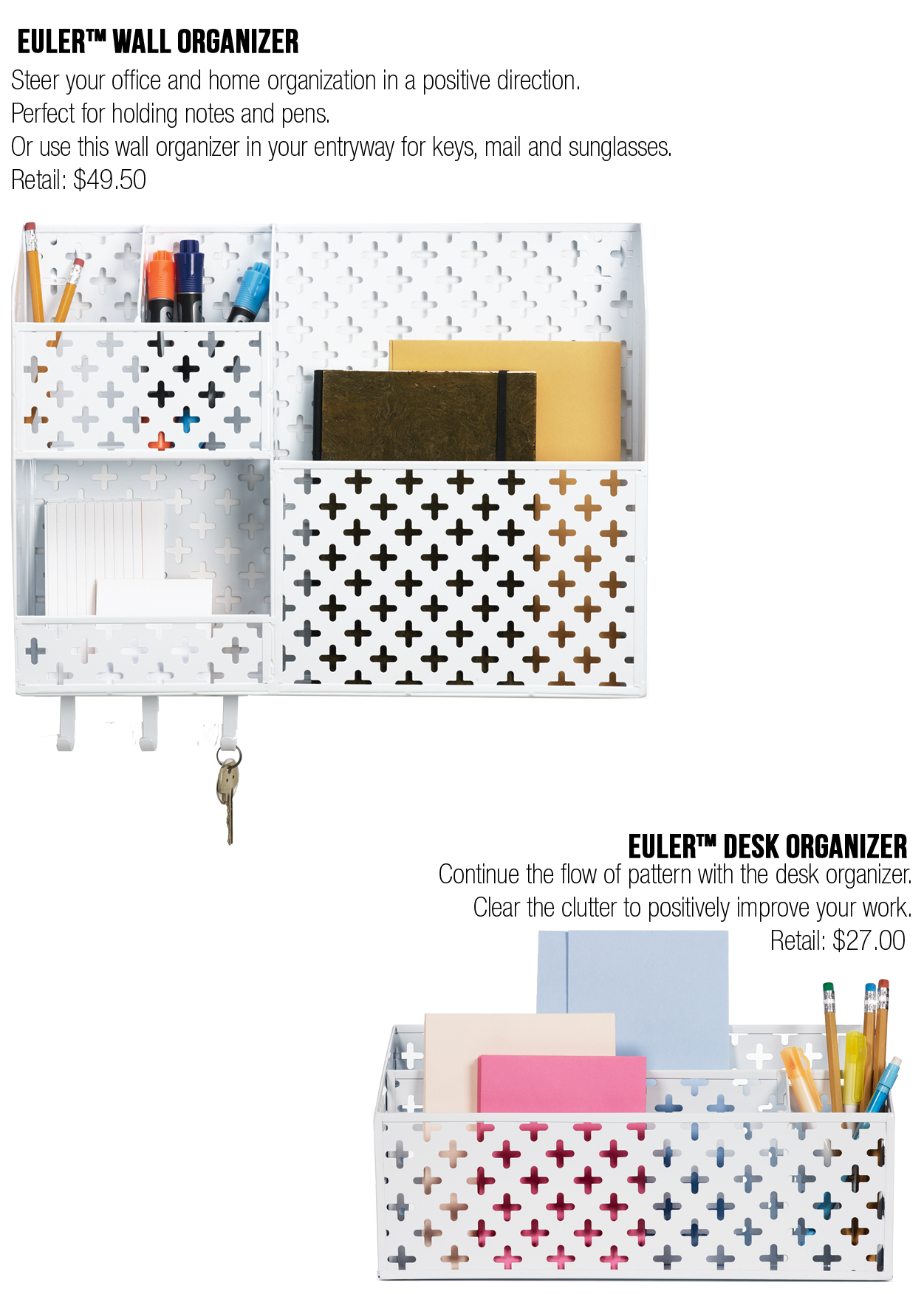 ما النمط التالي للشكل الذي أمامك ؟
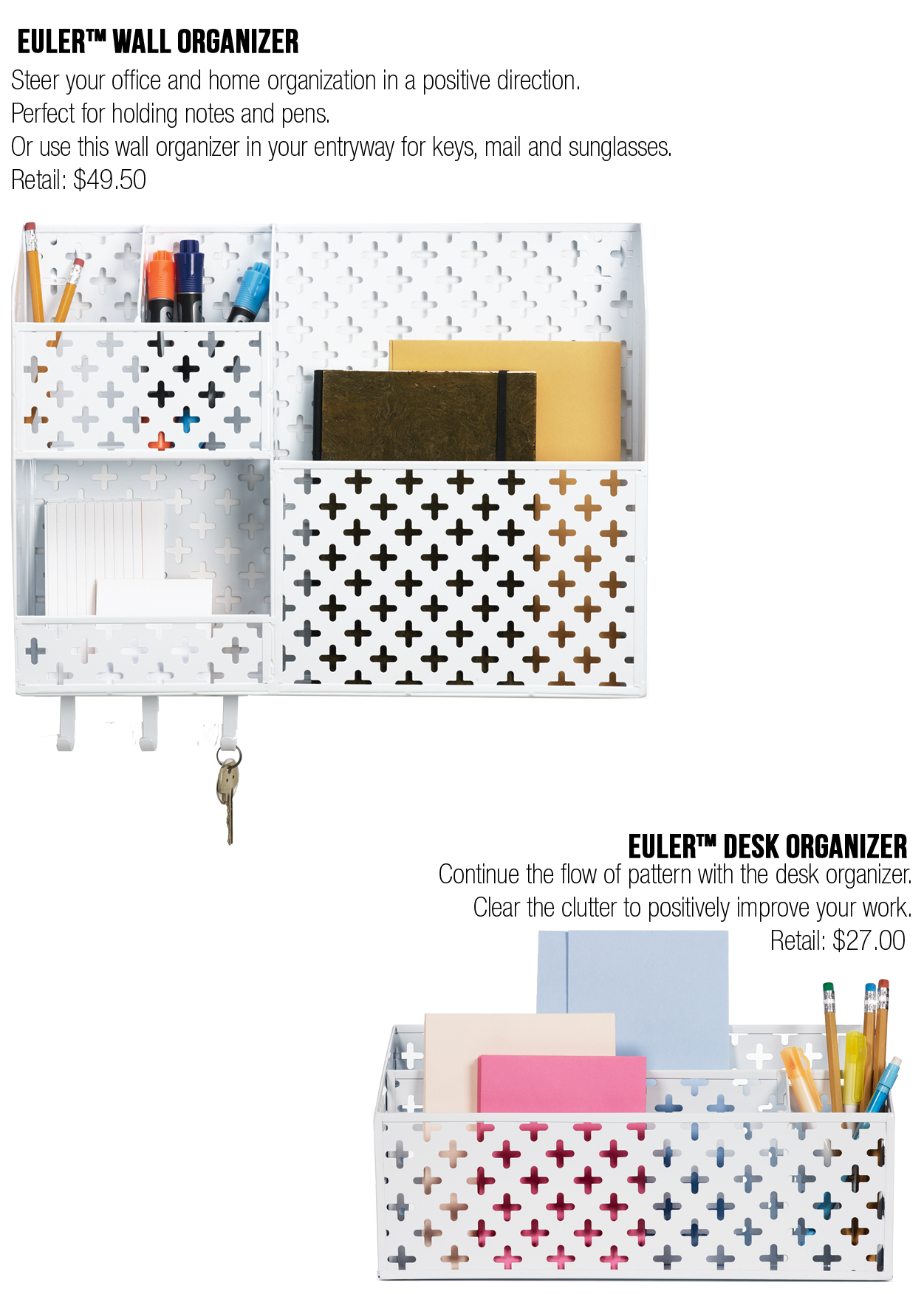 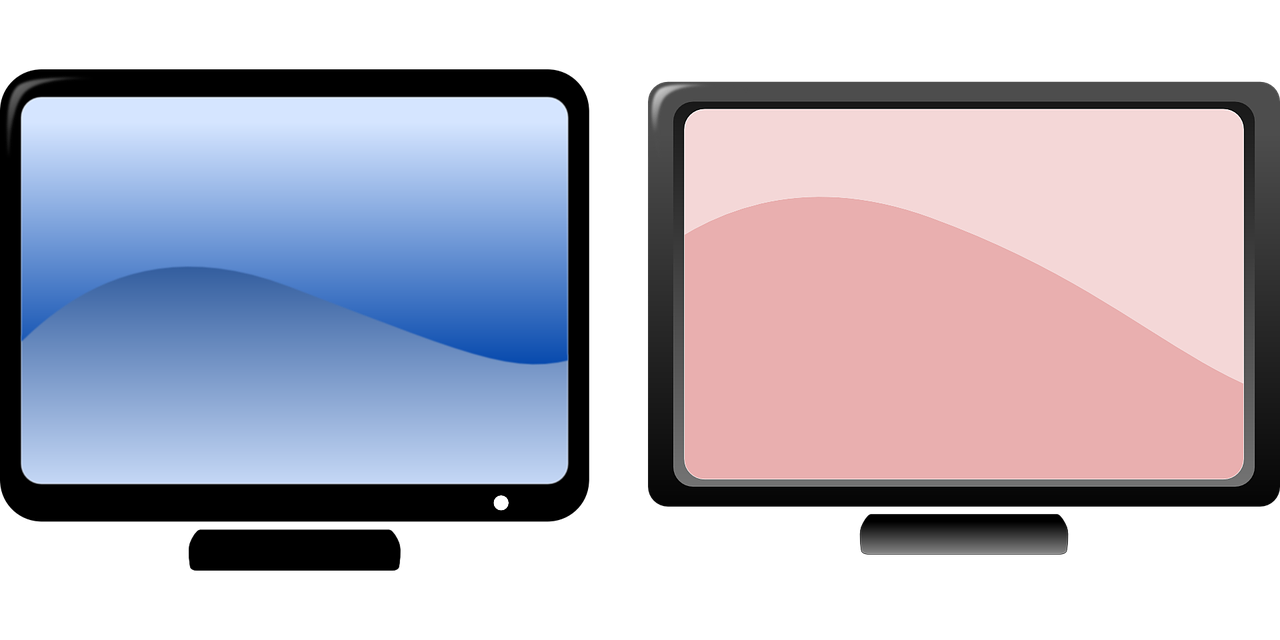 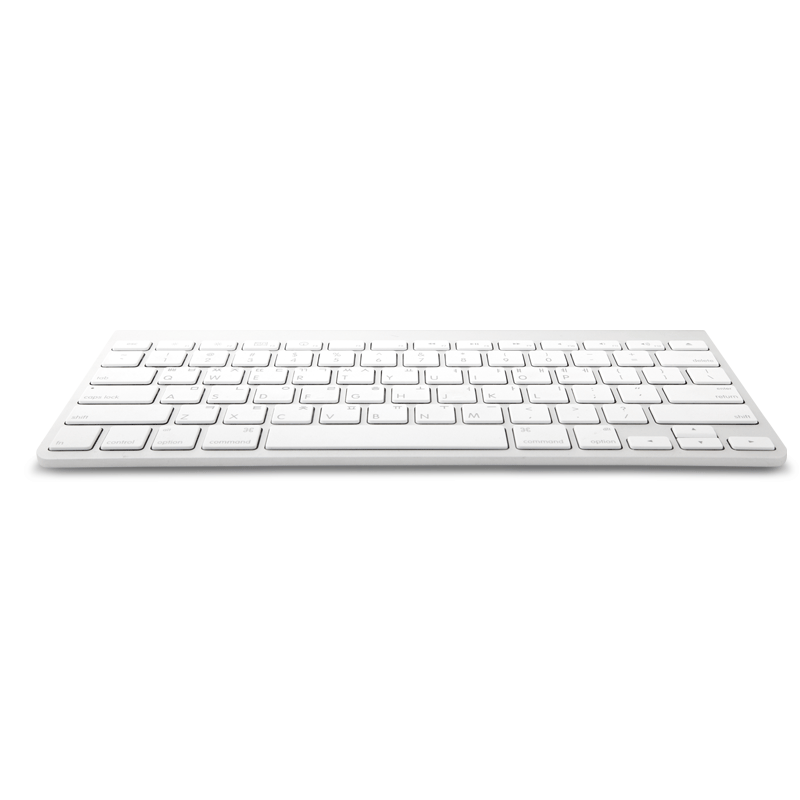 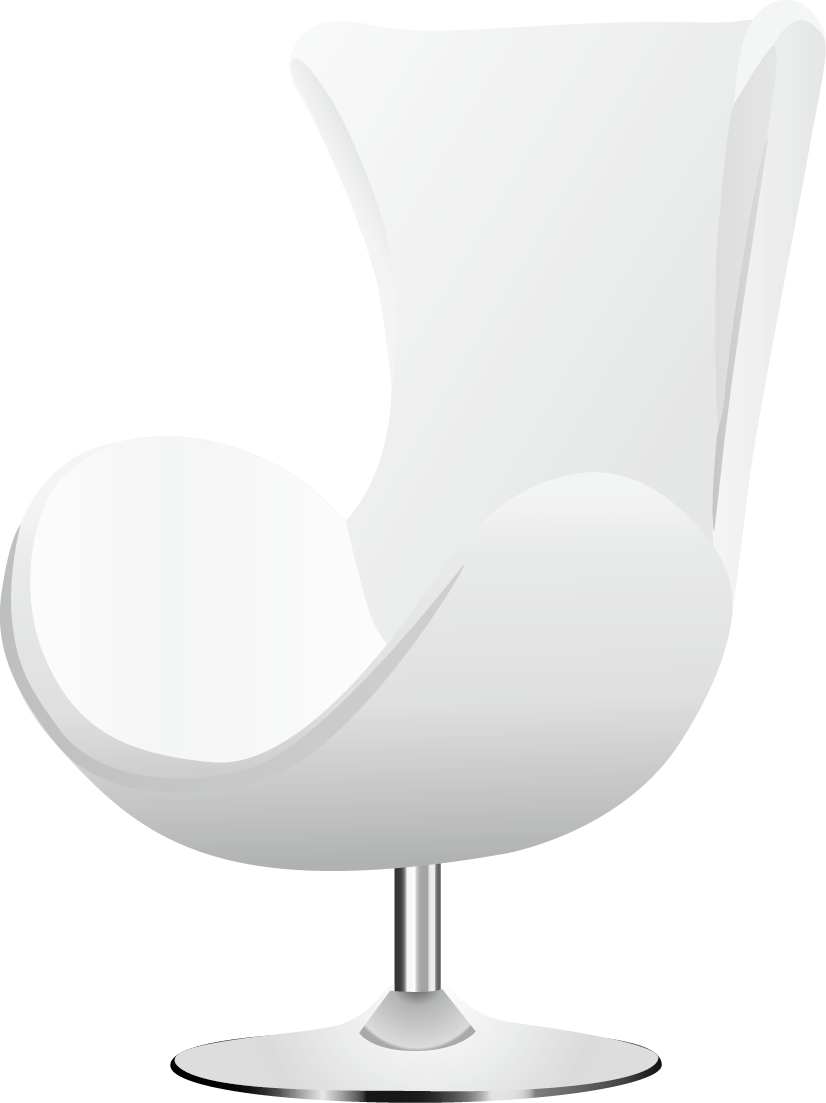 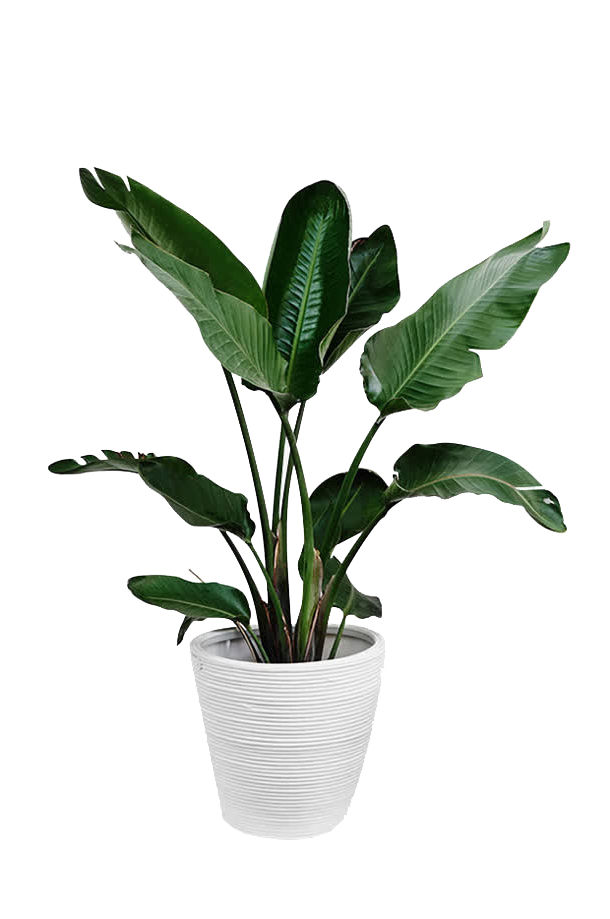 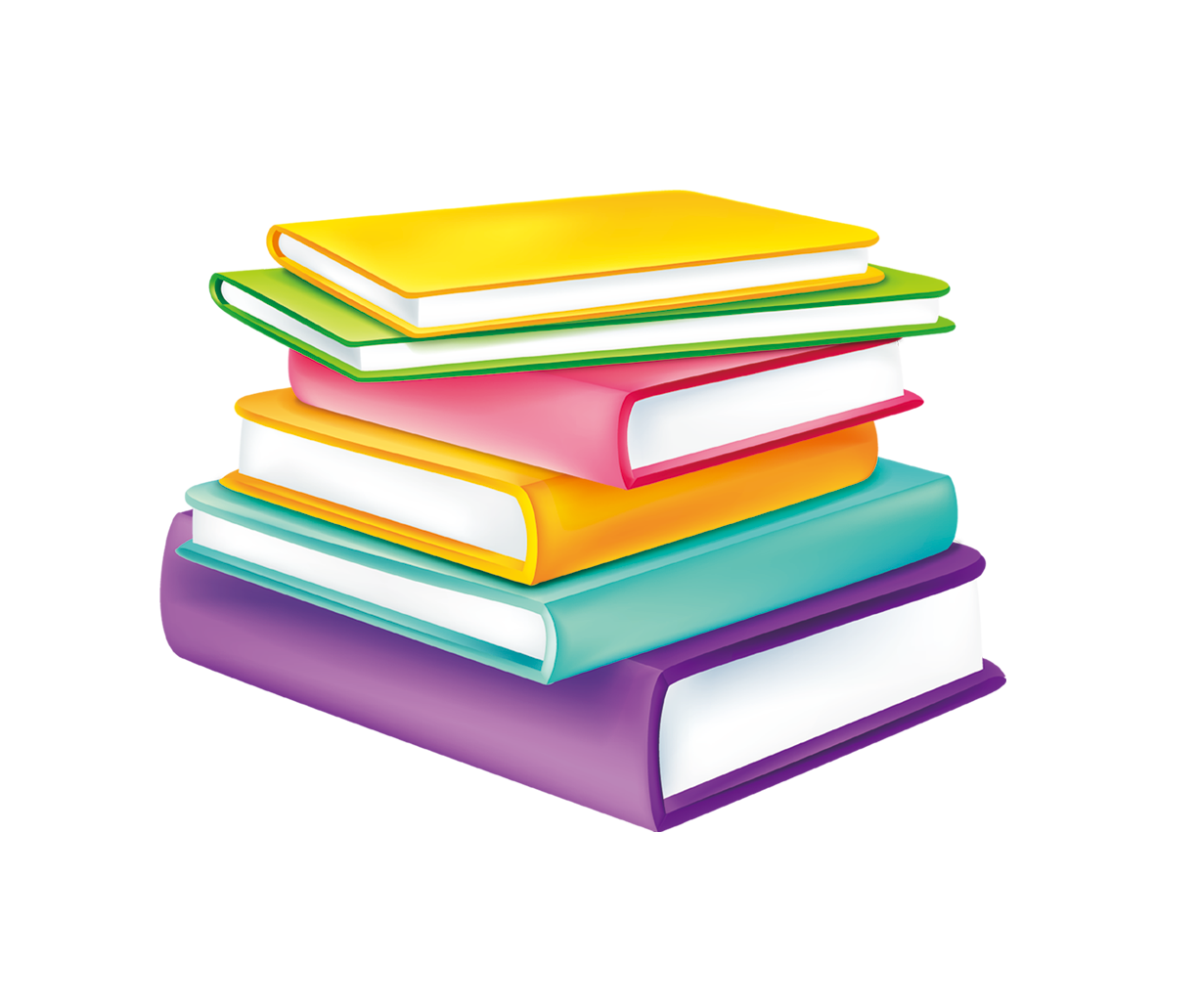 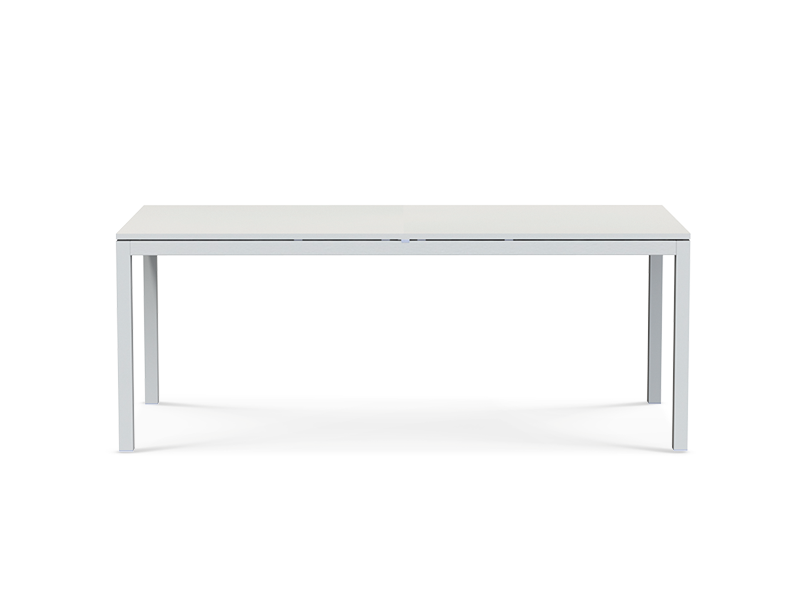 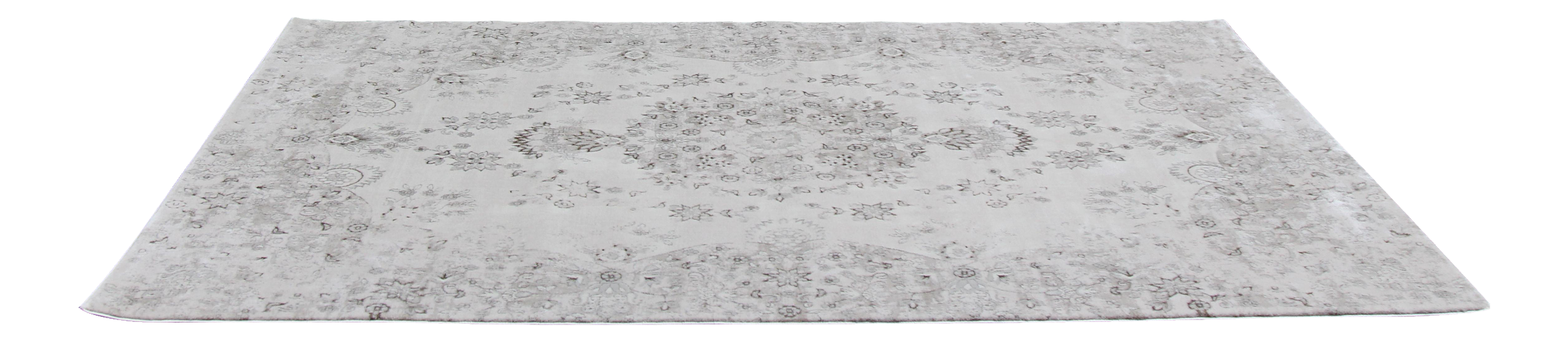 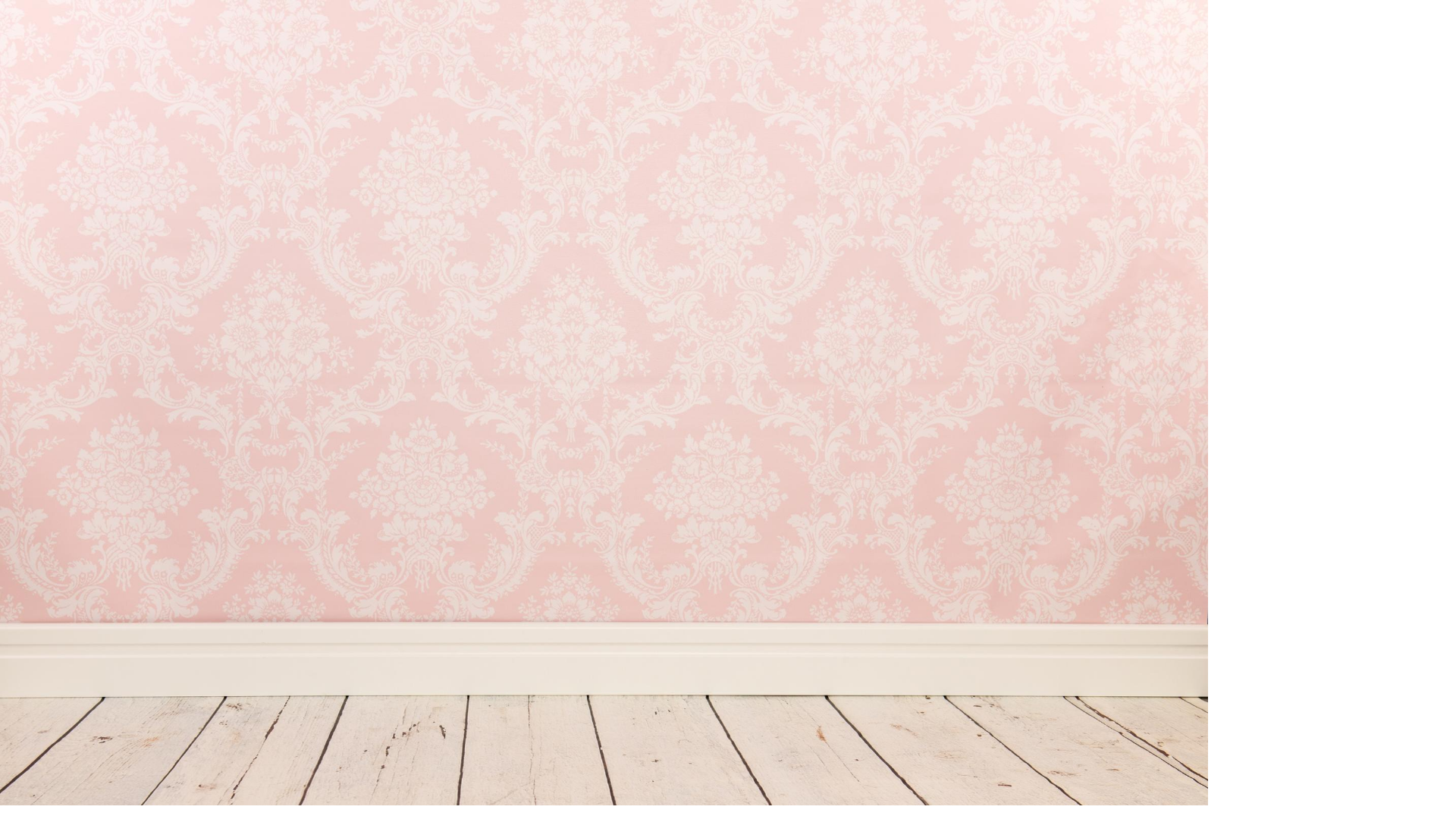 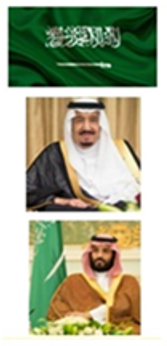 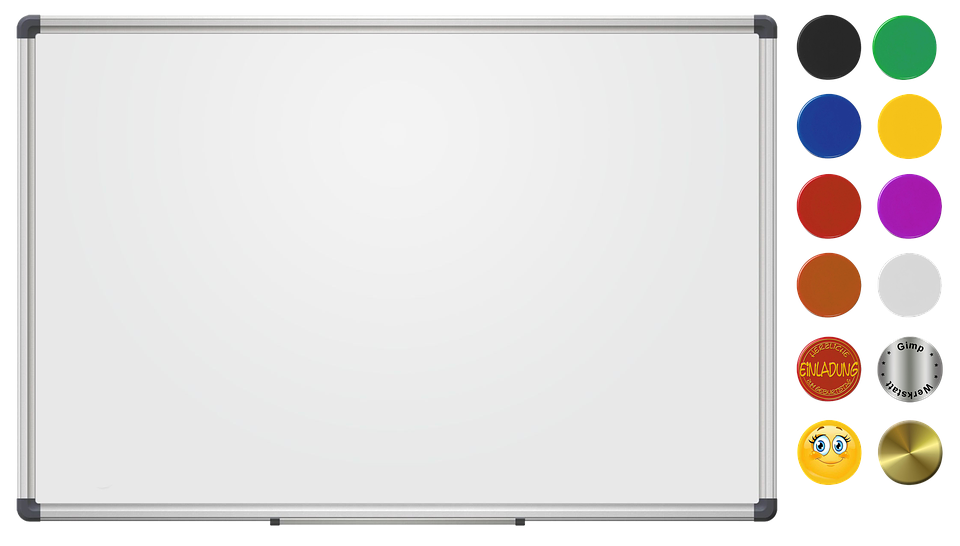 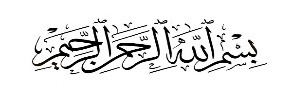 نظلل السيارة التي ترتيبها الأول
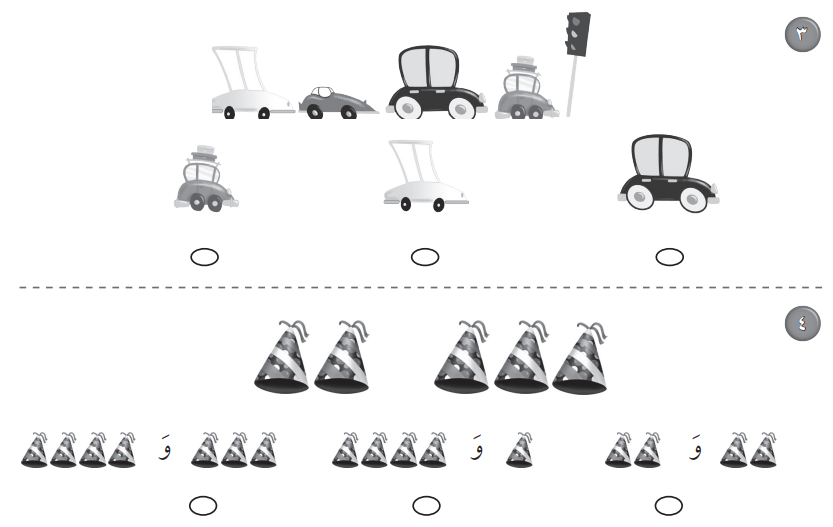 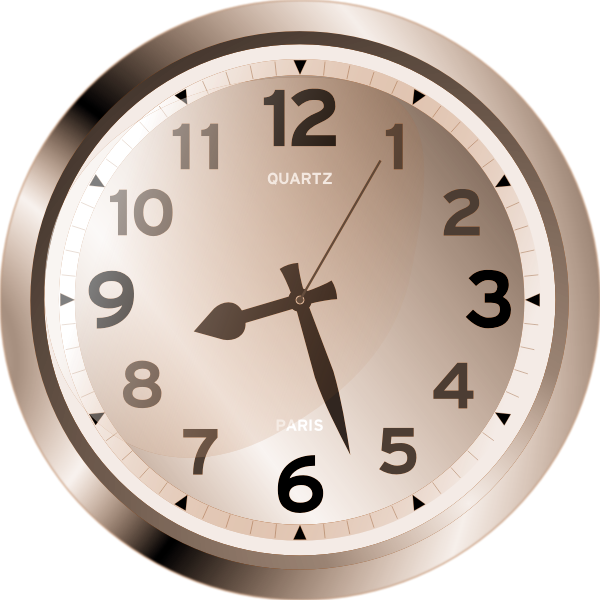 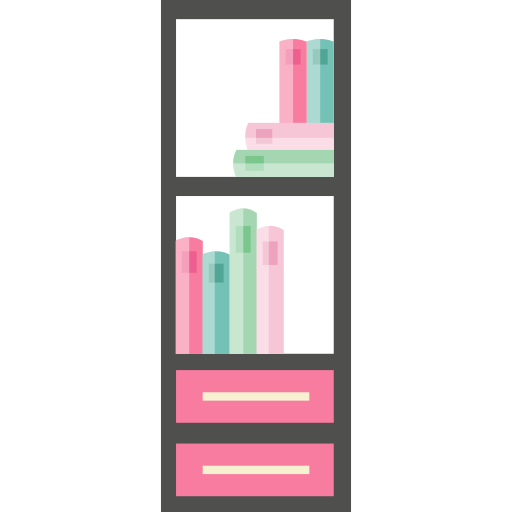 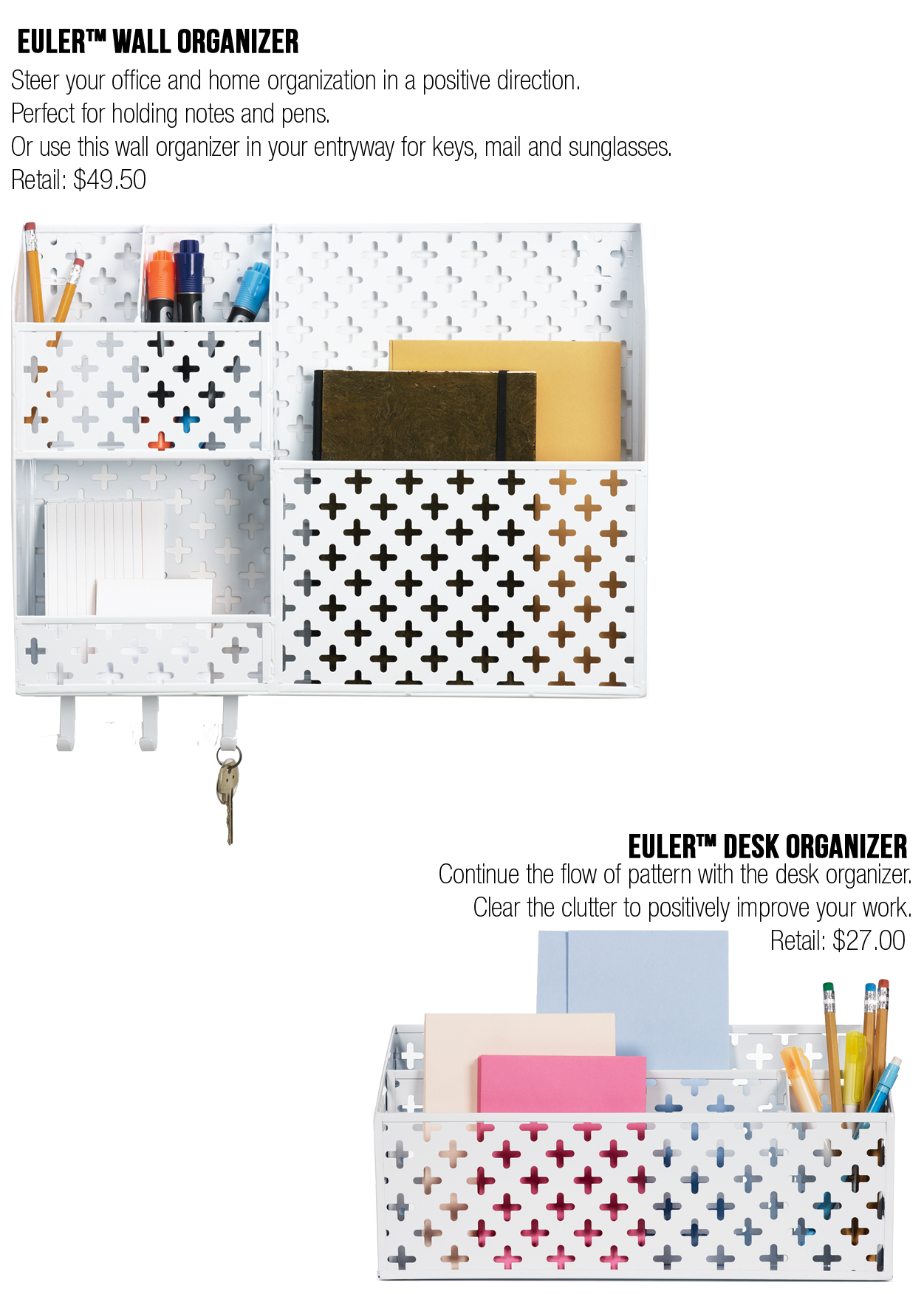 القبعات تشكل تكوين العدد 5 ما القبعات الأخرى التي تشكل العدد 5
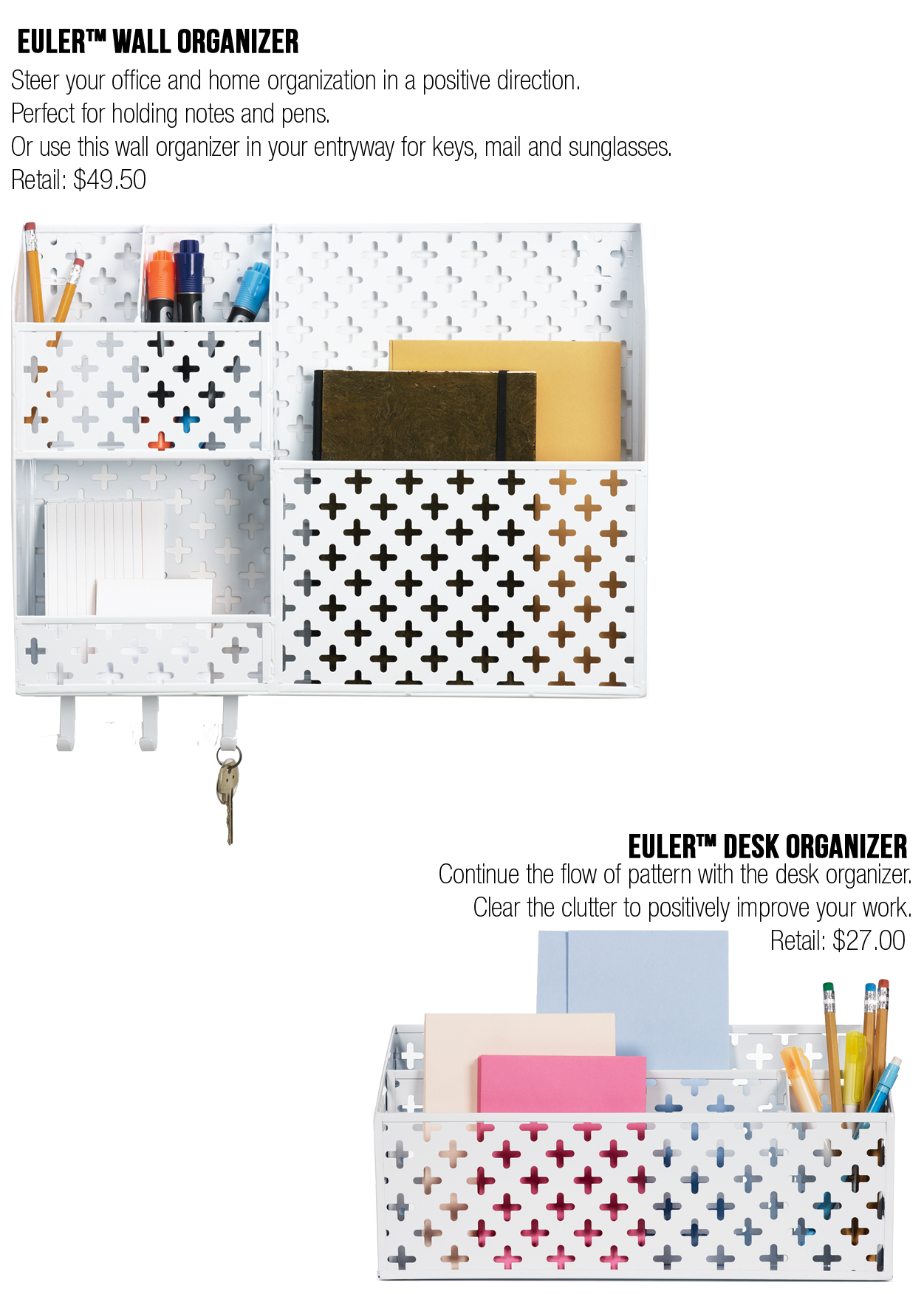 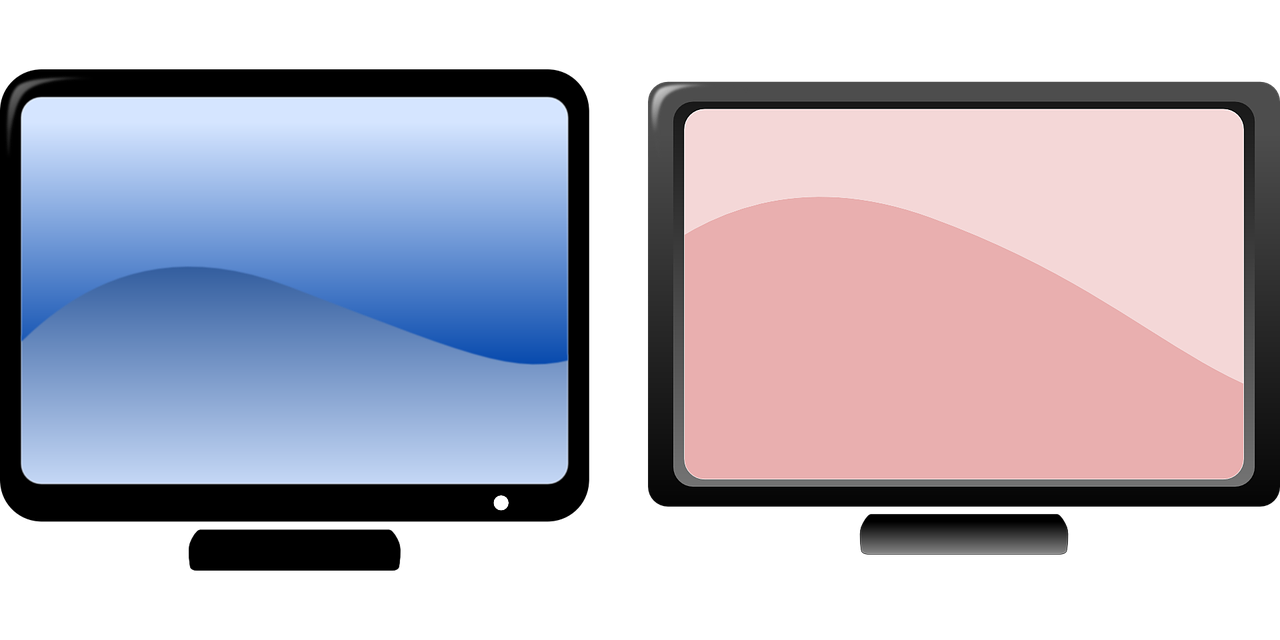 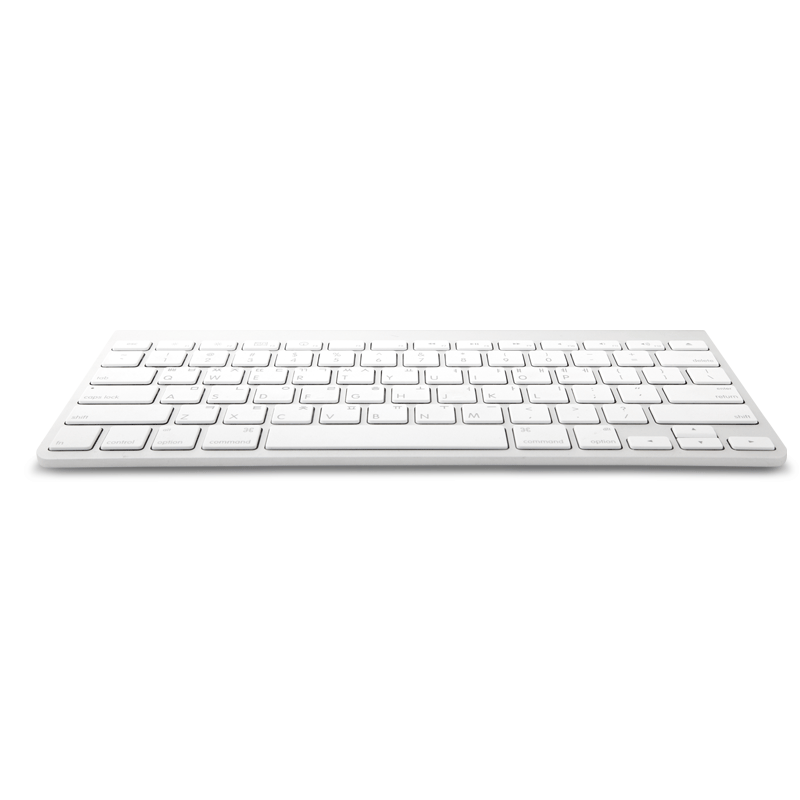 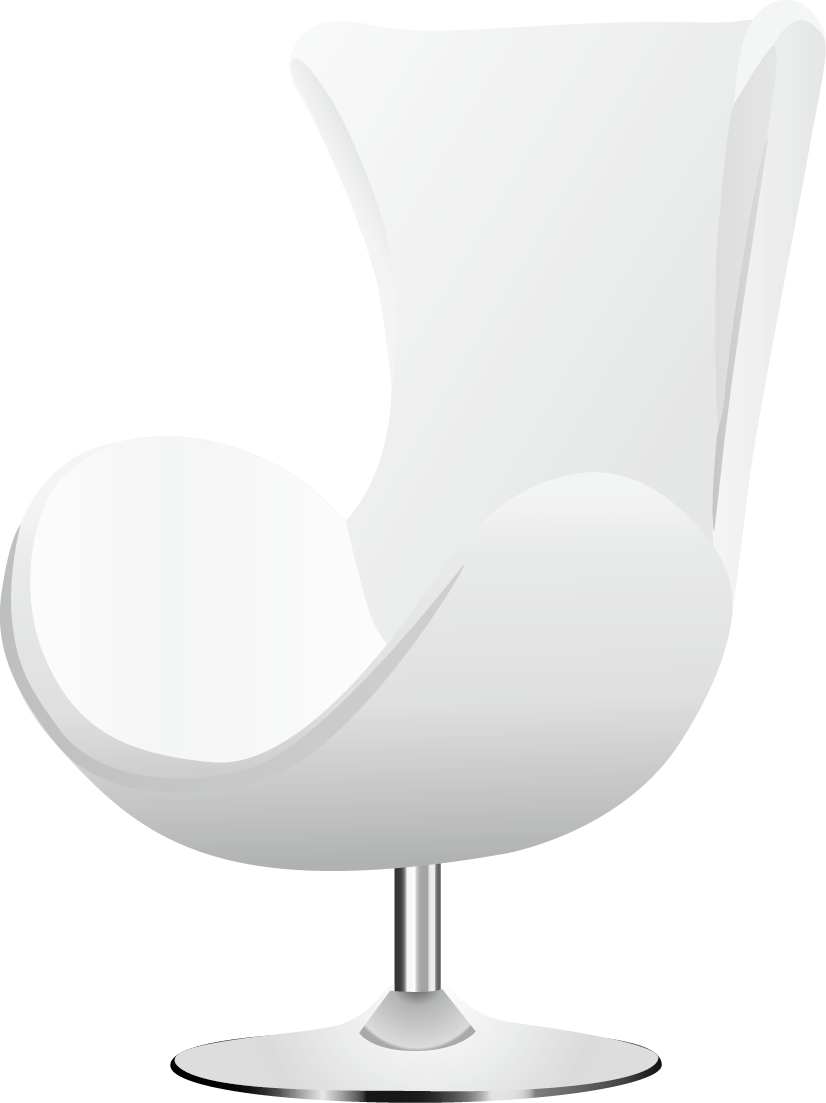 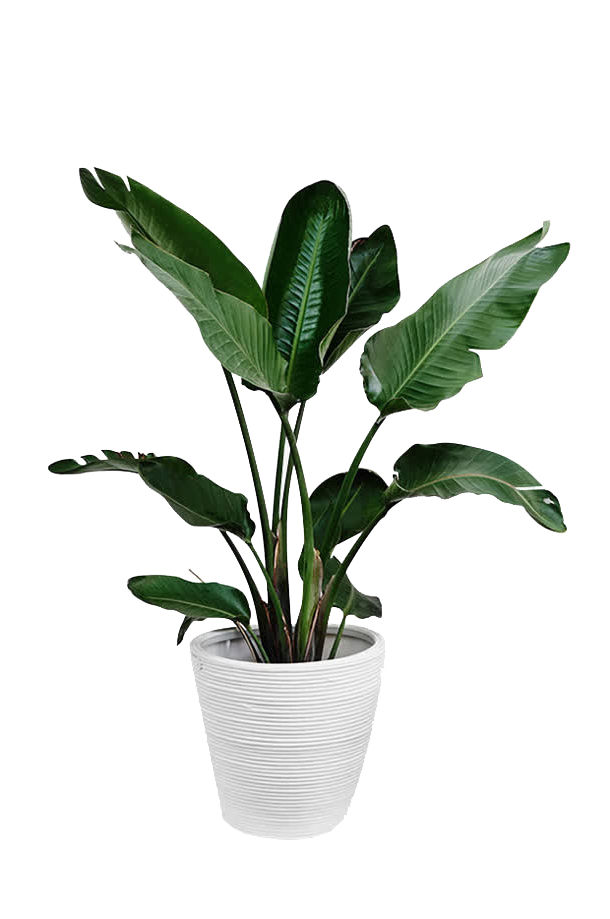 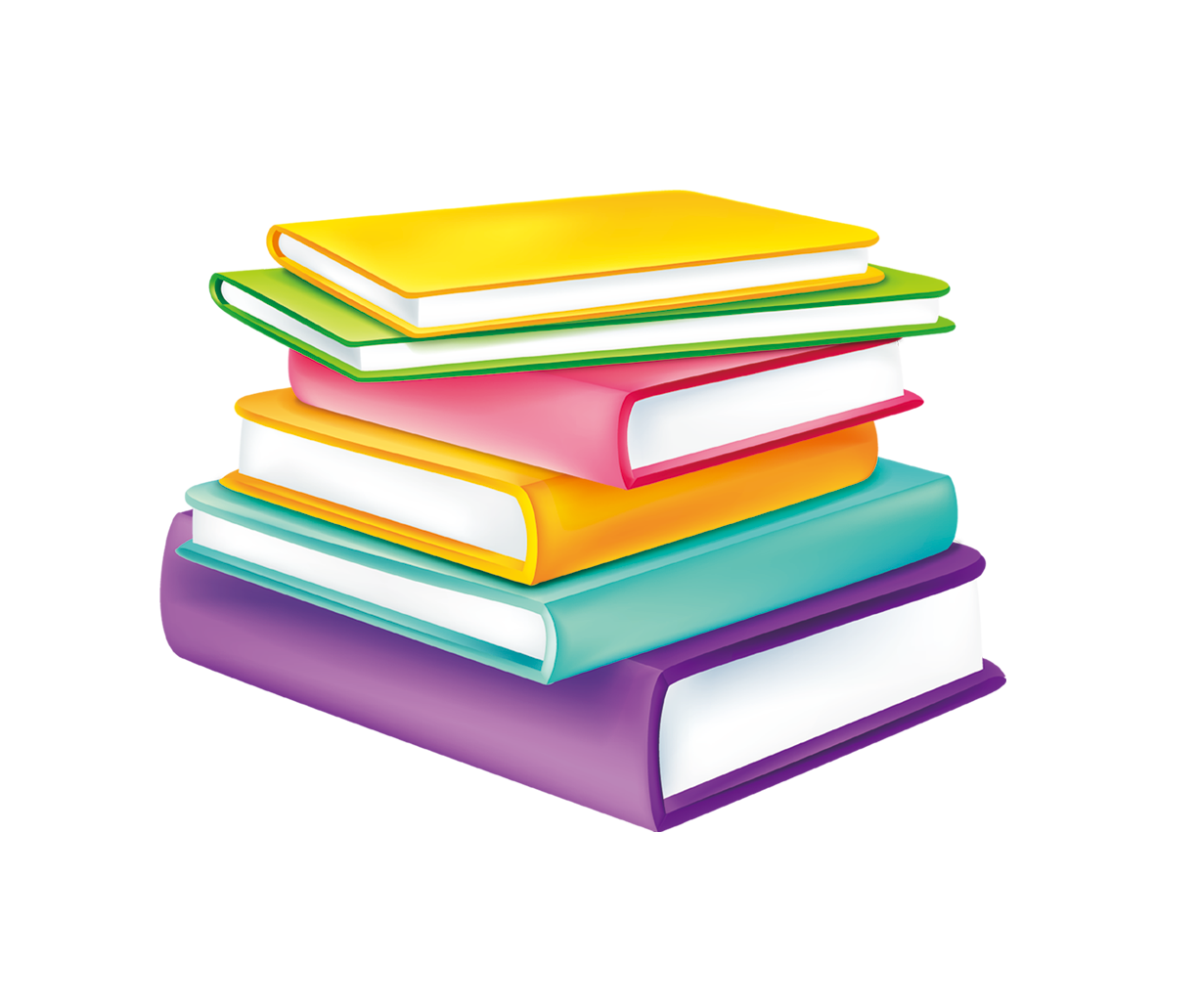 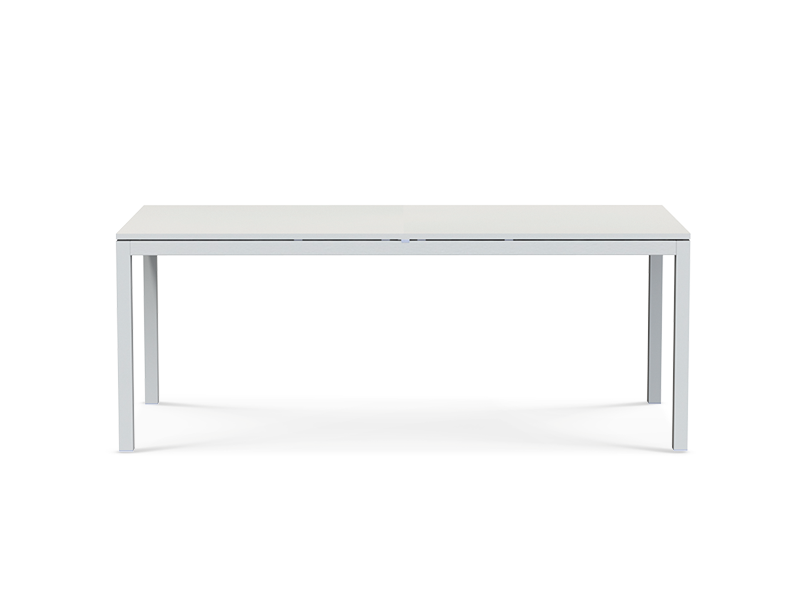 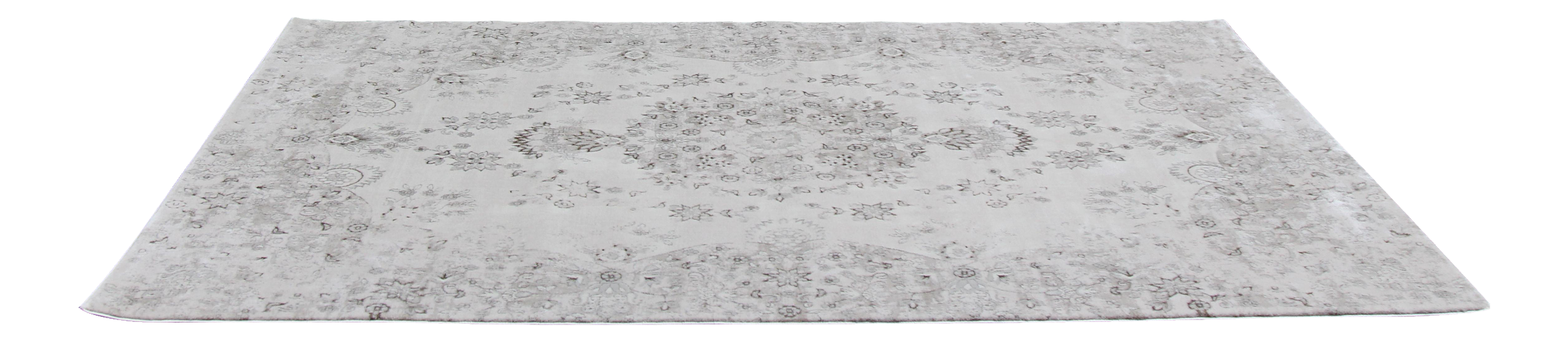 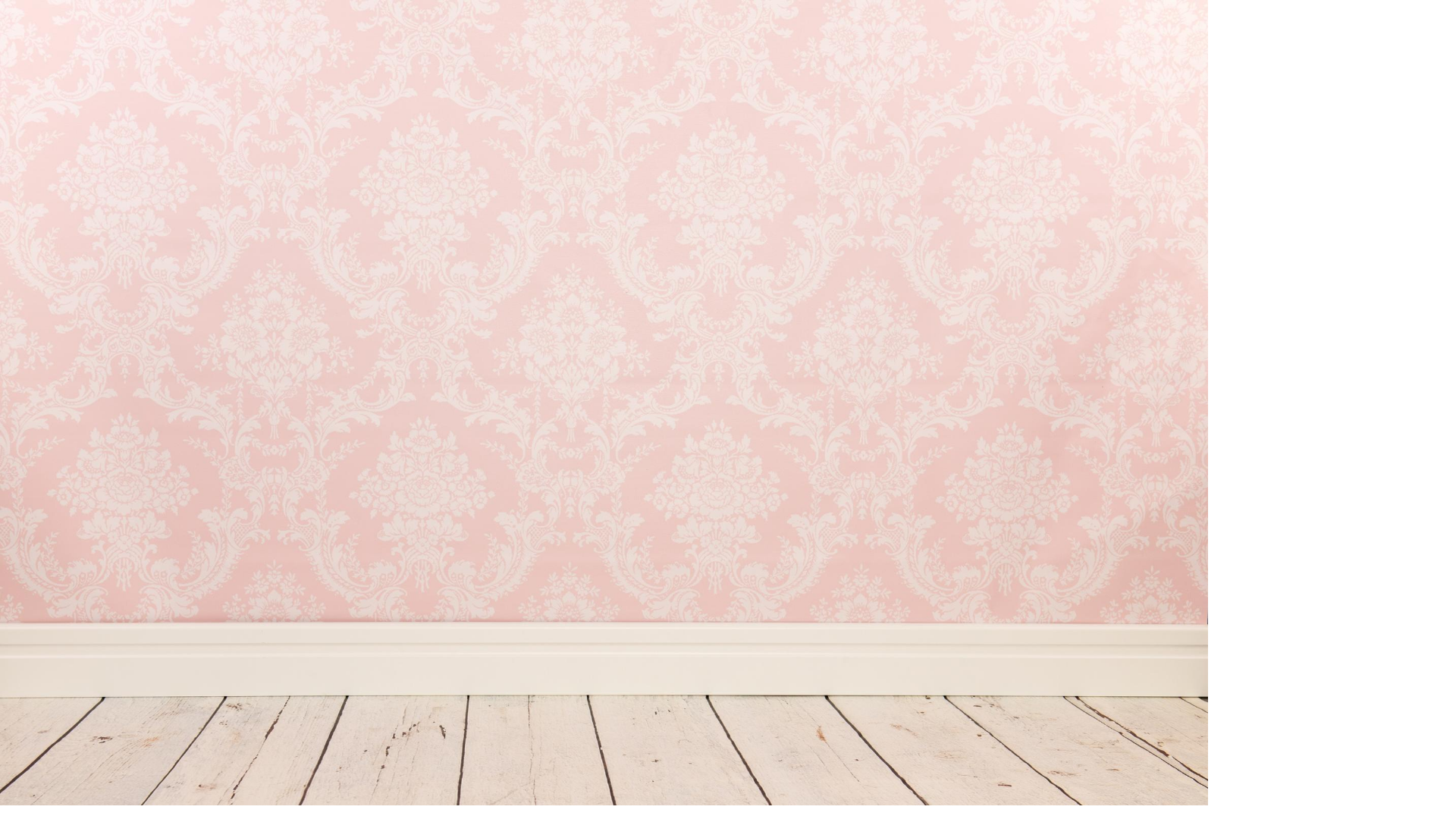 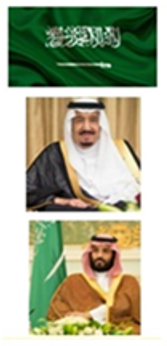 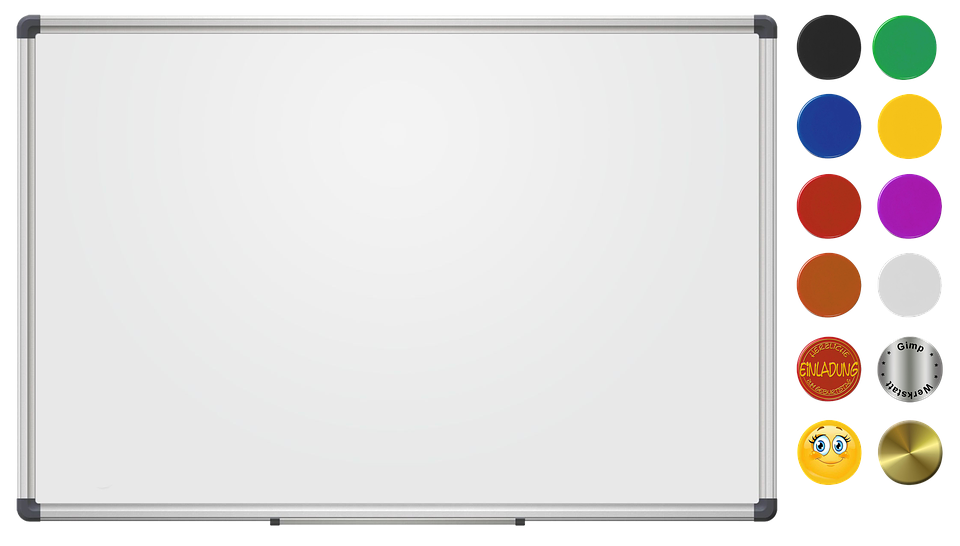 نظلل المجموعة التي بها نفس عدد الزهور
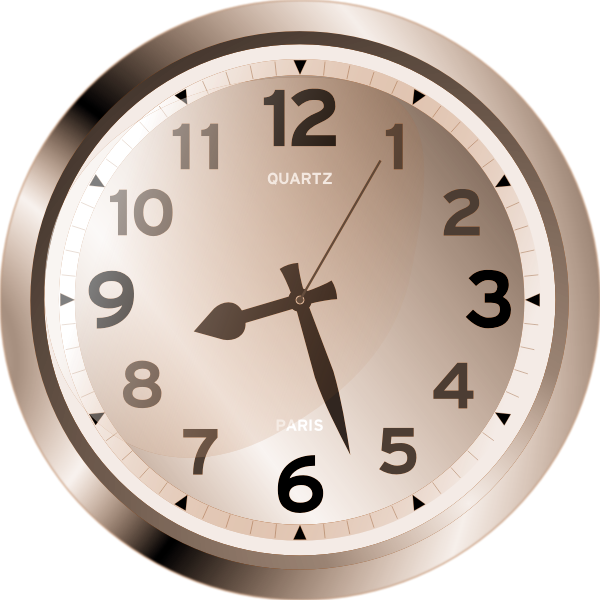 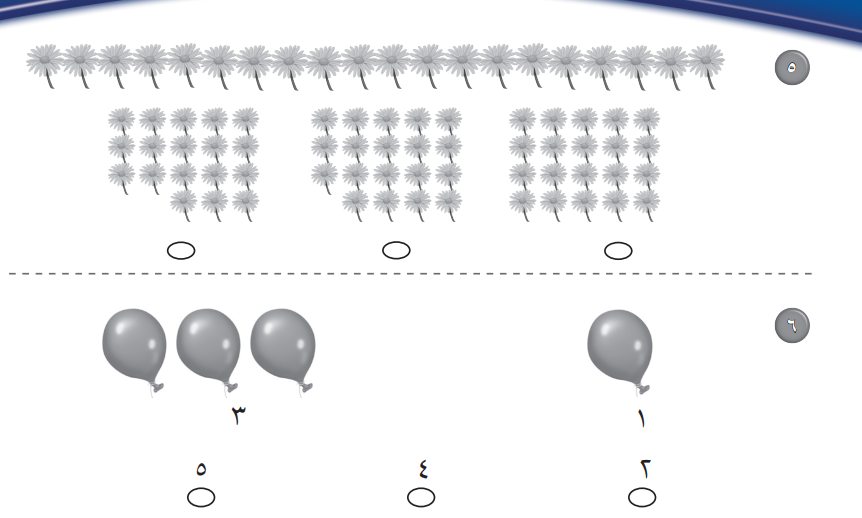 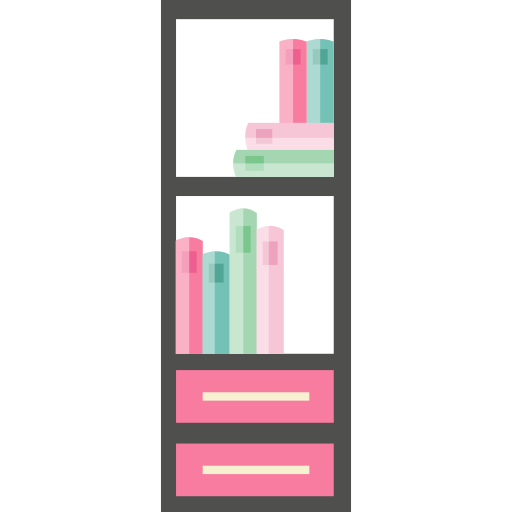 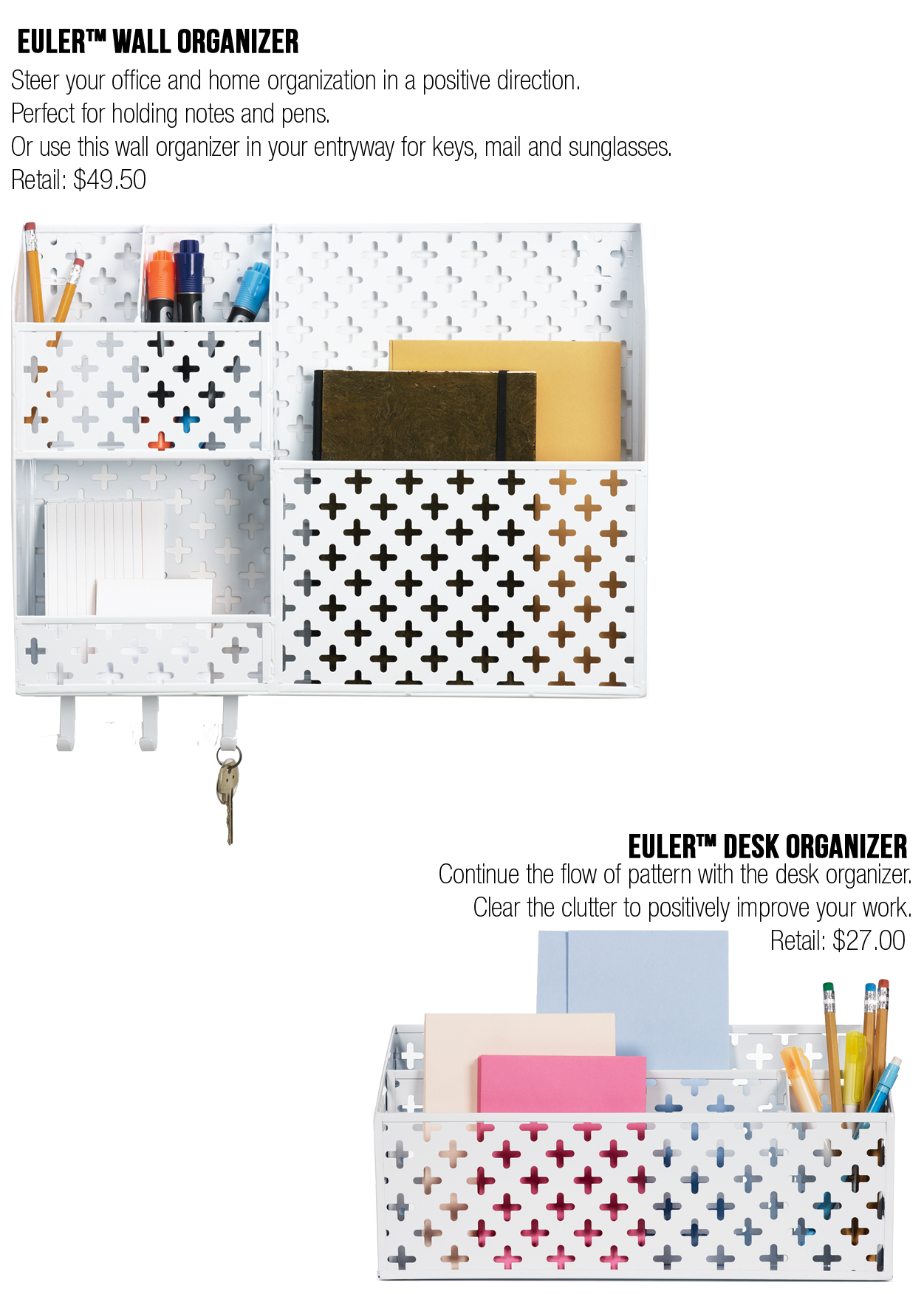 ما العدد الذي يكونه 1 و 3
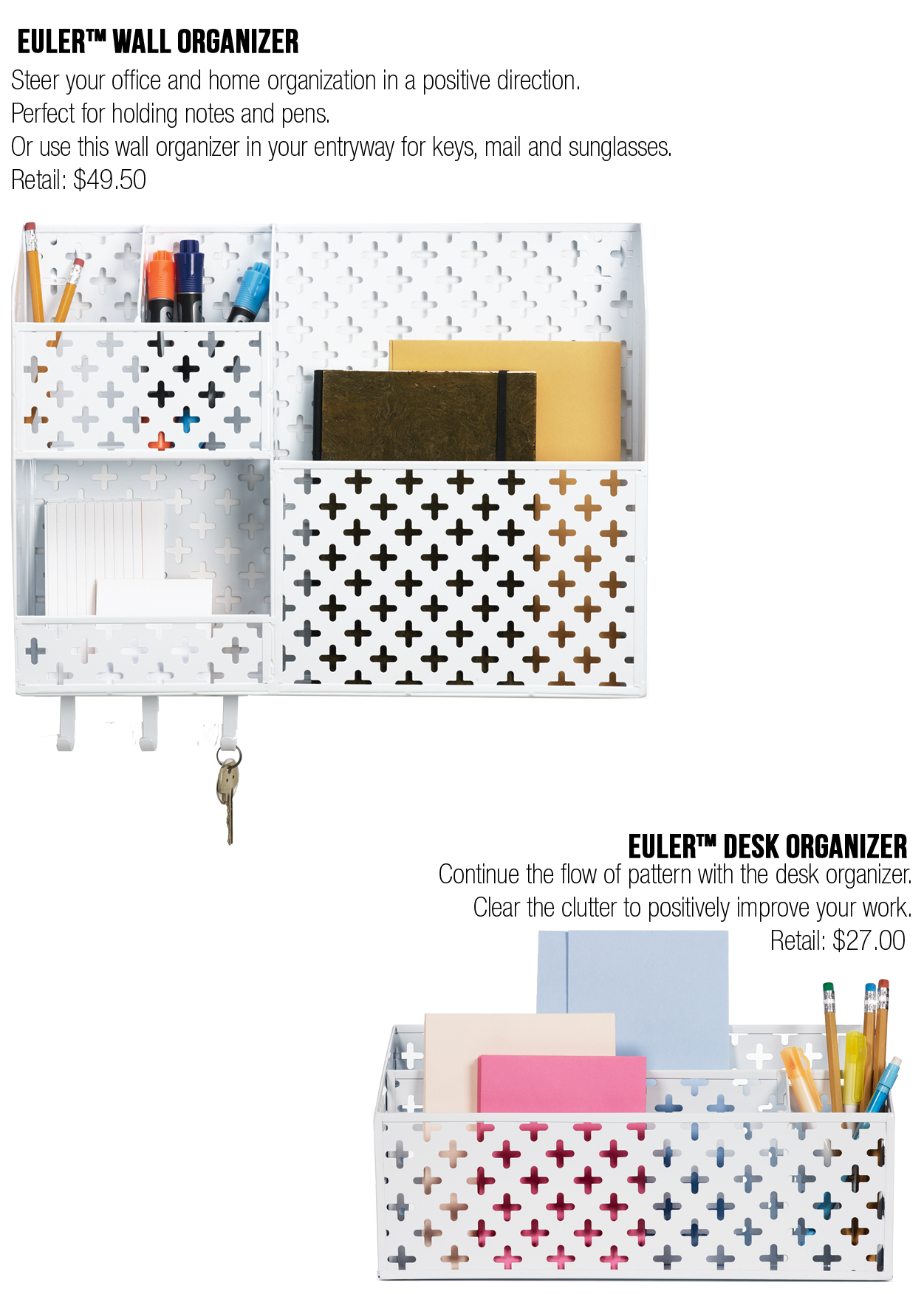 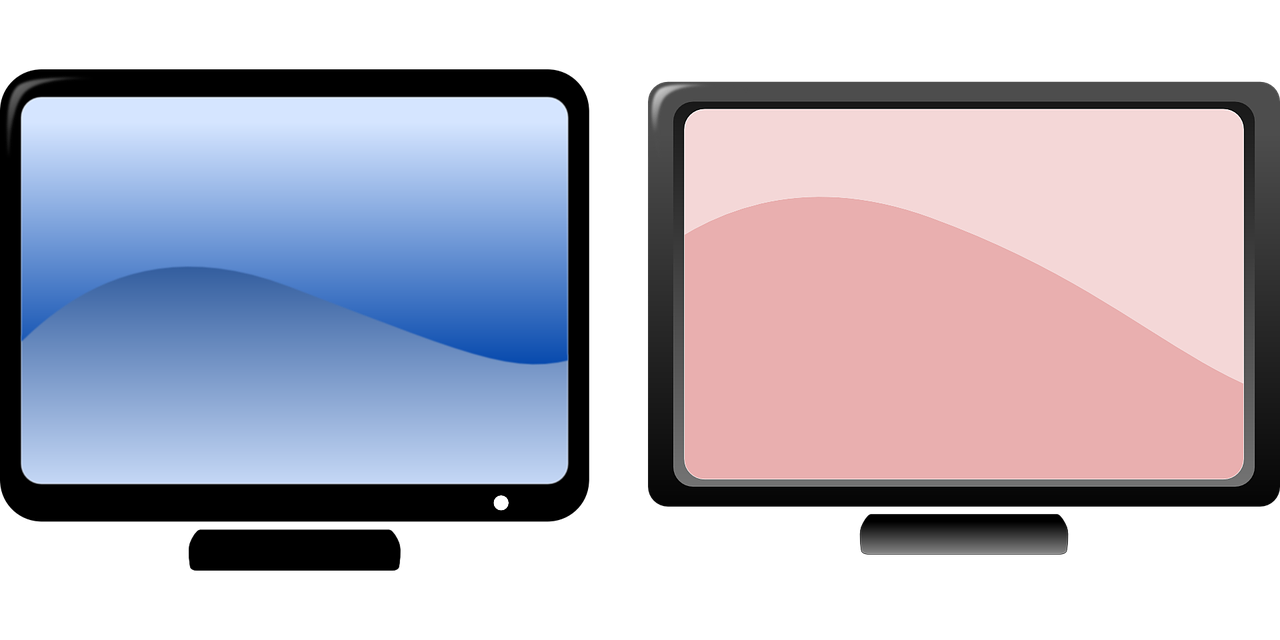 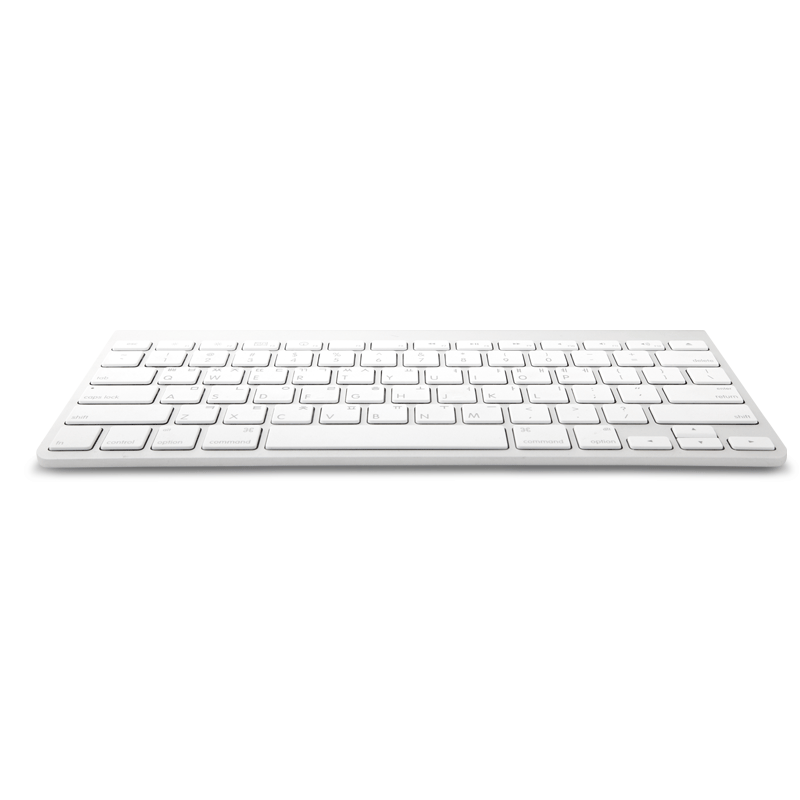 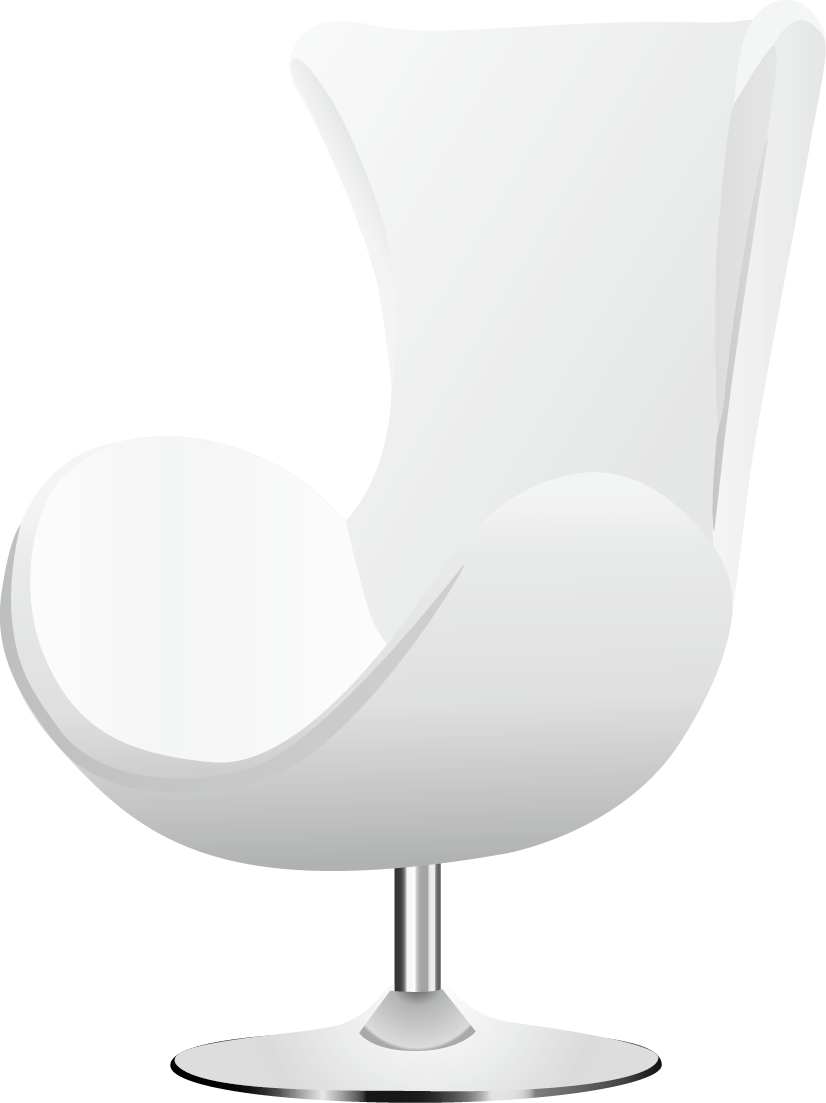 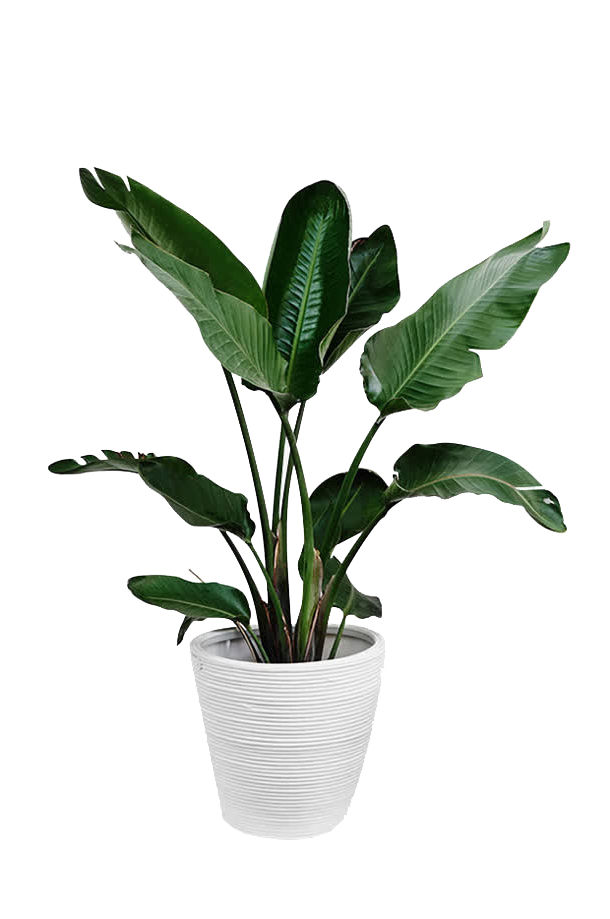 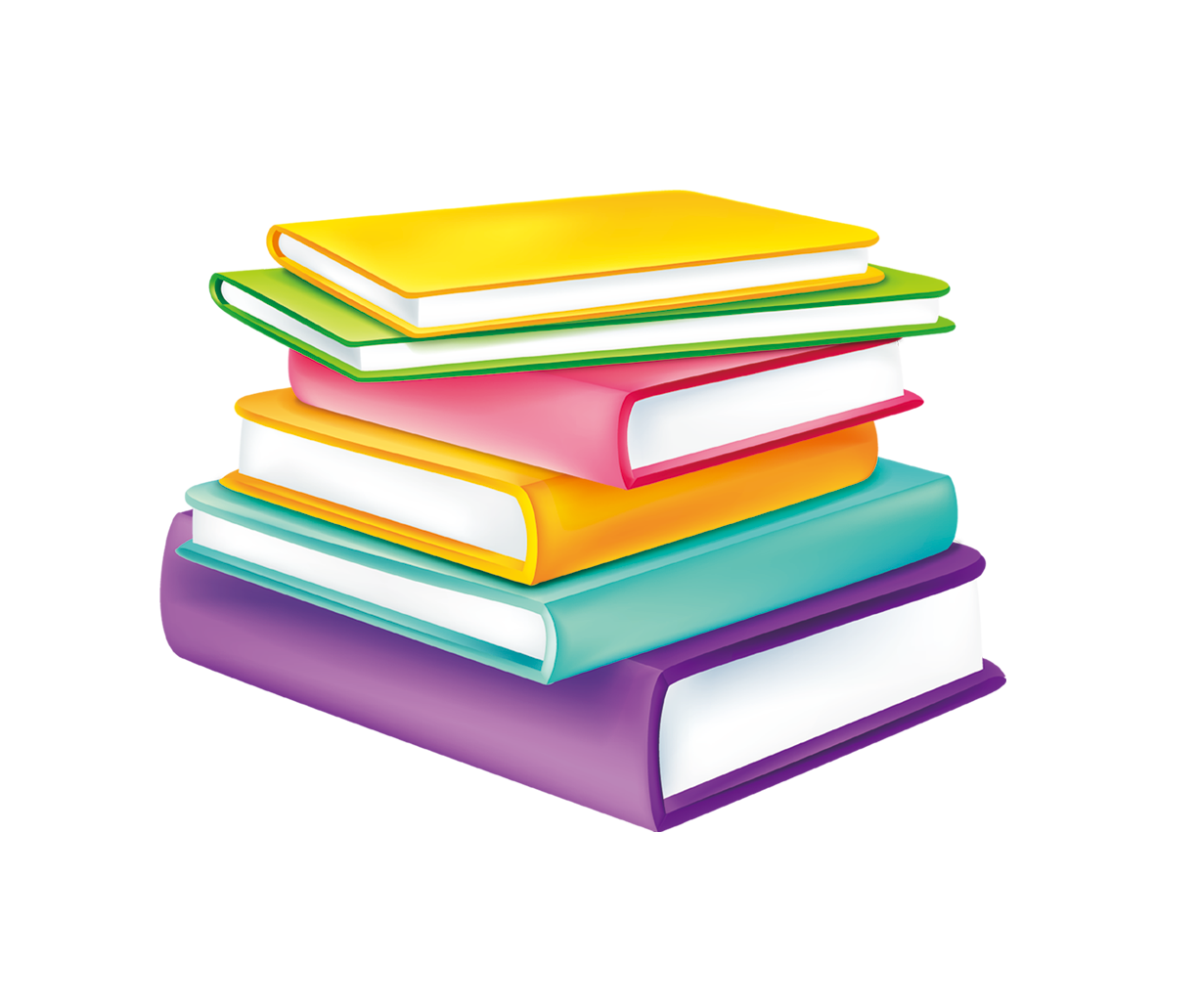 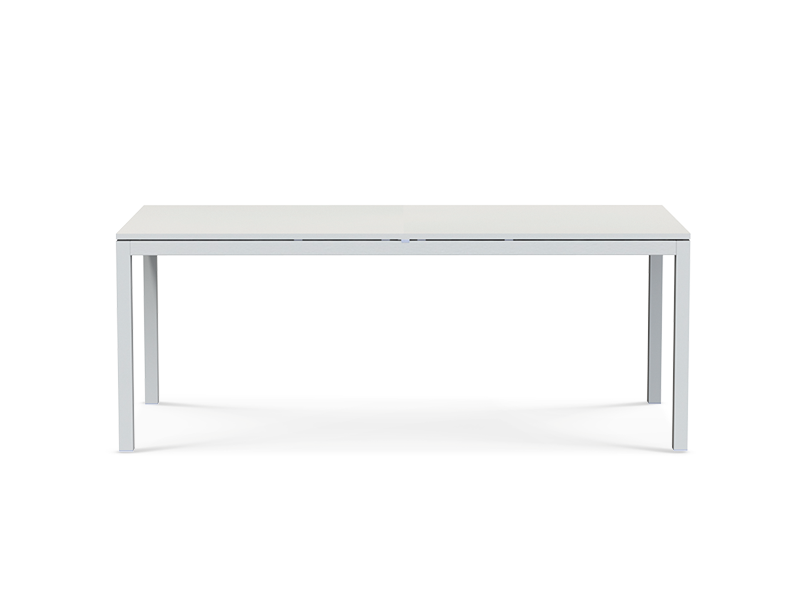 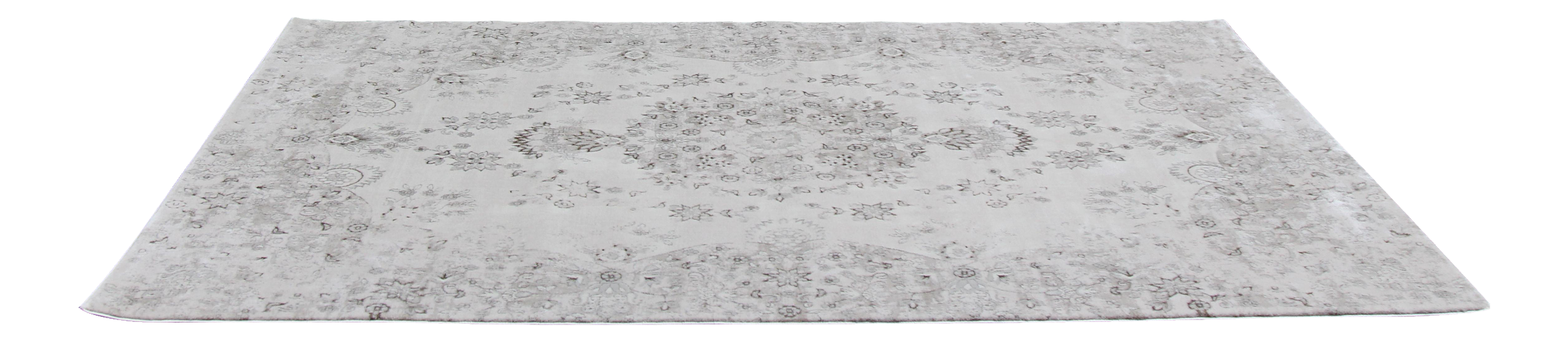 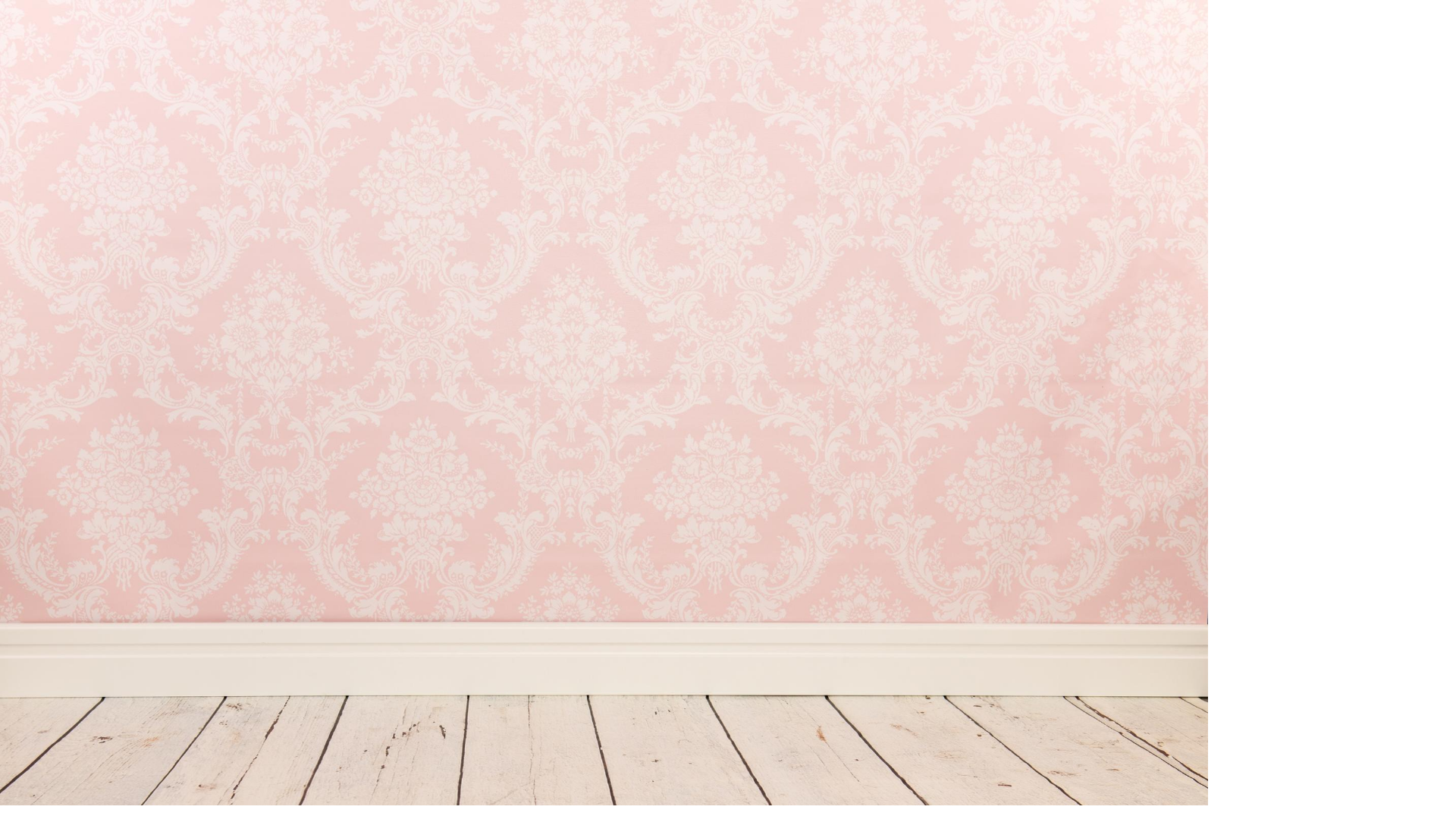 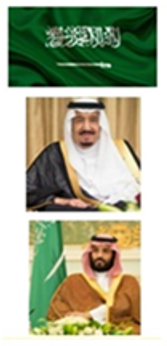 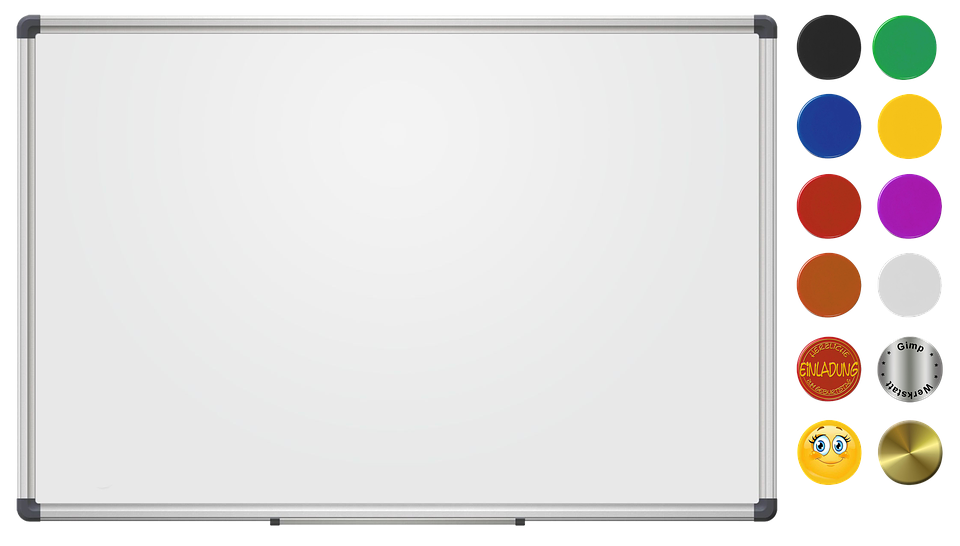 ما النمط التالي للشكل الذي أمامك ؟
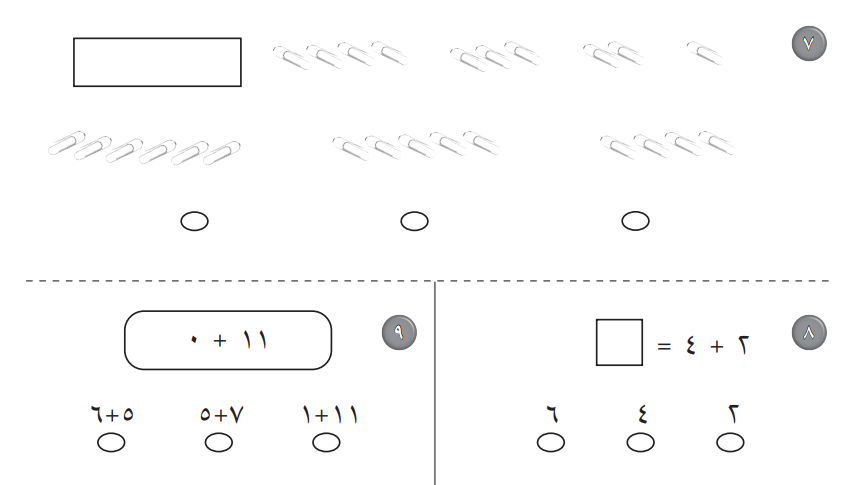 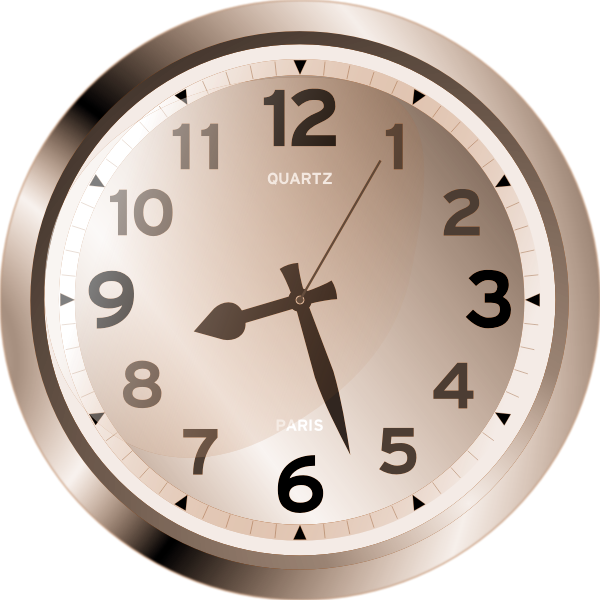 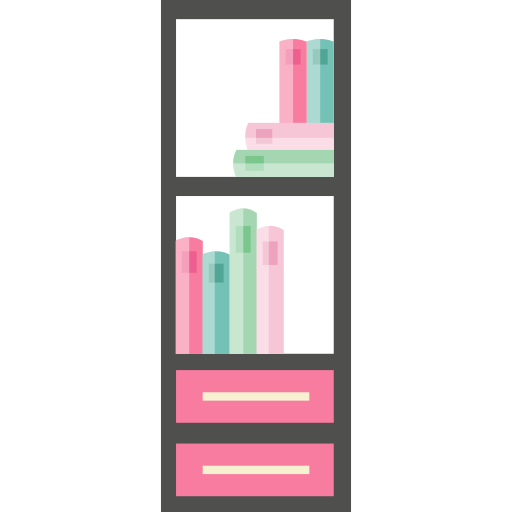 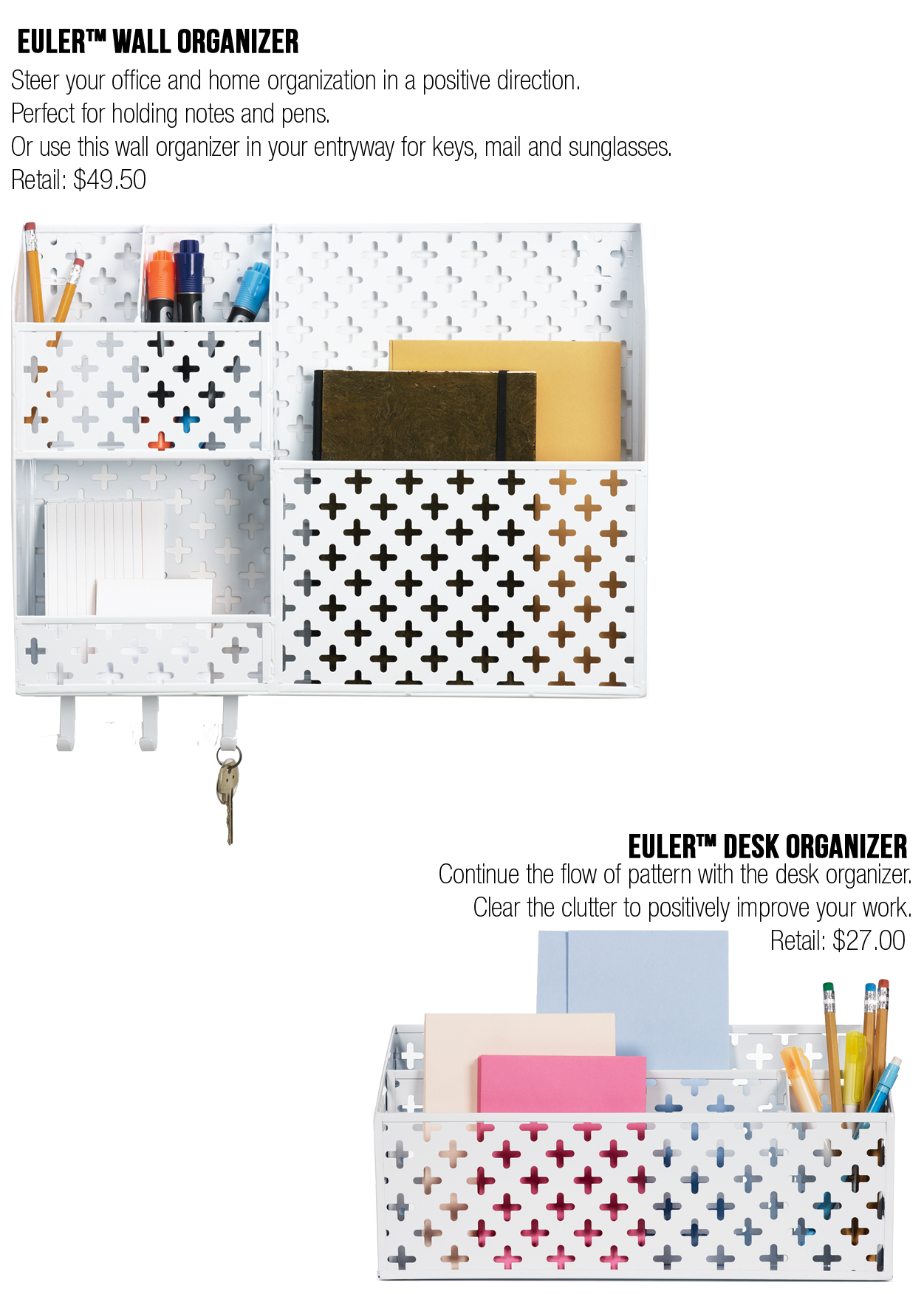 أوجد ناتج الجمع
نظلل التكوين الأخر للعدد 11
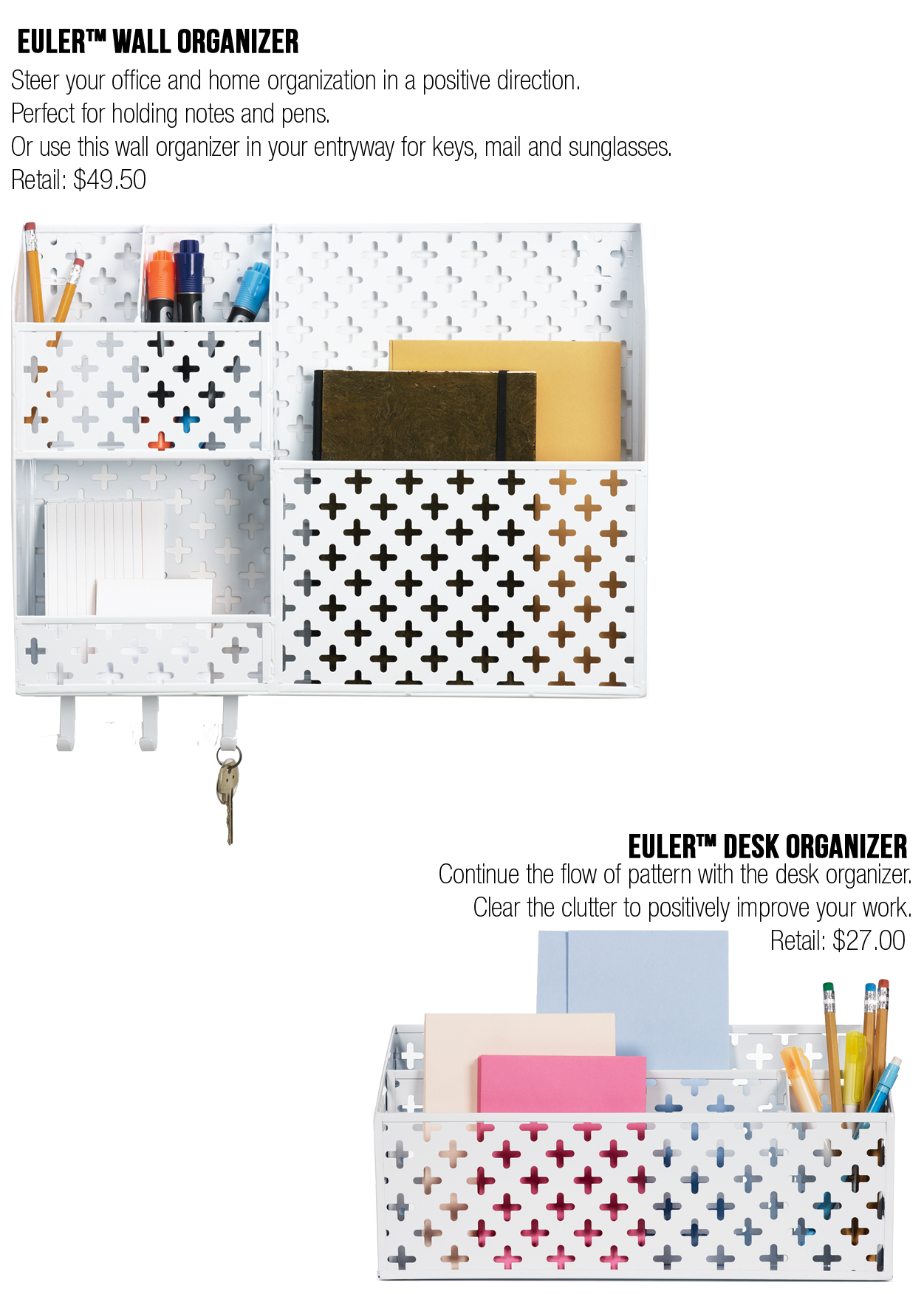 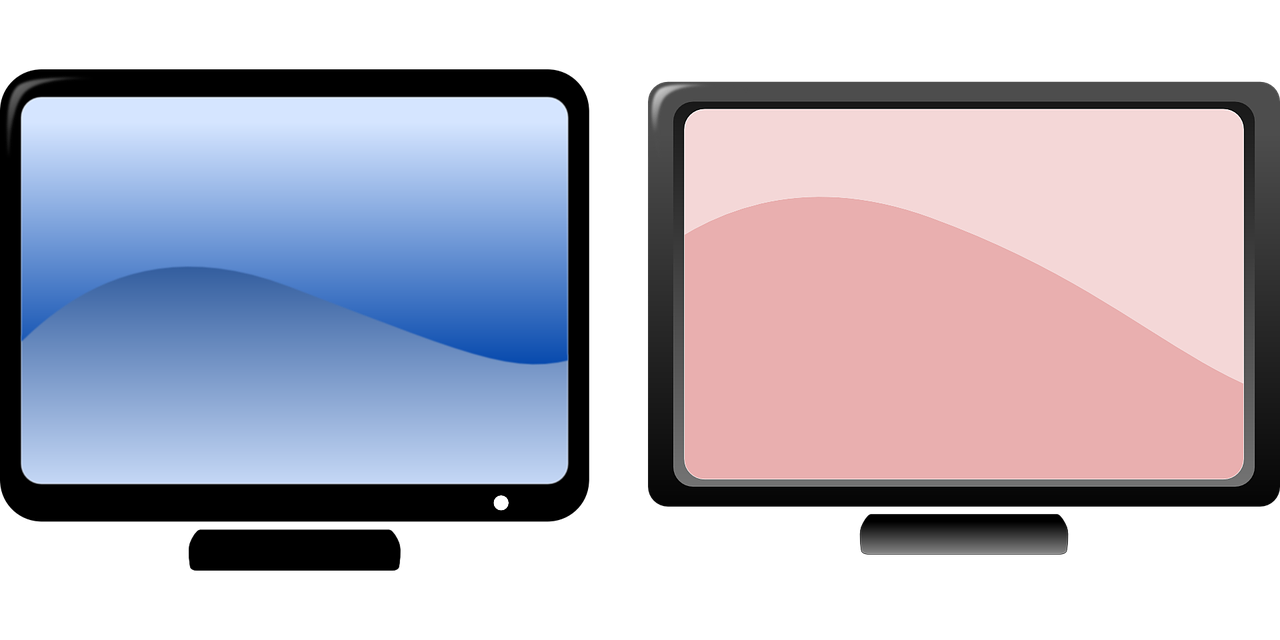 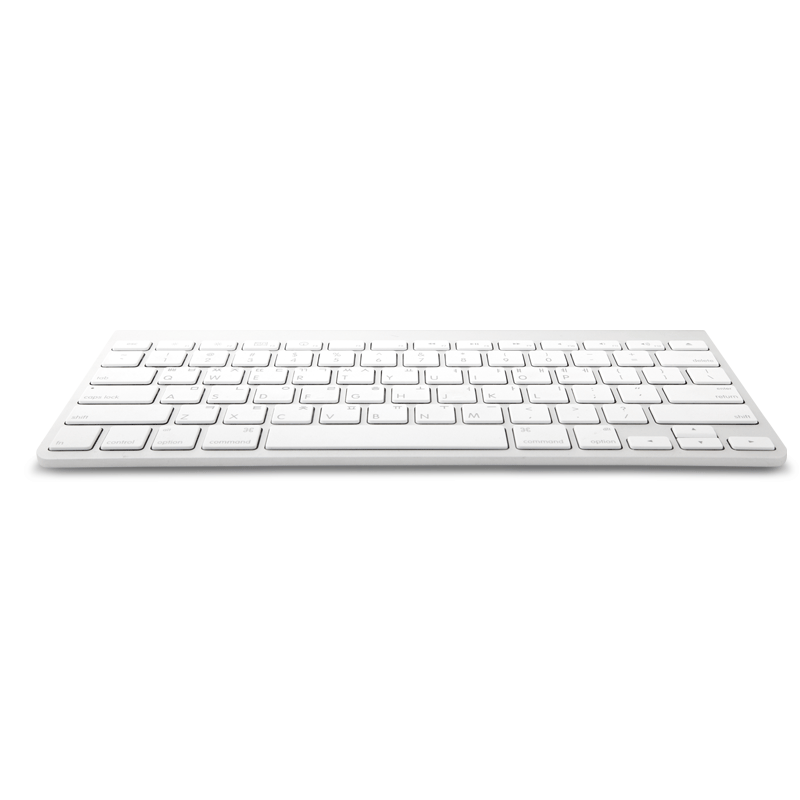 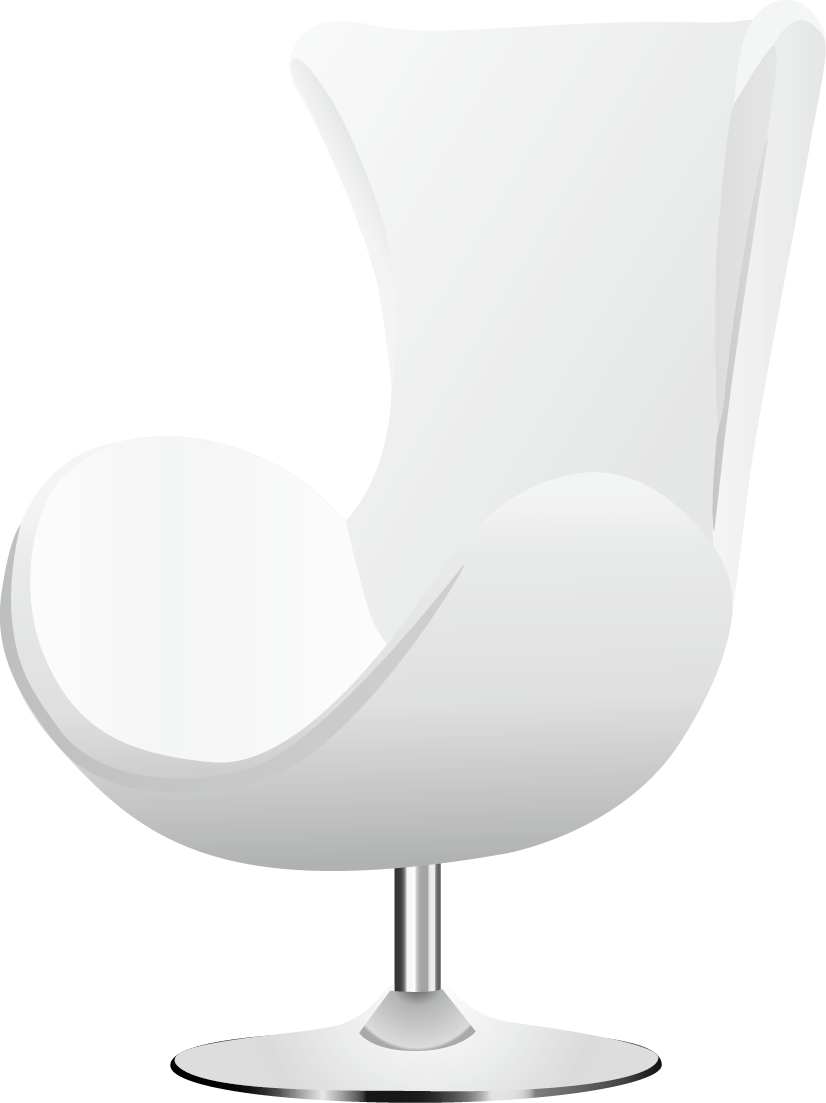 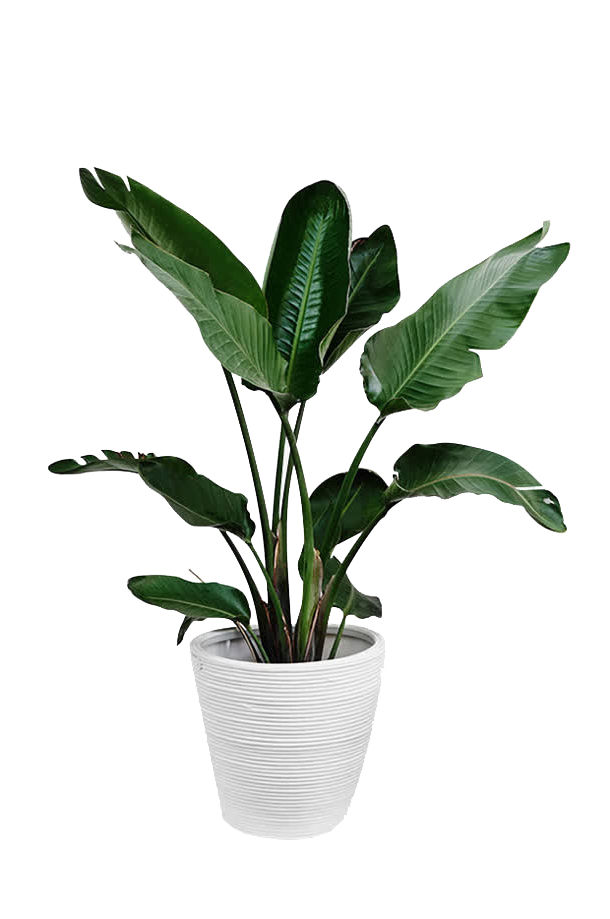 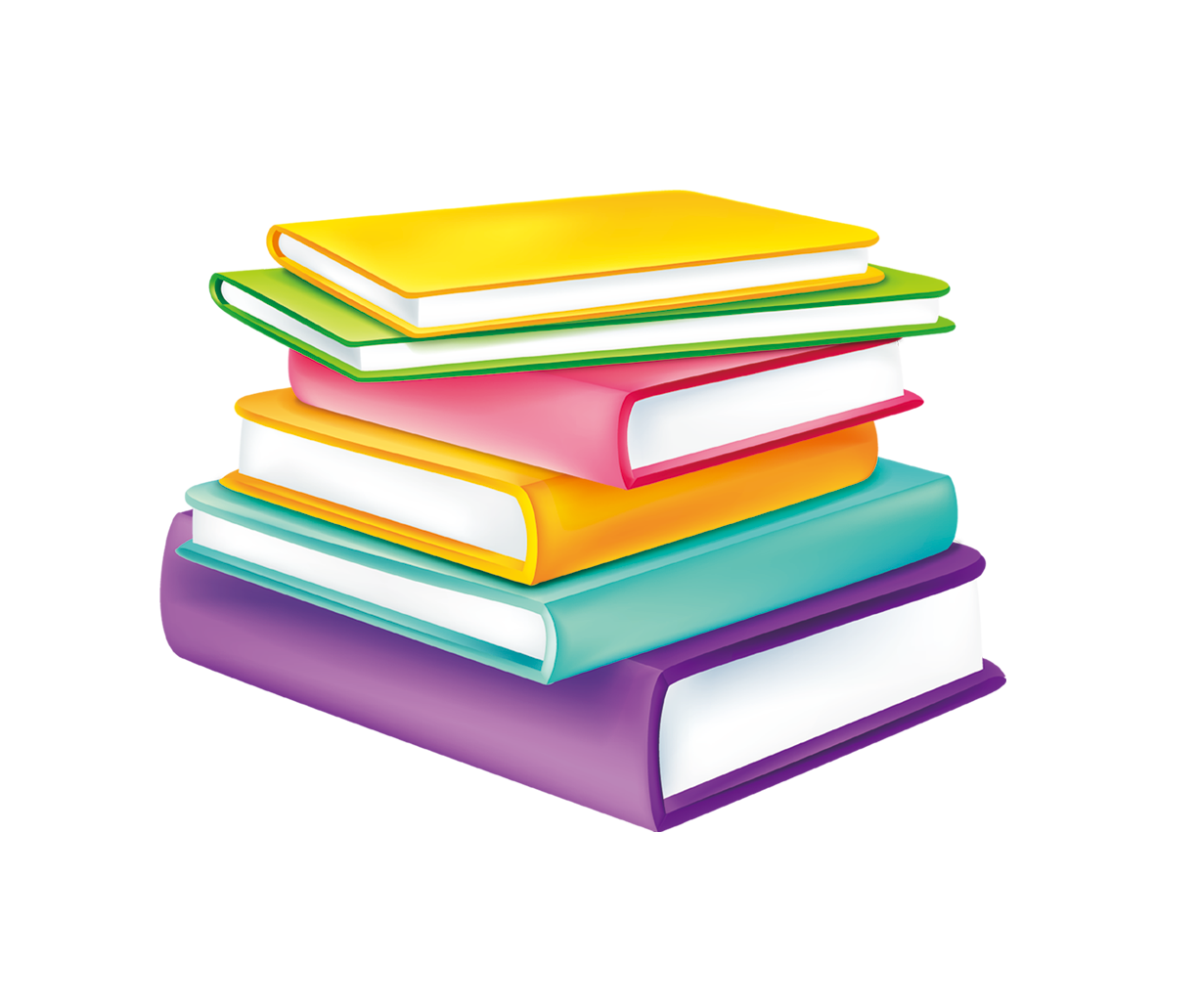 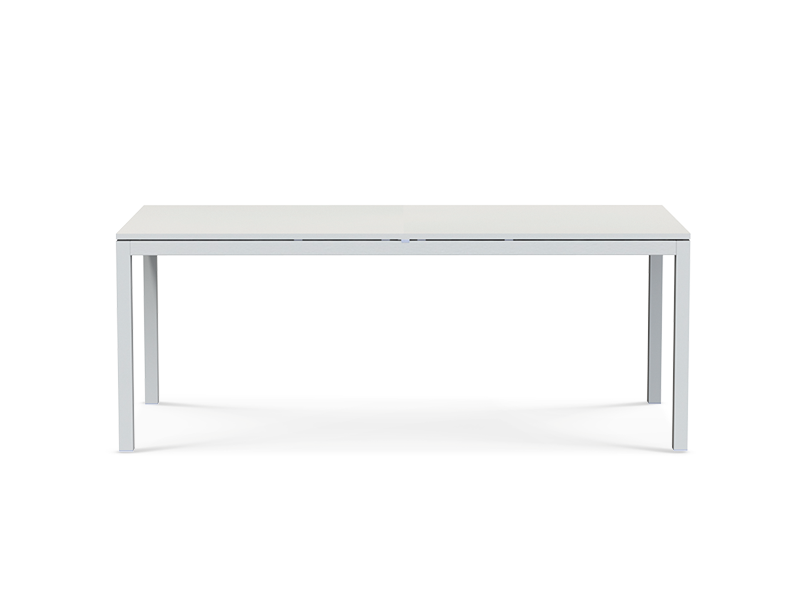 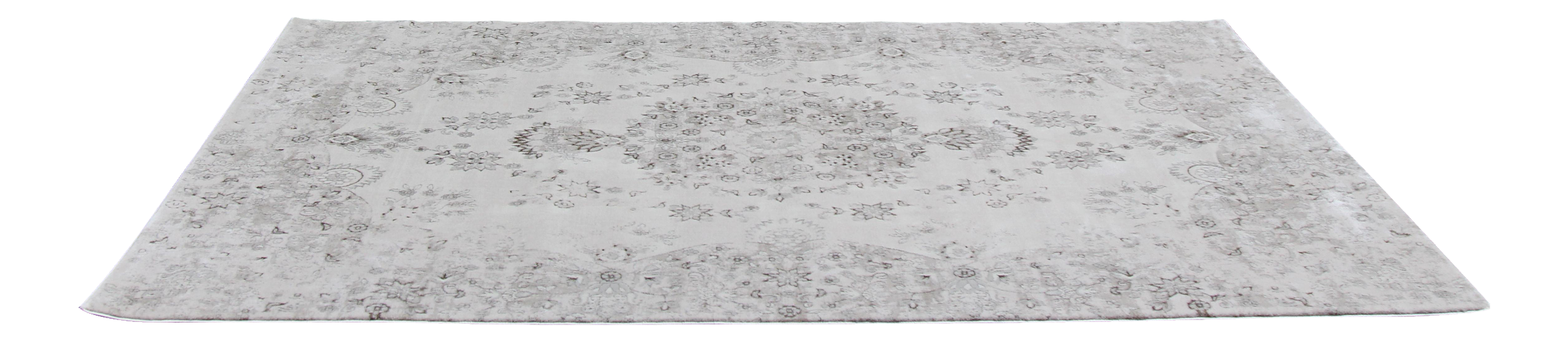 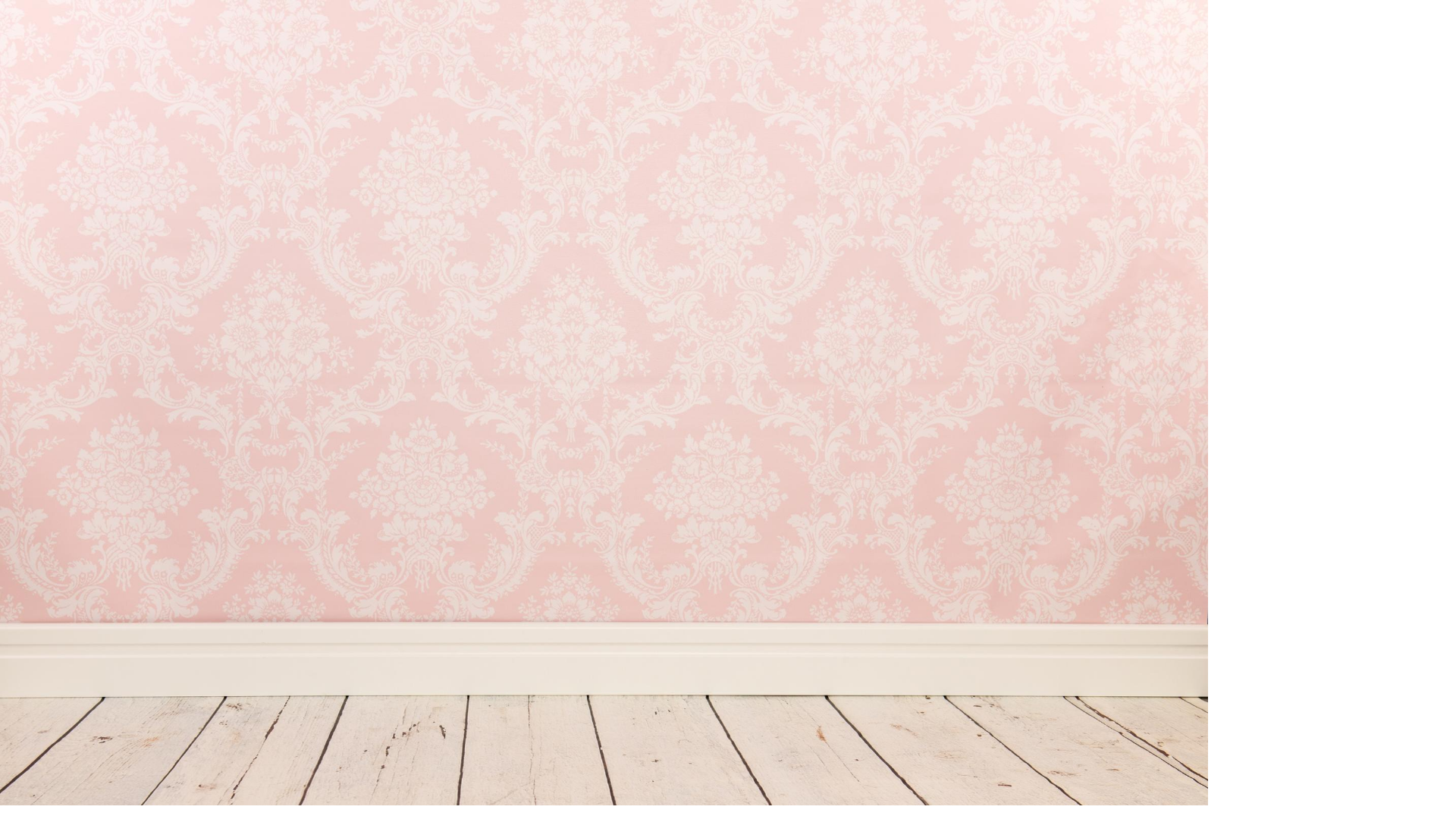 نشاط ختامي
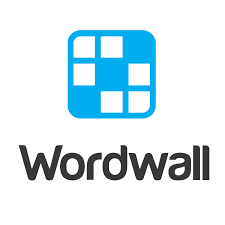 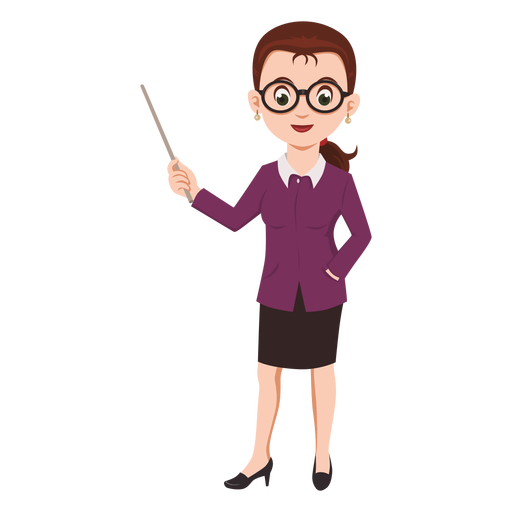 https://wordwall.net/resource/7787295
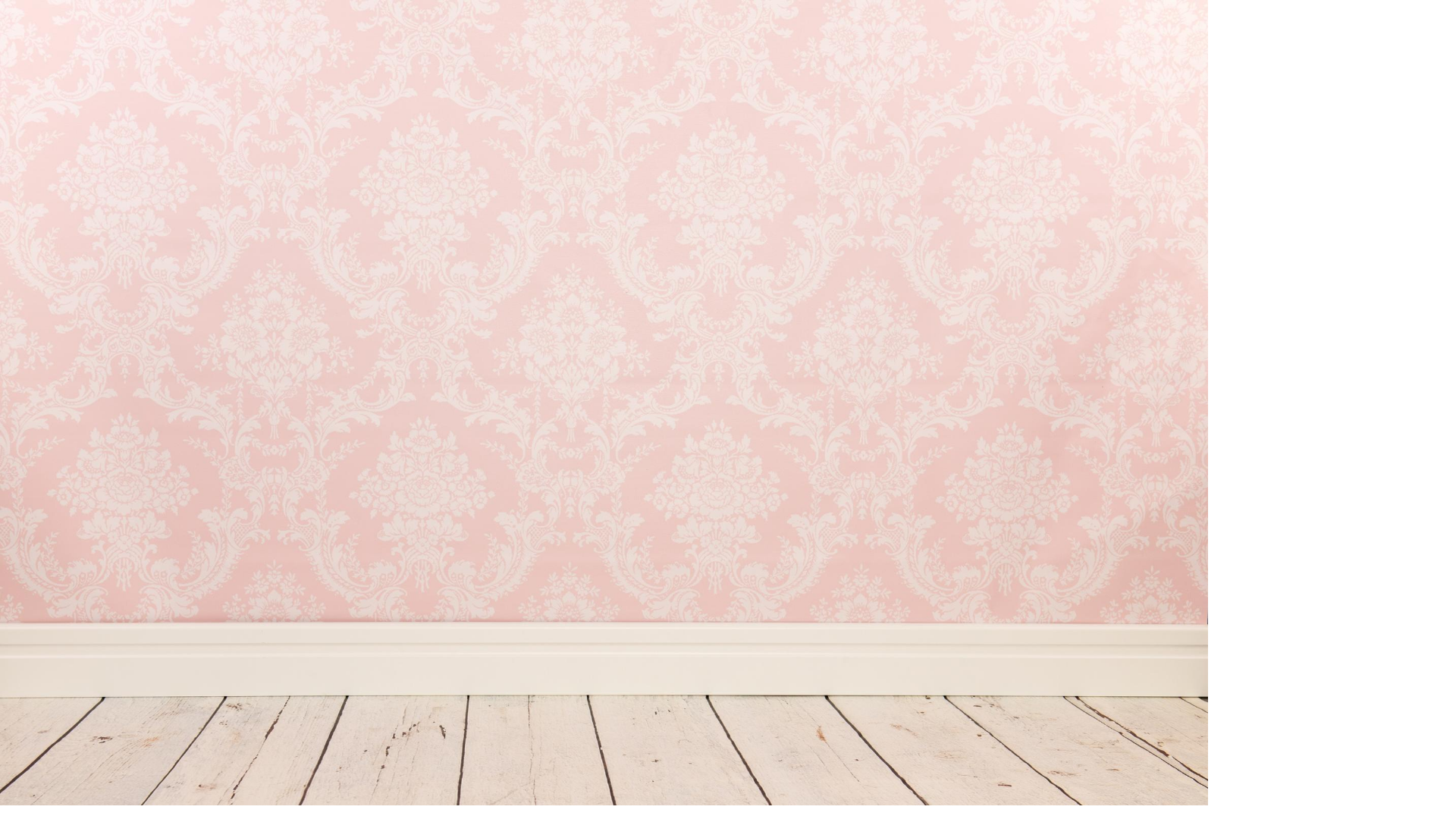 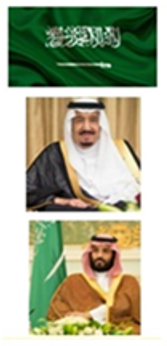 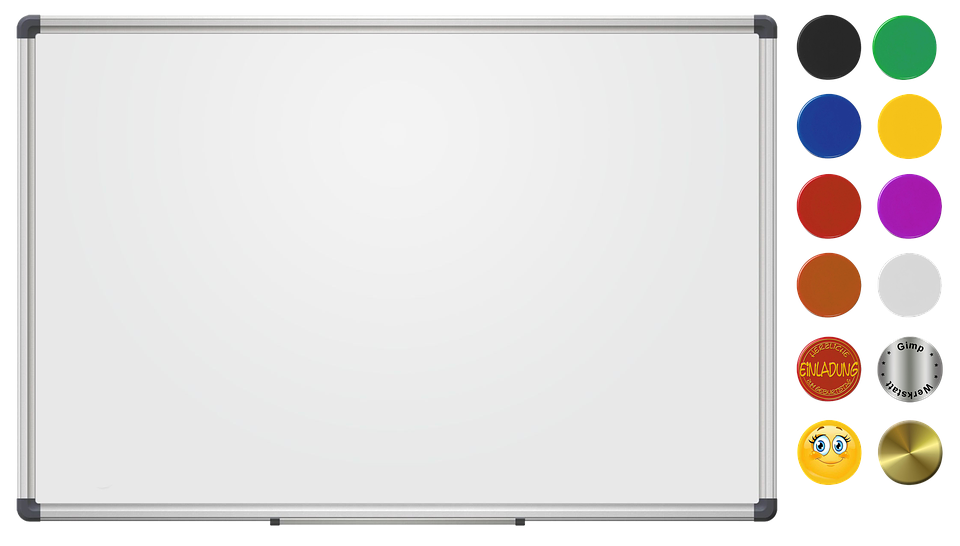 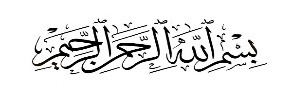 الواجب
استكمال حل الاختبار
 والمراجعة
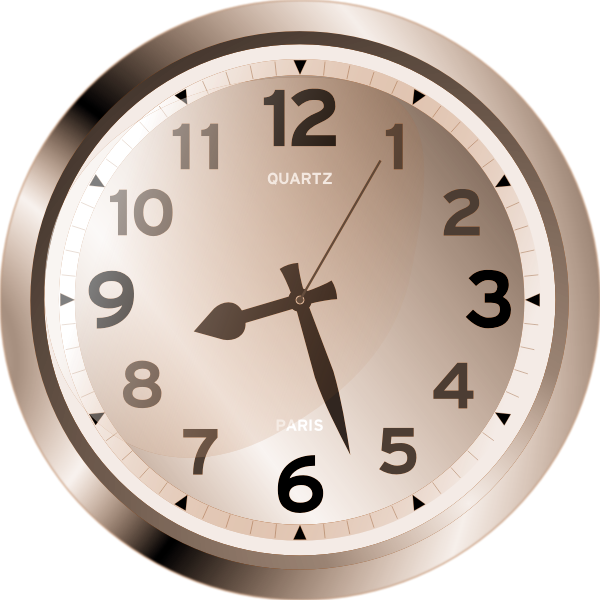 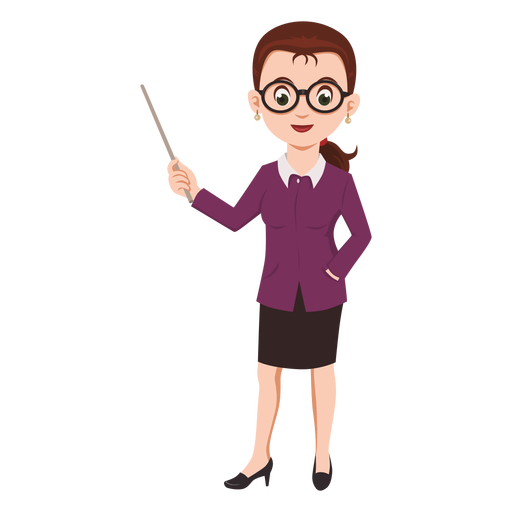 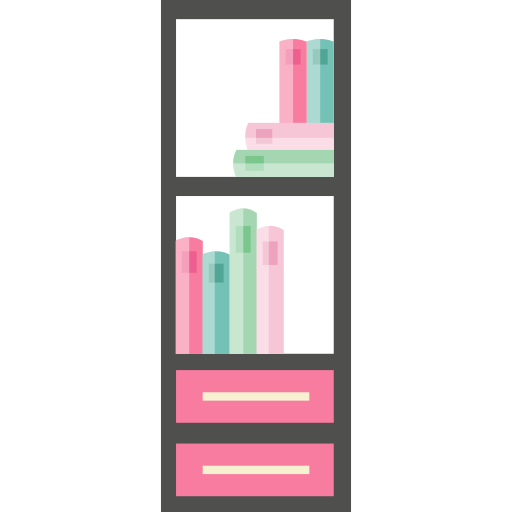 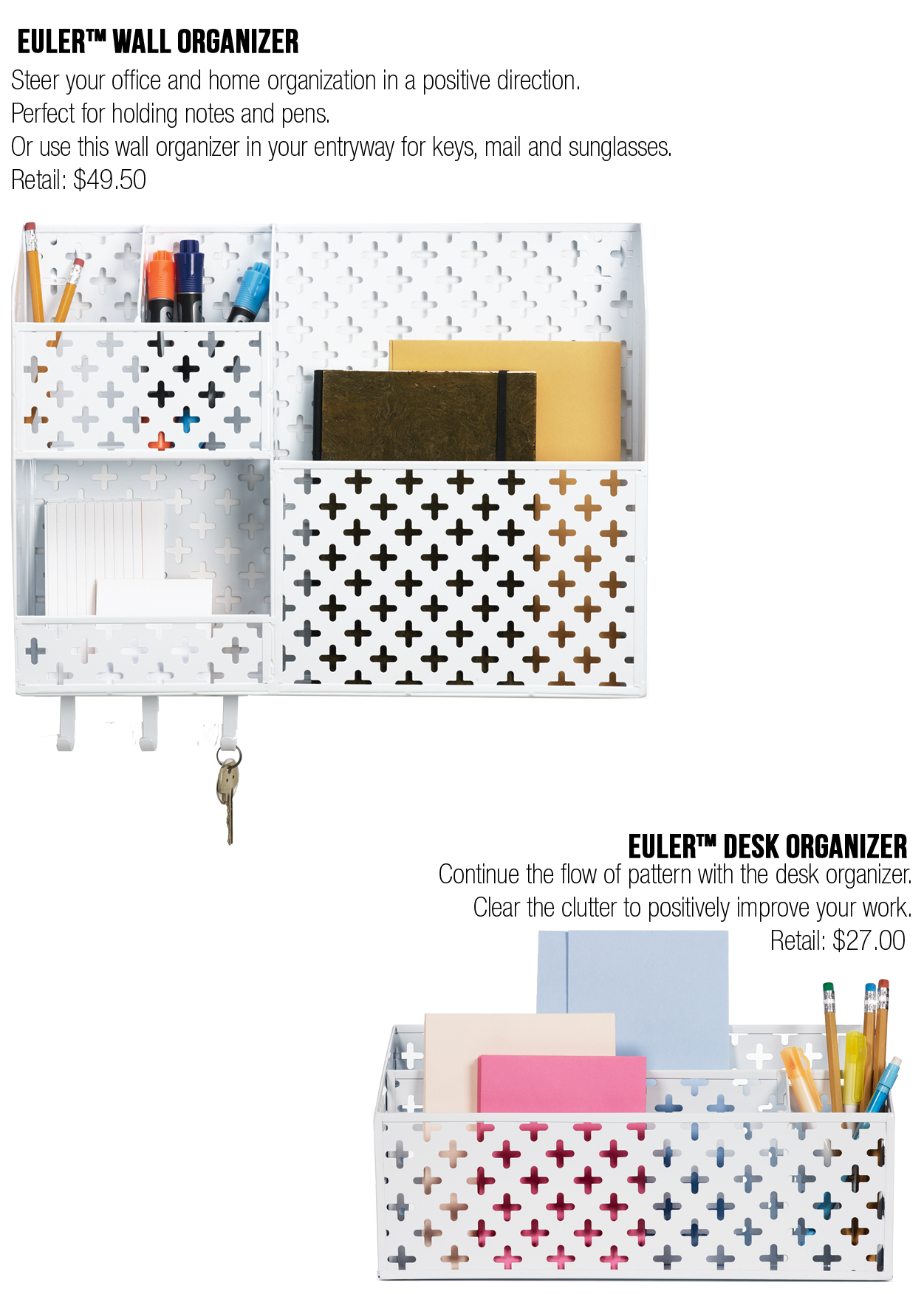 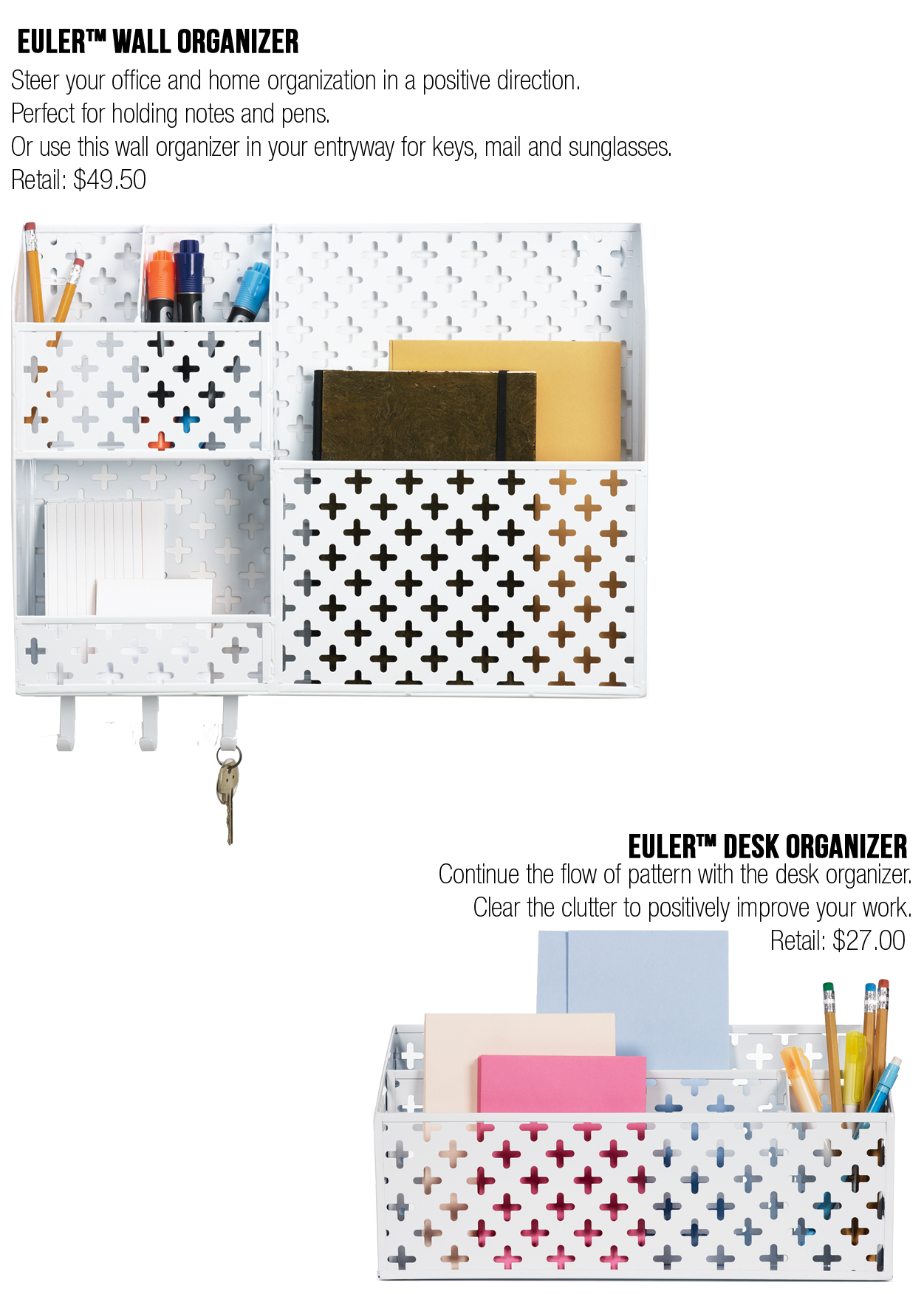 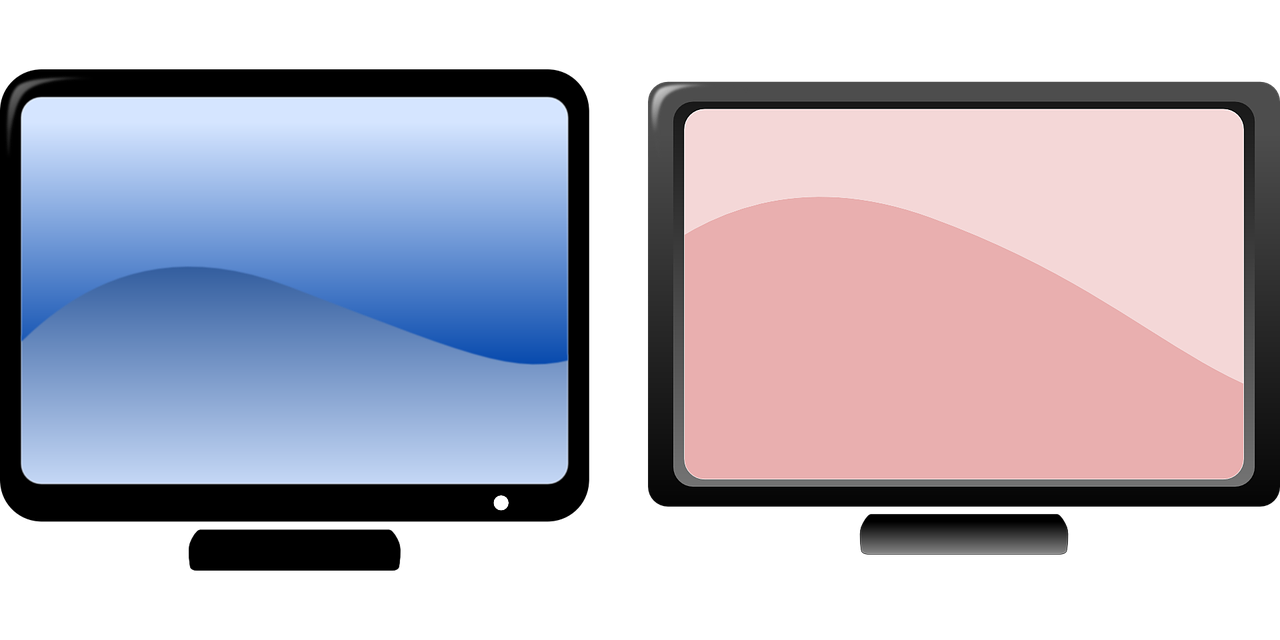 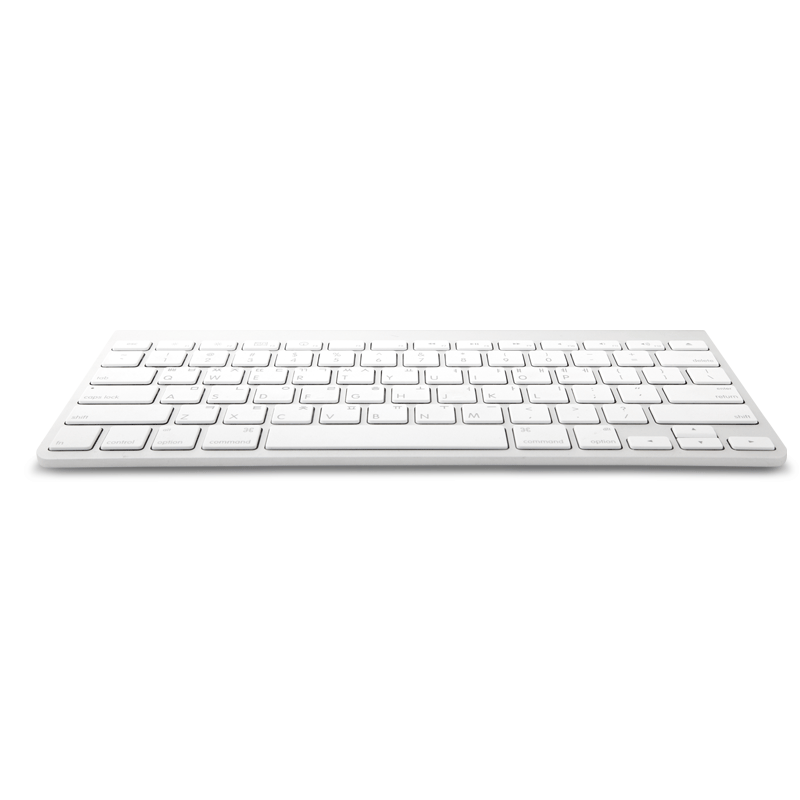 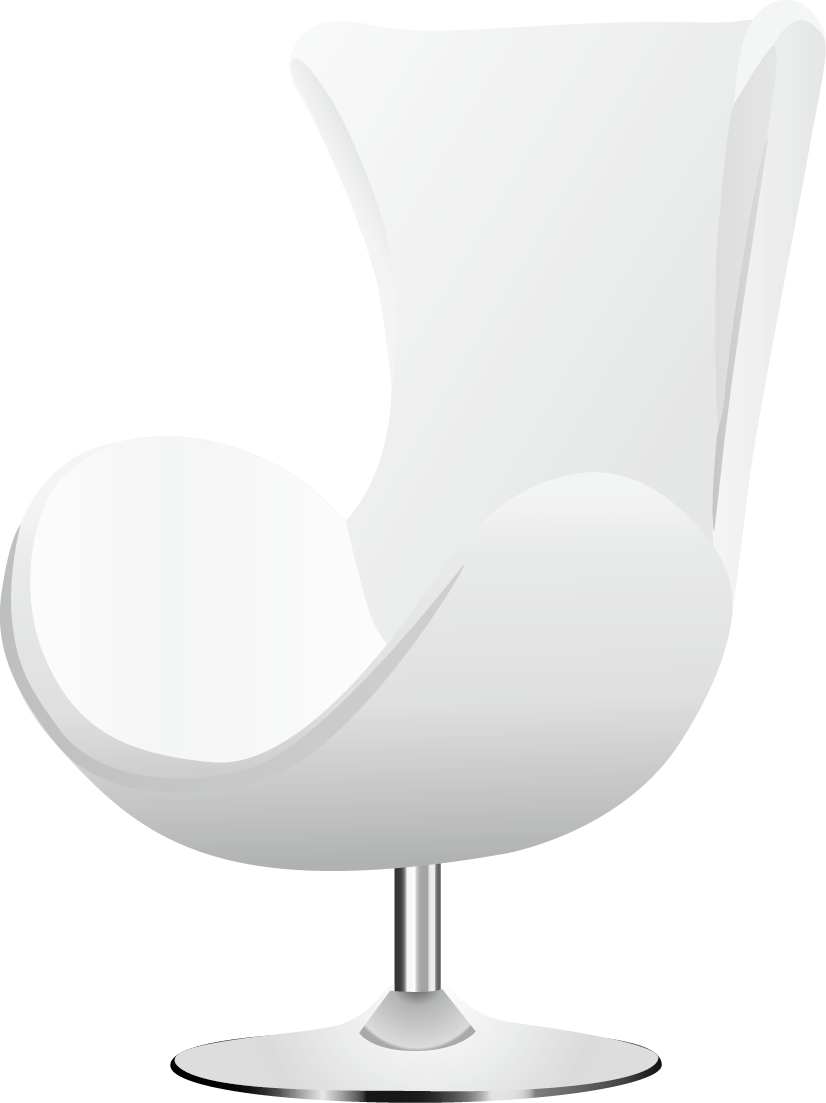 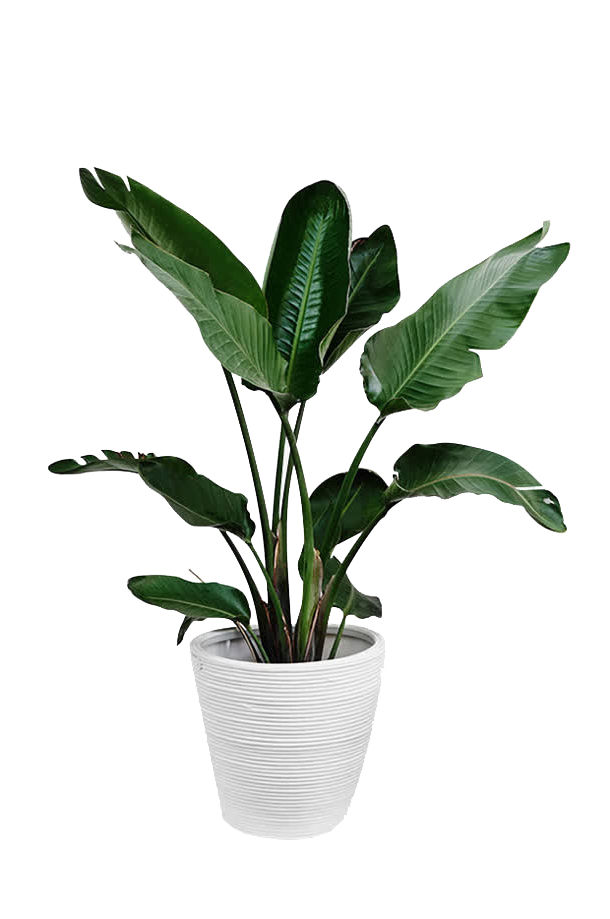 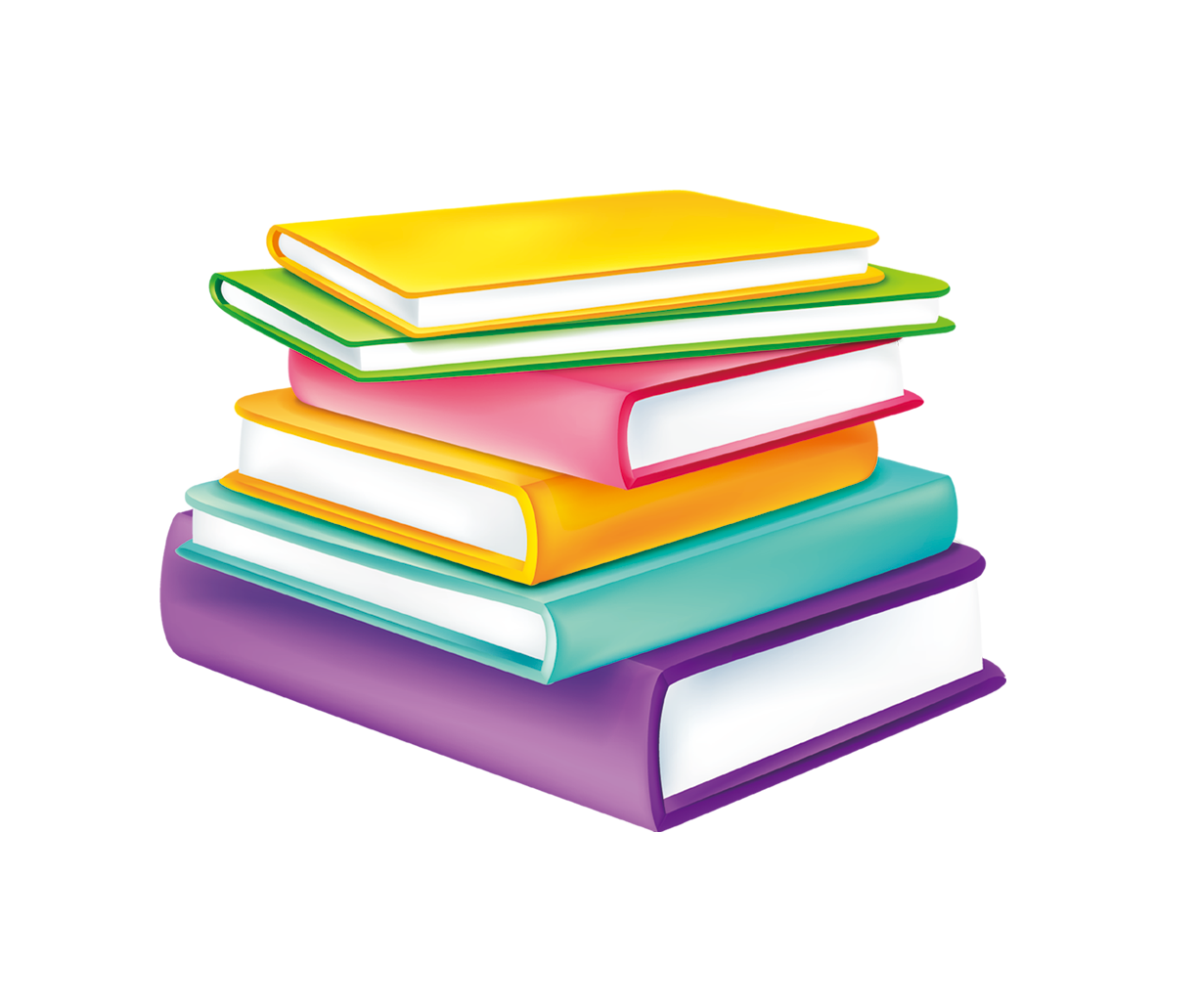 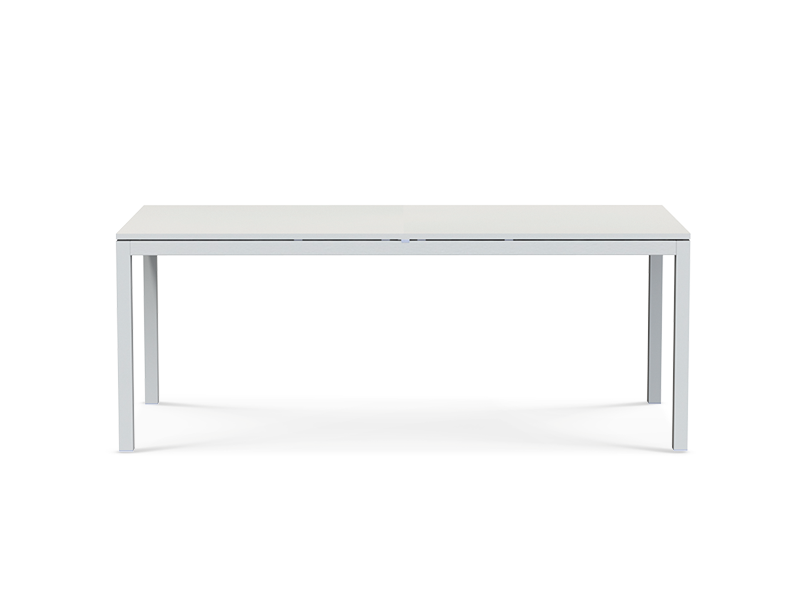 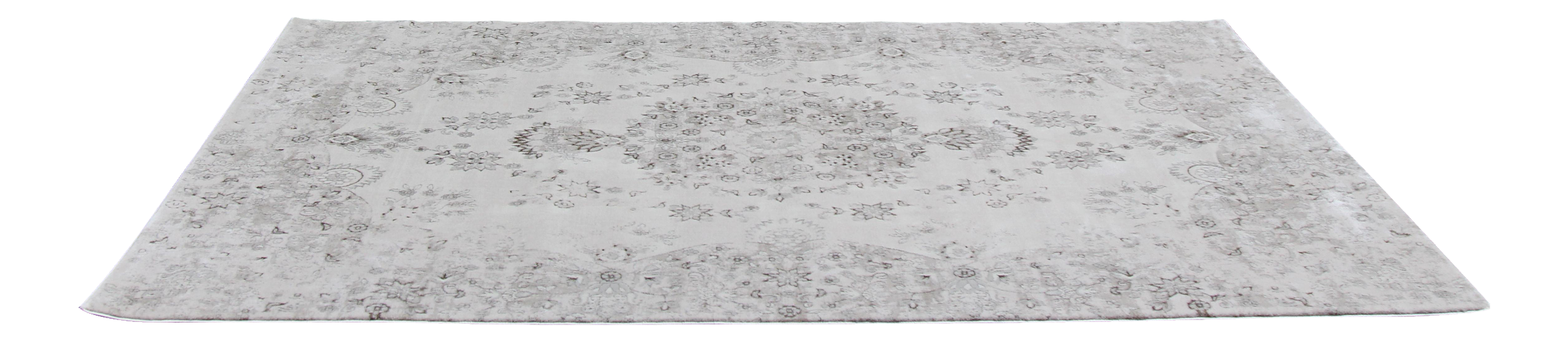 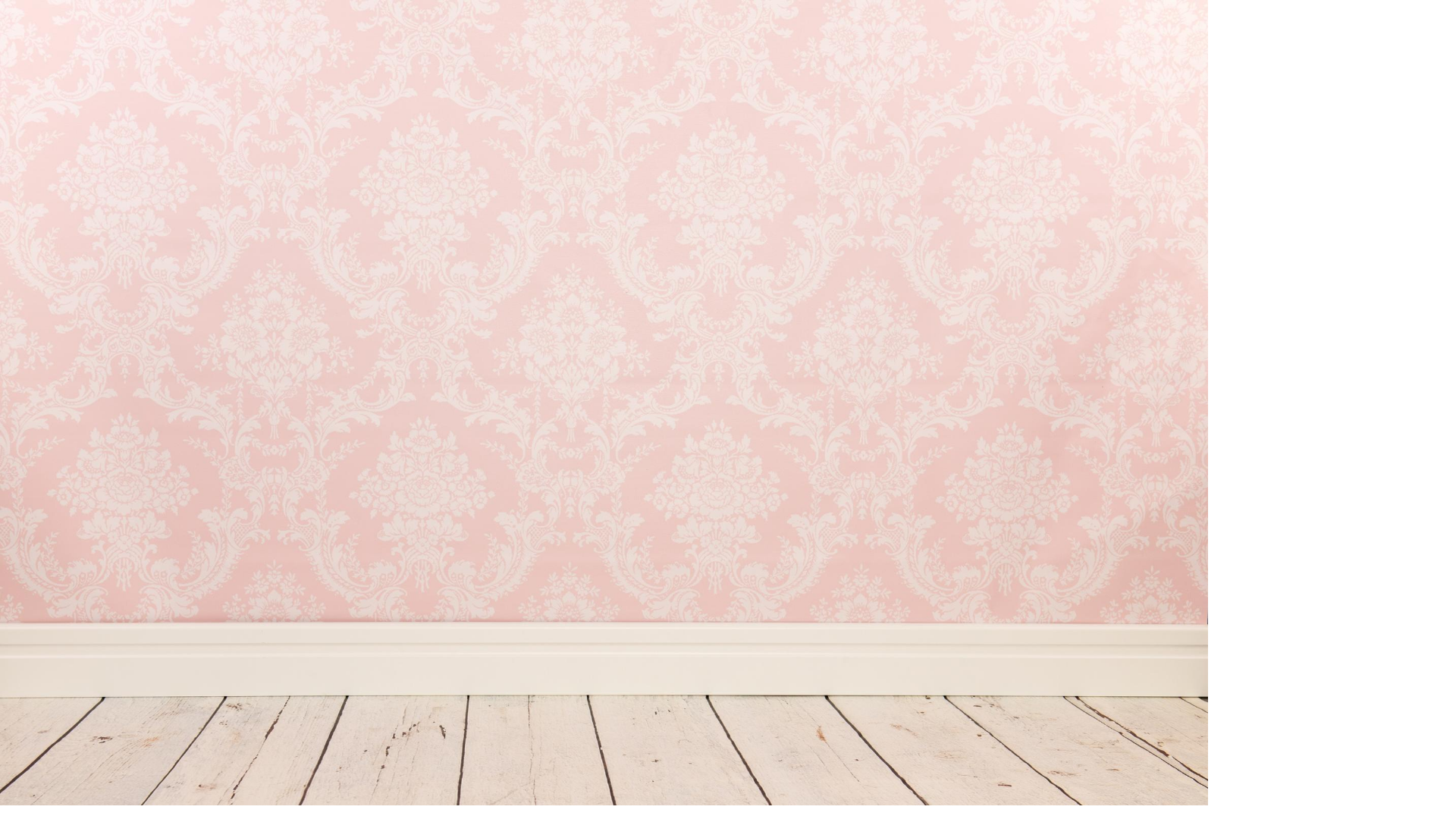 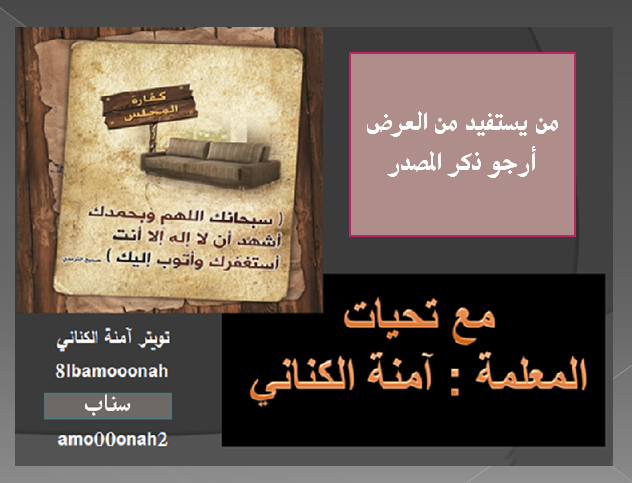